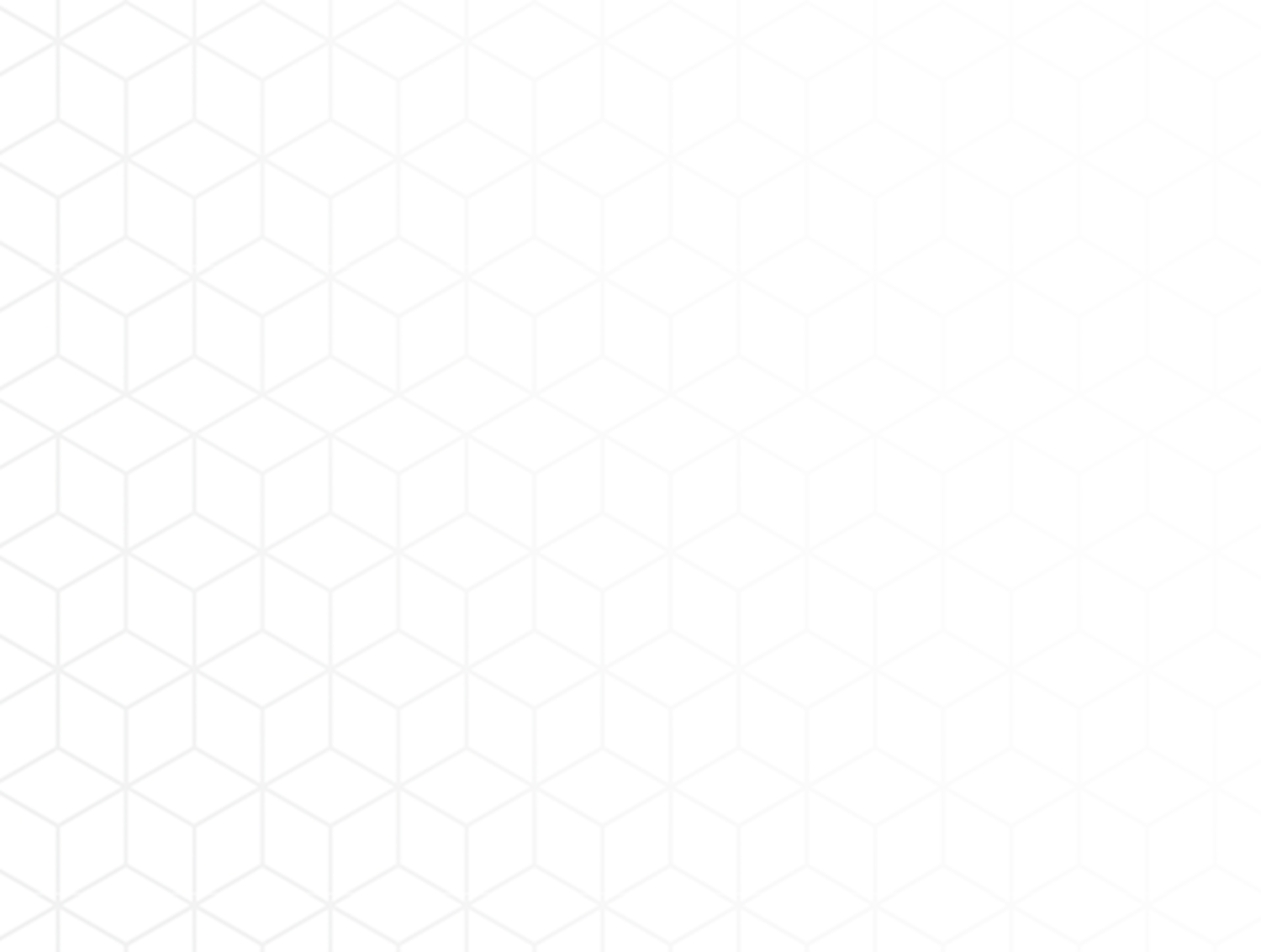 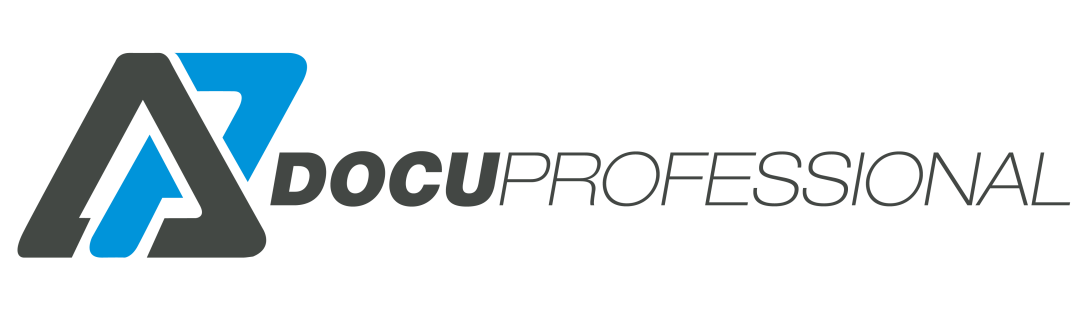 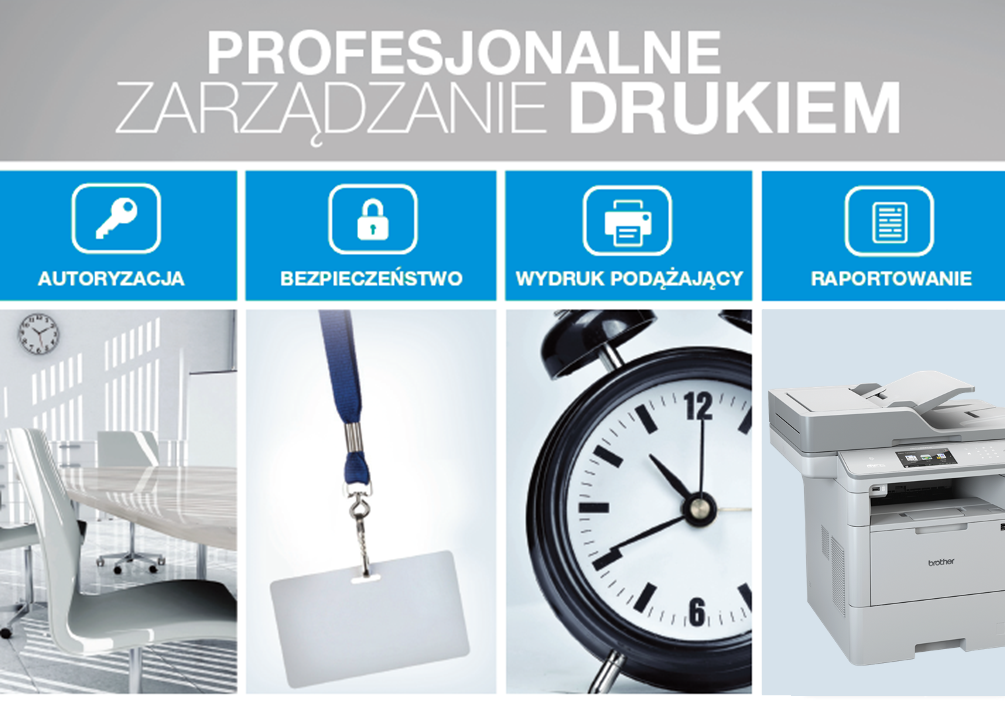 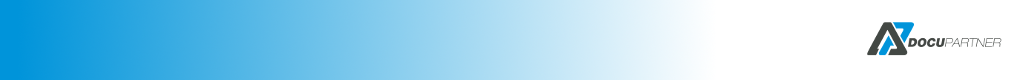 1
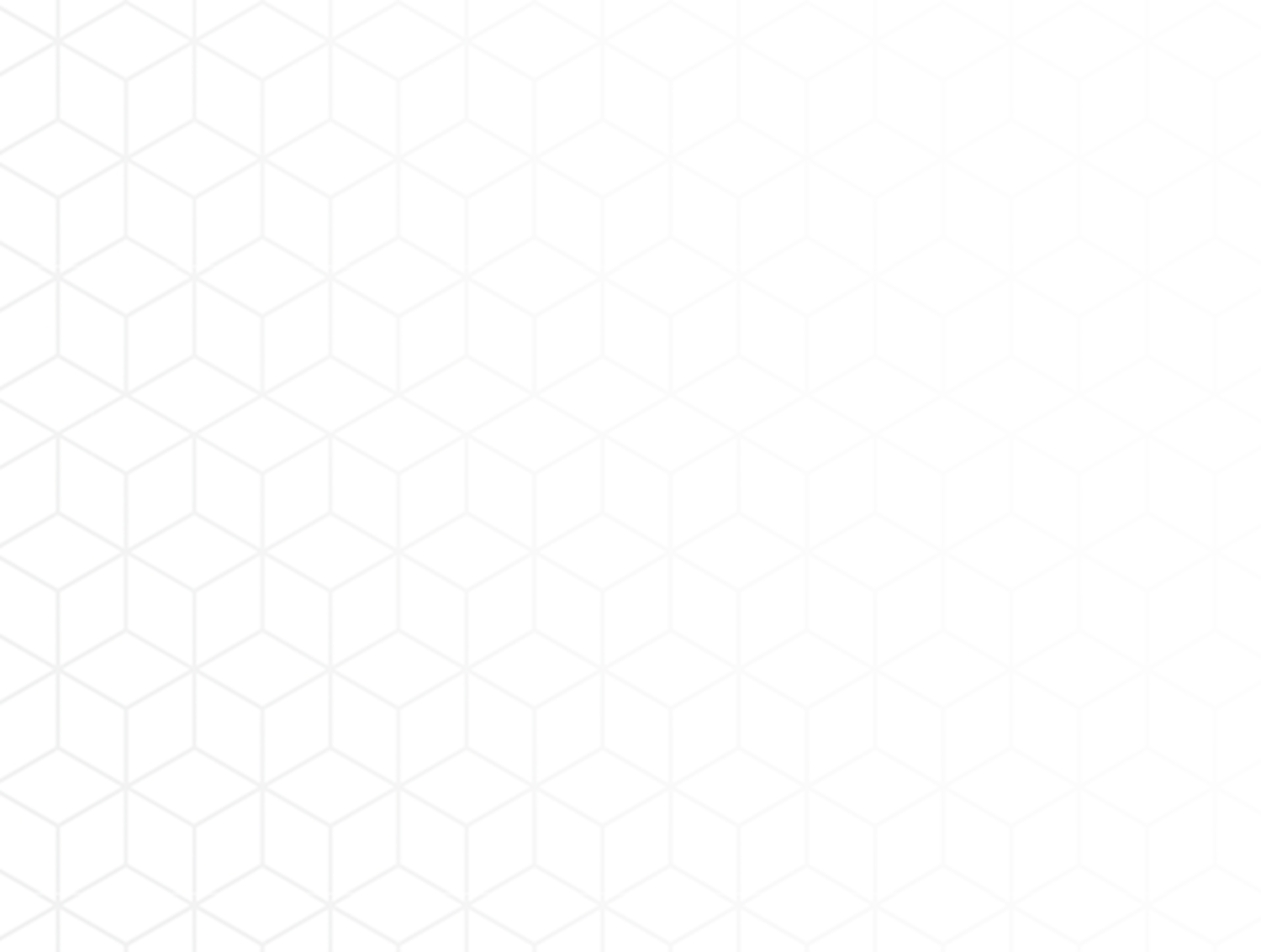 Bezpieczny wydruk
Firmy w których pracownicy codziennie drukują, skanują, kopiują, wysyłają mailem setki ważnych dokumentów, narażone są na wyciek danych.

Obszary potencjalnego zagrożenia:
niezabezpieczony dostęp do panelu sterowania urządzeniem
pozostawione dokumenty na podajniku 
niezabezpieczony dostęp do funkcji: kopiowania, skanowania
niezabezpieczony wydruk
drukowanie prywatnych dokumentów w pracy
wyciek danych
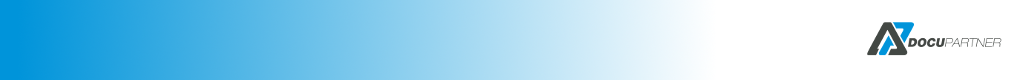 2
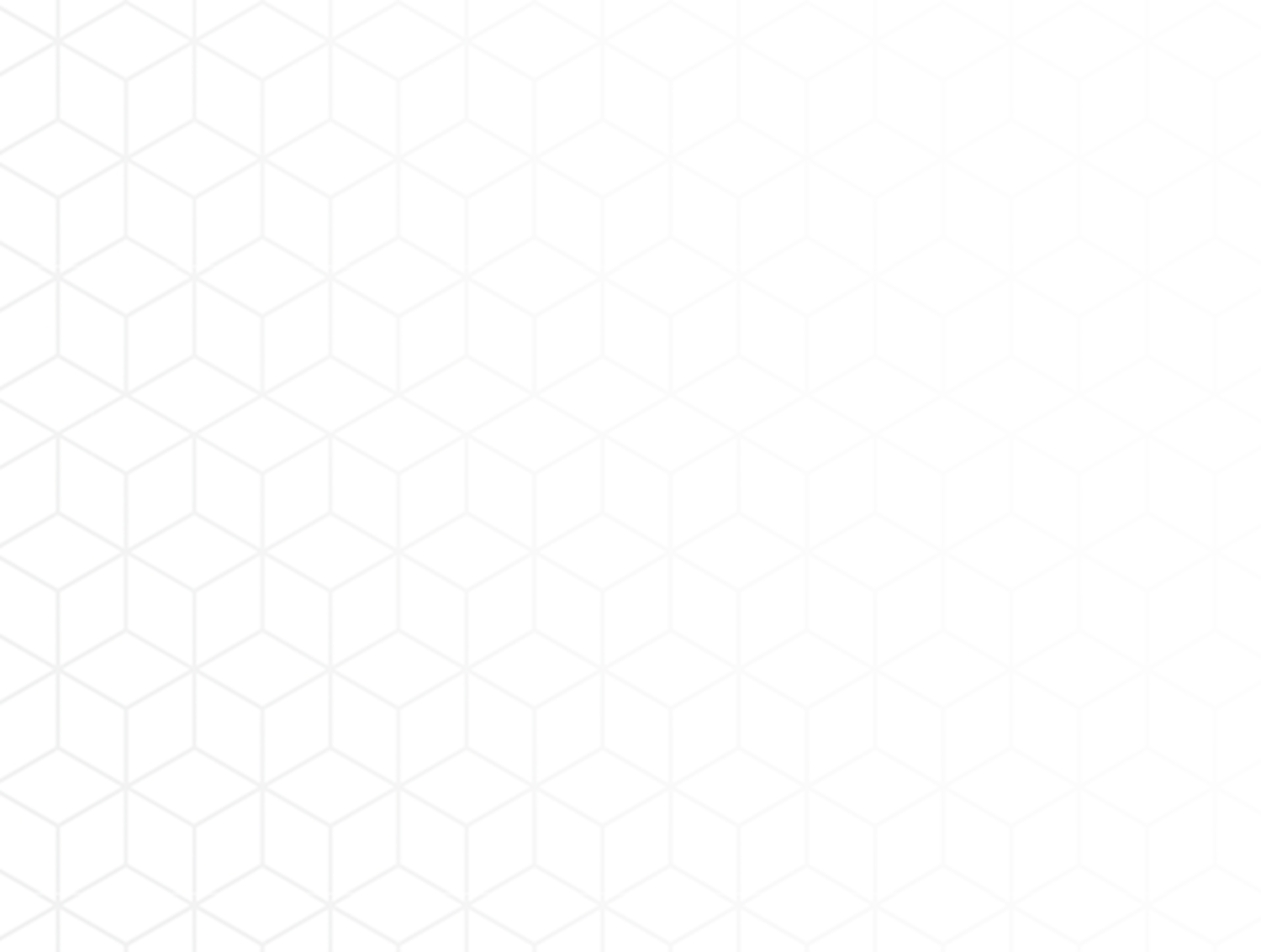 Koszty wydruku ?
Jak szacują eksperci, 80-90 proc. użytkowników nie wie, jakie koszty druku ponoszą. Tymczasem mogą one stanowić nawet   3 - 4 proc. przychodu przedsiębiorstwa. 

Możemy to zmienić dzięki systemowi DocuProfessional.
 
Nasz system daje zgodność z wymogami bezpieczeństwa wydruku oraz pełną kontrolę kosztów wydruku.
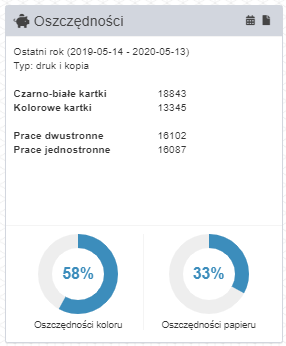 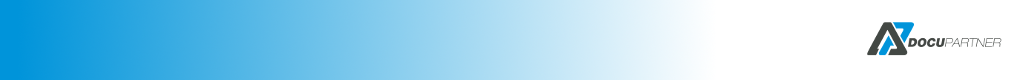 3
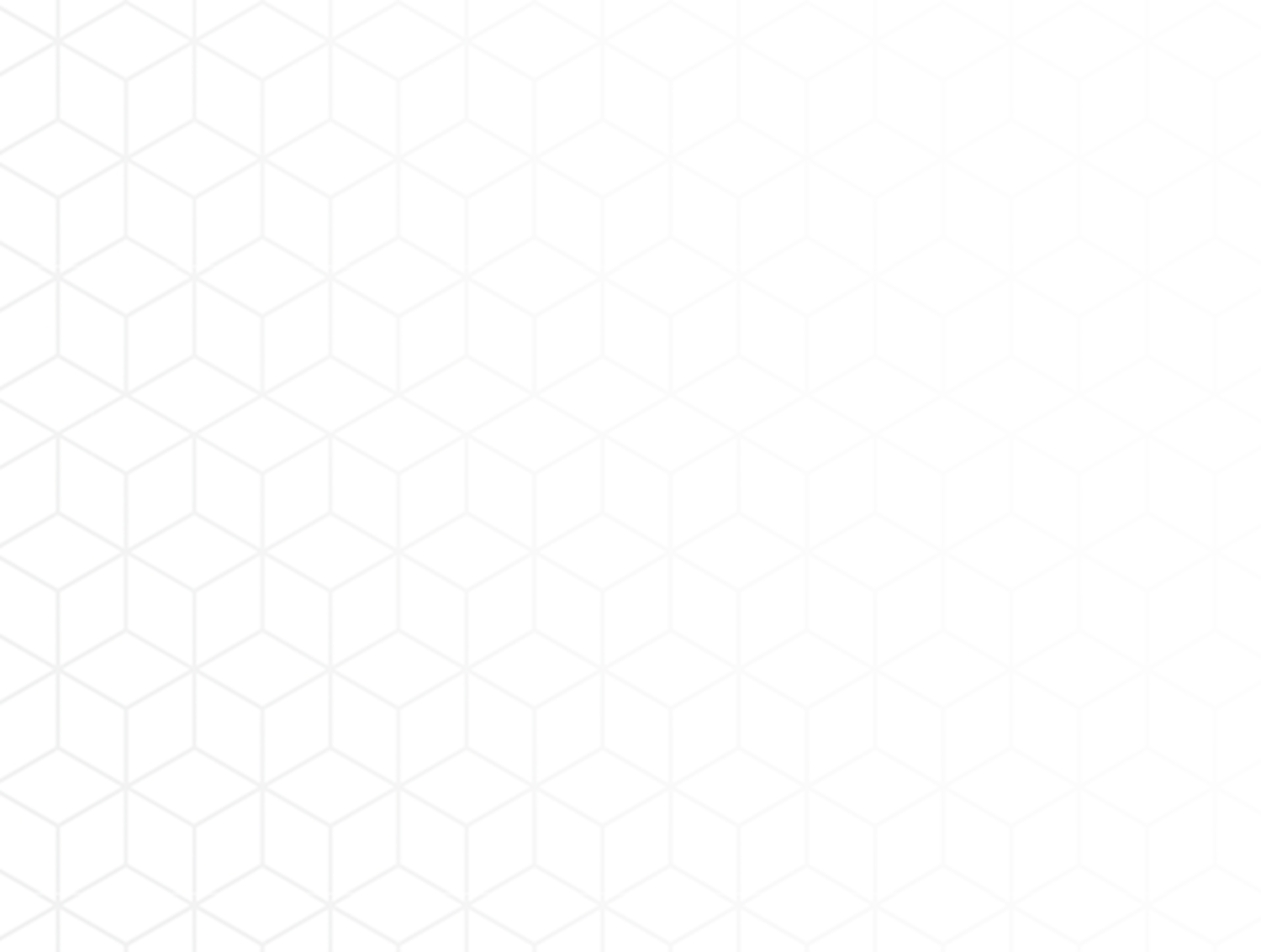 Ergonomia pracy
Czy miałeś sytuację, że drukarka jest zajęta i czekasz aż inni pracownicy odbiorą swój wydruk z urządzenia ?

Czy miałeś sytuację, że twoje wydrukowane prace zostały zabrane przez innego pracownika bądź odłożone  i niekompletne ?

Czy miałeś sytuację, że z powodu uszkodzonego urządzenia nie mogłeś zrealizować wydruku, skanu bądź kopii ?

Jeśli z któryś odpowiedzi jest na TAK to pora na wdrożenie centralnego systemu wydruku DocuProfessional w Twojej firmie !
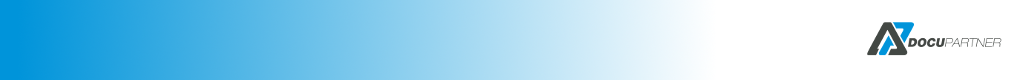 4
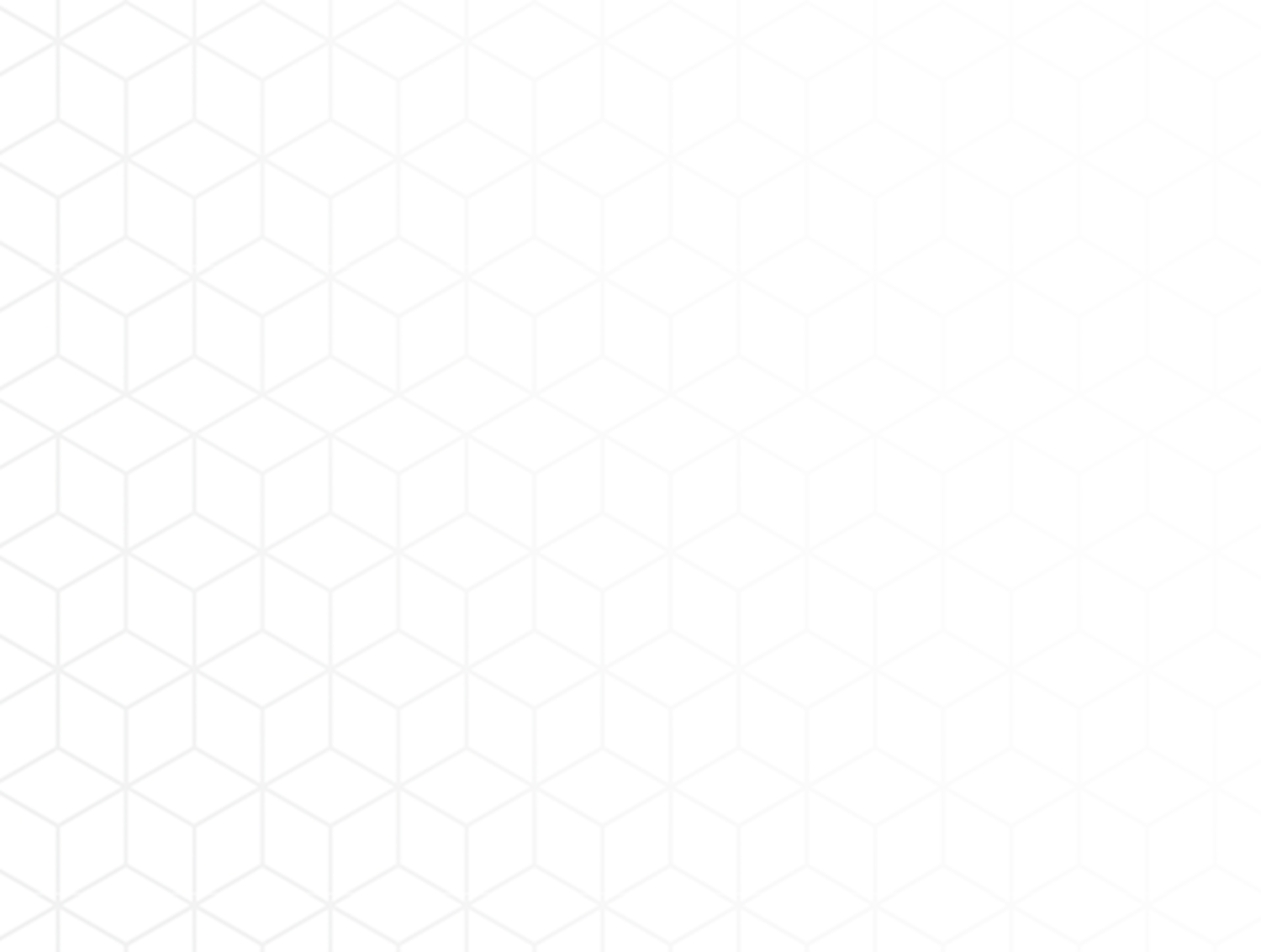 Co to jest system DocuProfessional ?
DocuProfessional jest to zintegrowane rozwiązanie z zakresu zarządzania drukiem, kopiowaniem i skanowaniem  na urządzeniach wielofunkcyjnych Brother.
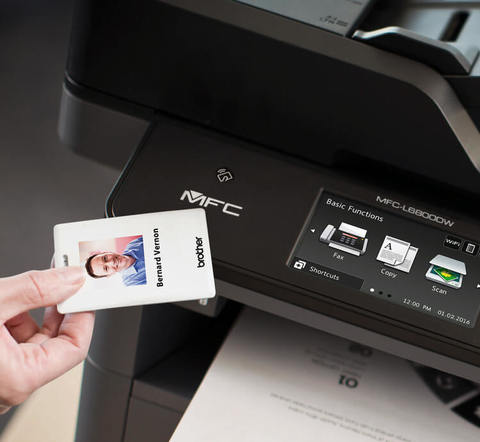 System umożliwia monitorowanie kosztów, daje efektywny sposób kontroli i zarządzania firmowym środowiskiem wydruku.
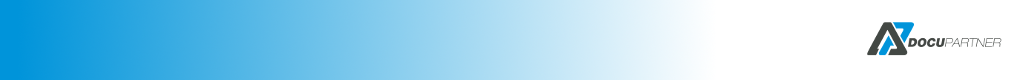 5
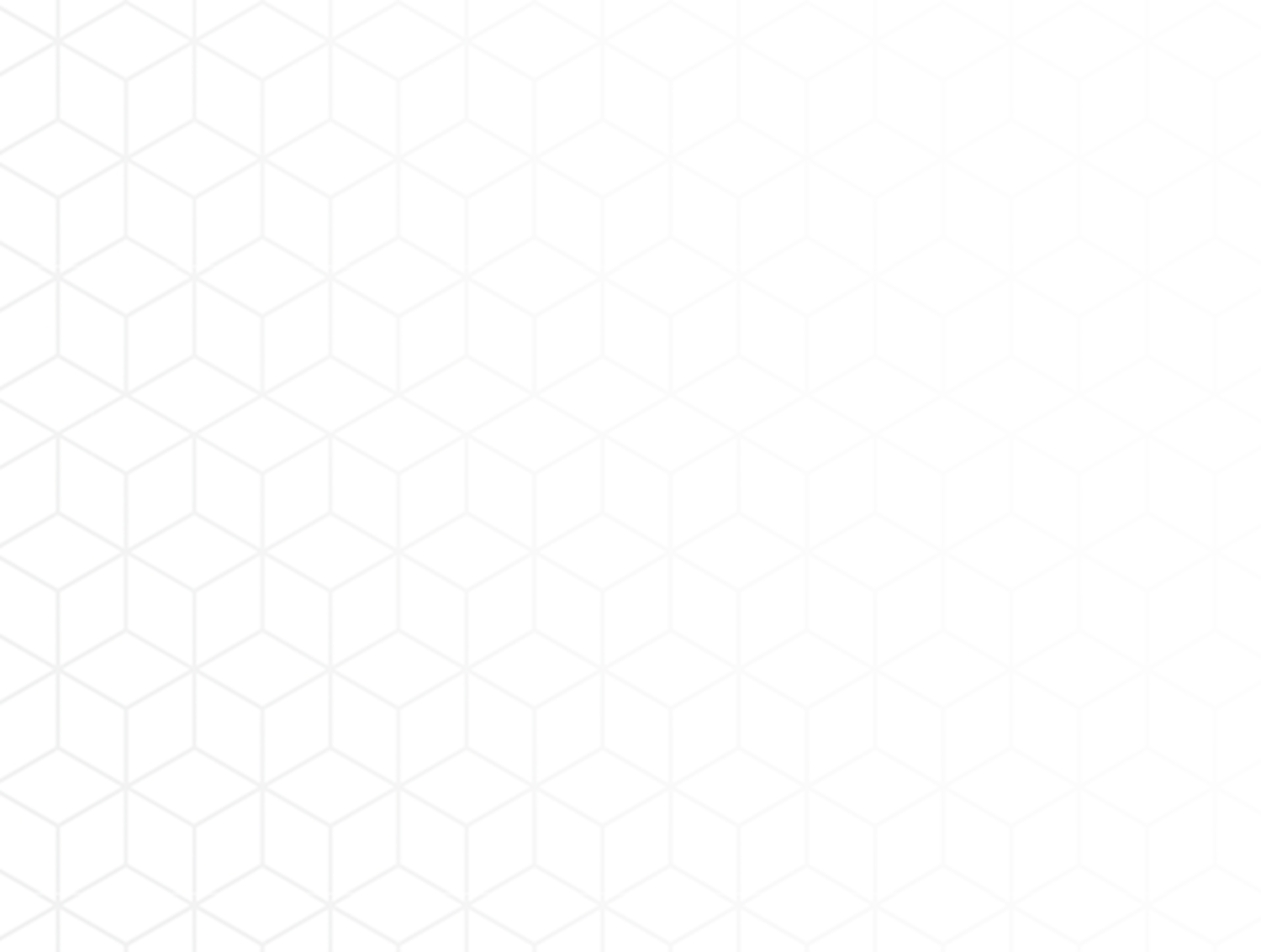 Główne cechy systemu DocuProfessional ?
centralne rozliczanie kosztów drukowania, kopiowania, skanowania
centralne zarządzanie  urządzeniami w oddziałach
autoryzacja za pomocą karty zbliżeniowej; kodu PIN bądź danych logowania z AD
wydruk poufny i podążający
integracja systemu z panelem urządzenia wielofunkcyjnego
definiowanie polityki wydruku - tworzenie reguł: drukowania*
monitorowanie stanu urządzeń – poziom tonera, papieru, awarie, błędy*
centralny panel administracyjny dostępny przez interfejs webowy
zarządzanie pracami: aktywne, ulubione, historia, usuwanie
skanowanie na e-mai i do folderu zalogowanego użytkownika
wydruk mobilny (wysyłka plików na email bądź upload plików)
system OCR
* wybrane funkcje dostępne dla danych producentów i modeli urządzeń
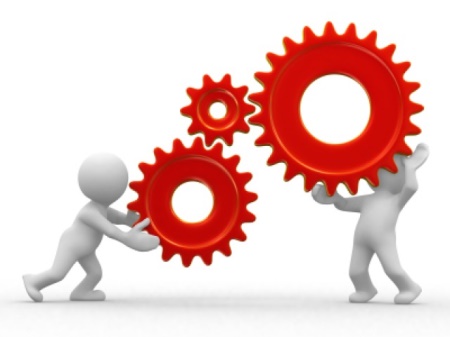 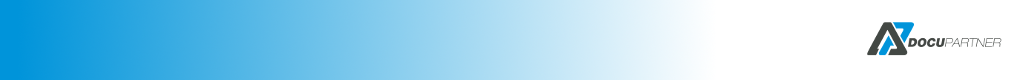 6
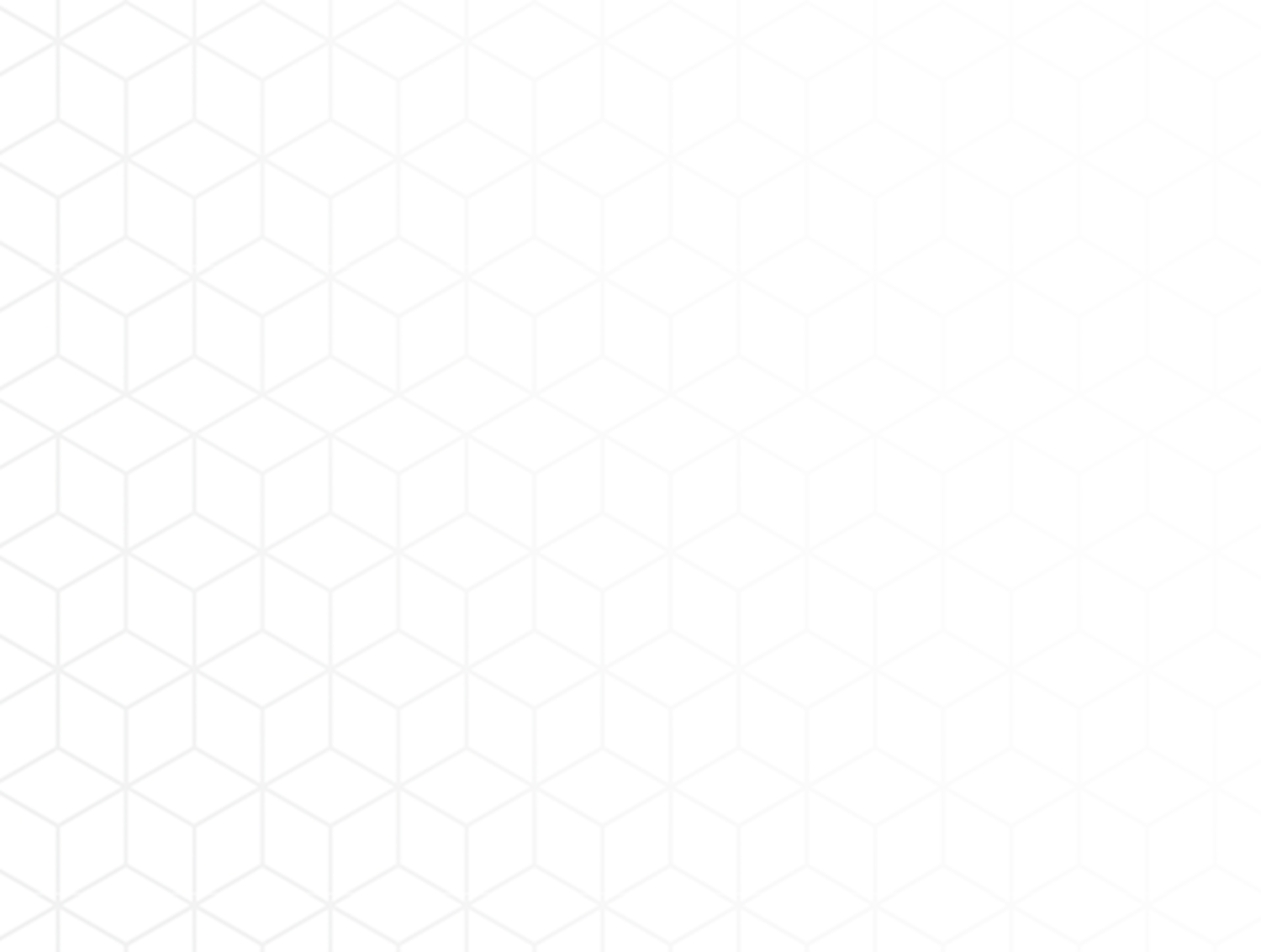 Z jakich modułów składa się DocuProfessional ?
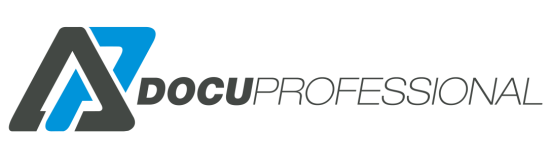 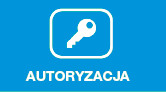 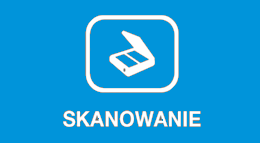 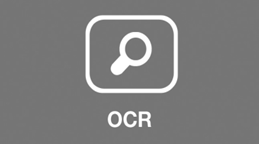 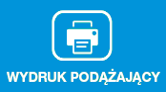 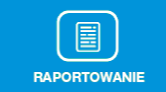 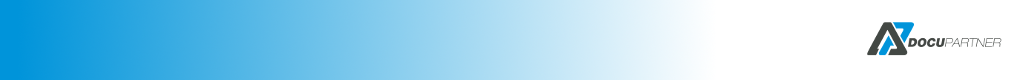 7
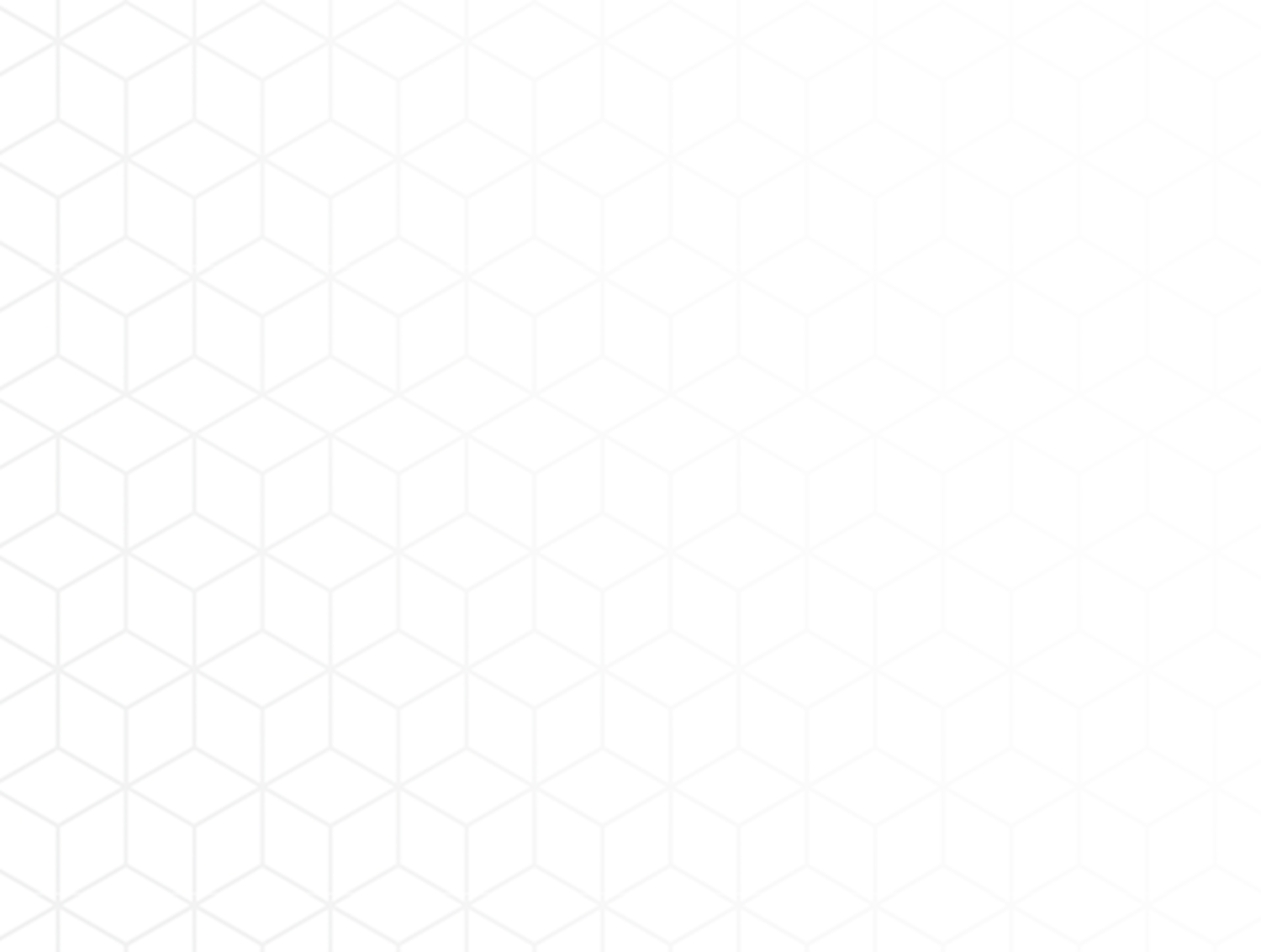 Moduły główne DocuProfessional
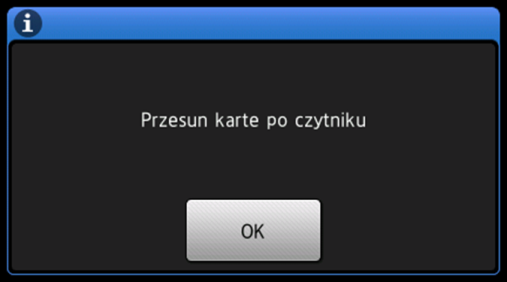 Dostęp do urządzenia jest zabezpieczony. Użytkownik może odblokować urządzenie za pomocą karty dostępowej bądź kodem PIN lub logowaniem z AD.
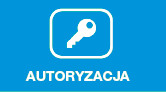 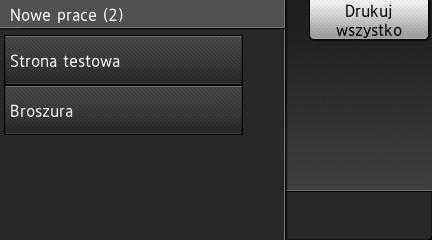 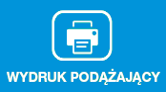 Odebranie wydruku z dowolnego urządzenia* podłączonego do systemu. Konieczność autoryzacji gwarantuje  poufność wydruku.
Umożliwia uzyskanie szczegółowych raportów ilościowych i kosztowych zawierających dane o wydrukach, skanach oraz skopiowanych dokumentach.
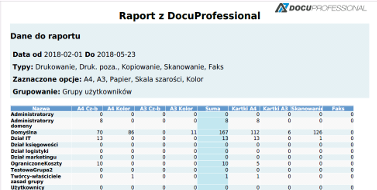 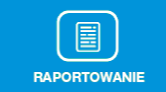 * lista urządzeń  dostępna w prezentacji
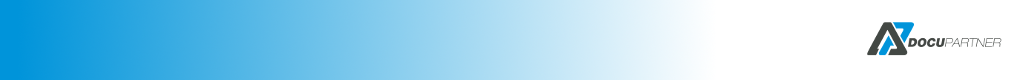 8
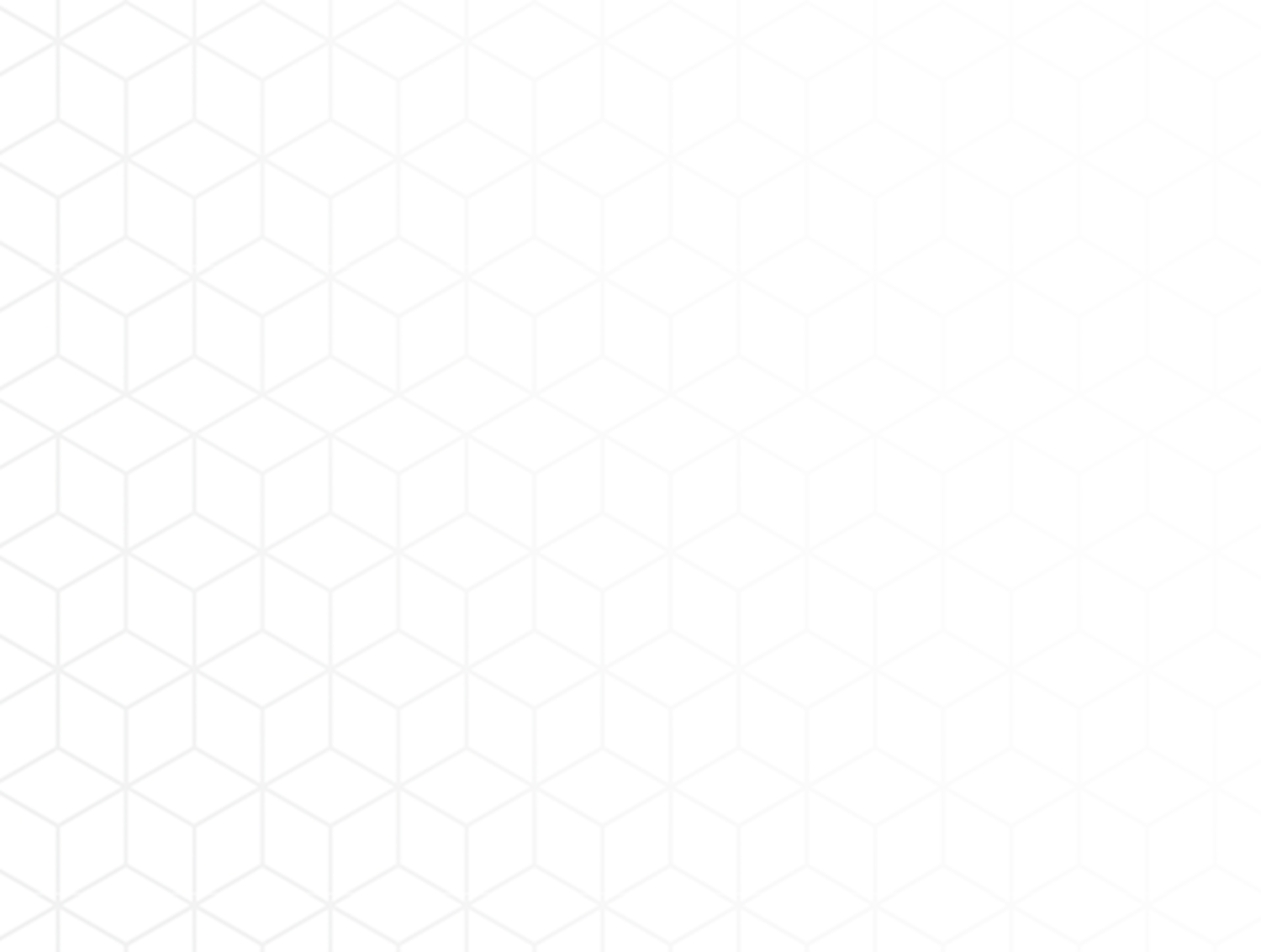 Moduły główne DocuProfessional
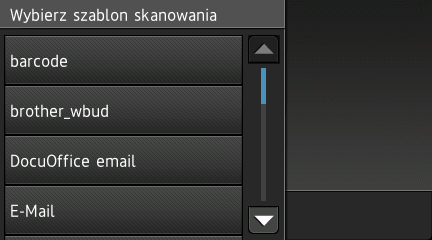 DocuScan - parametryzowane funkcje skanowania na udostępniony zasób użytkownika, sieciowy bądź jego e-mail. 

Szablony skanowania  tworzone w centralnym systemie DocuProfessional są dostępne na urządzeniach podłączonych do systemu dla udostępnionych grup użytkowników.
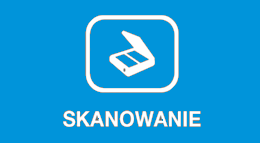 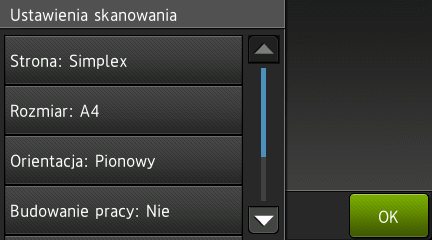 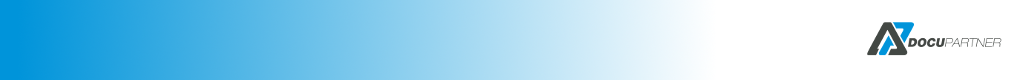 9
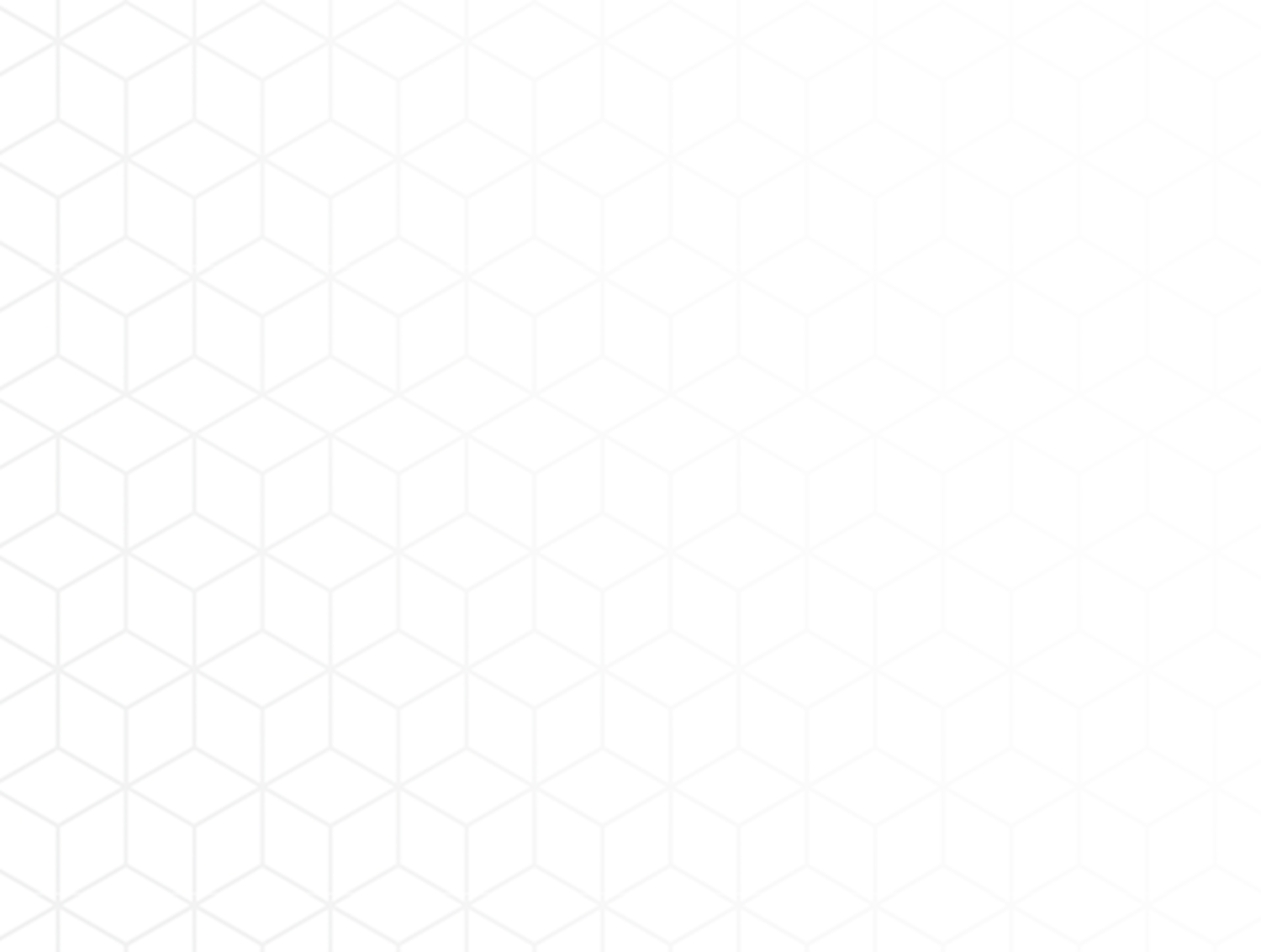 Moduły dodatkowe DocuProfessional
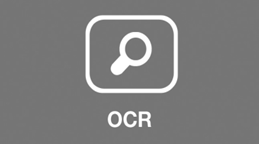 DocuOffice - Możliwość skanowania do formatów edytowalnych m.in. Word, Excel , PowerPoint, … i wysyłanie prac na e-mail bądź do folderu sieciowego zalogowanego użytkownika.
DocuBarcode – skanowanie dokumentów z rozpoznawaniem kodu kreskowego. Kod kreskowy jako rozdzielnik stron i zapisany do nazwy pliku.
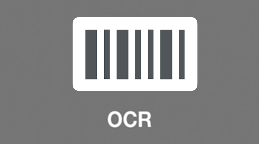 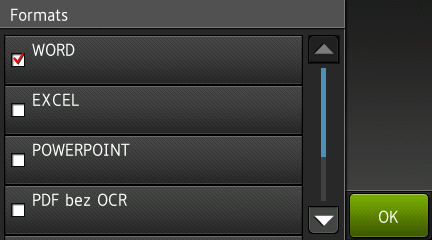 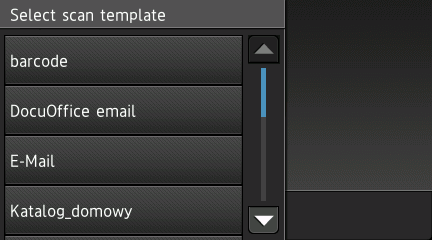 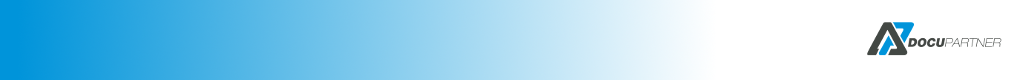 10
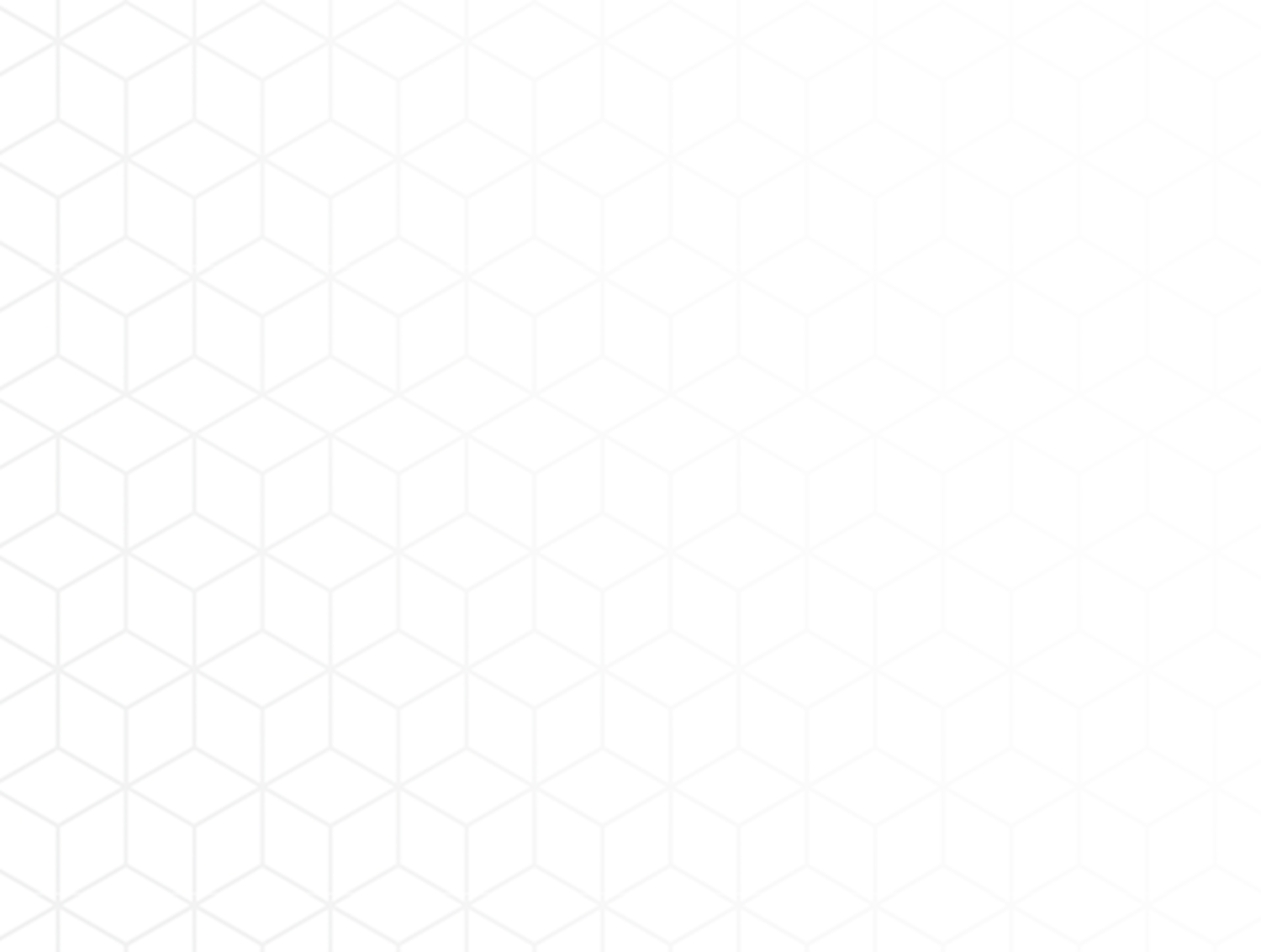 Architektura: Centrala + Oddziały
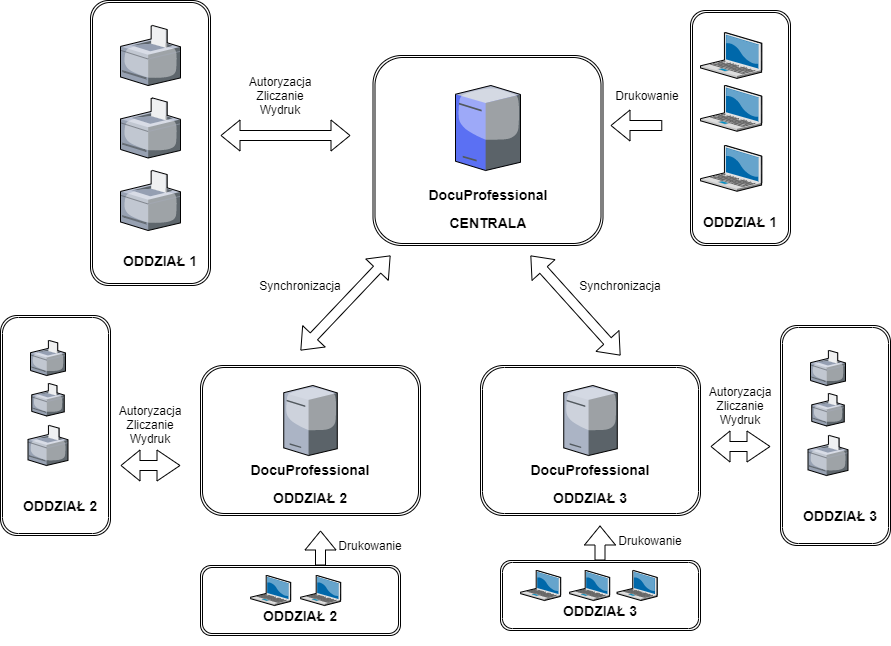 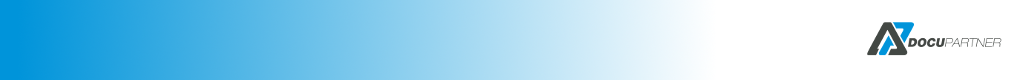 11
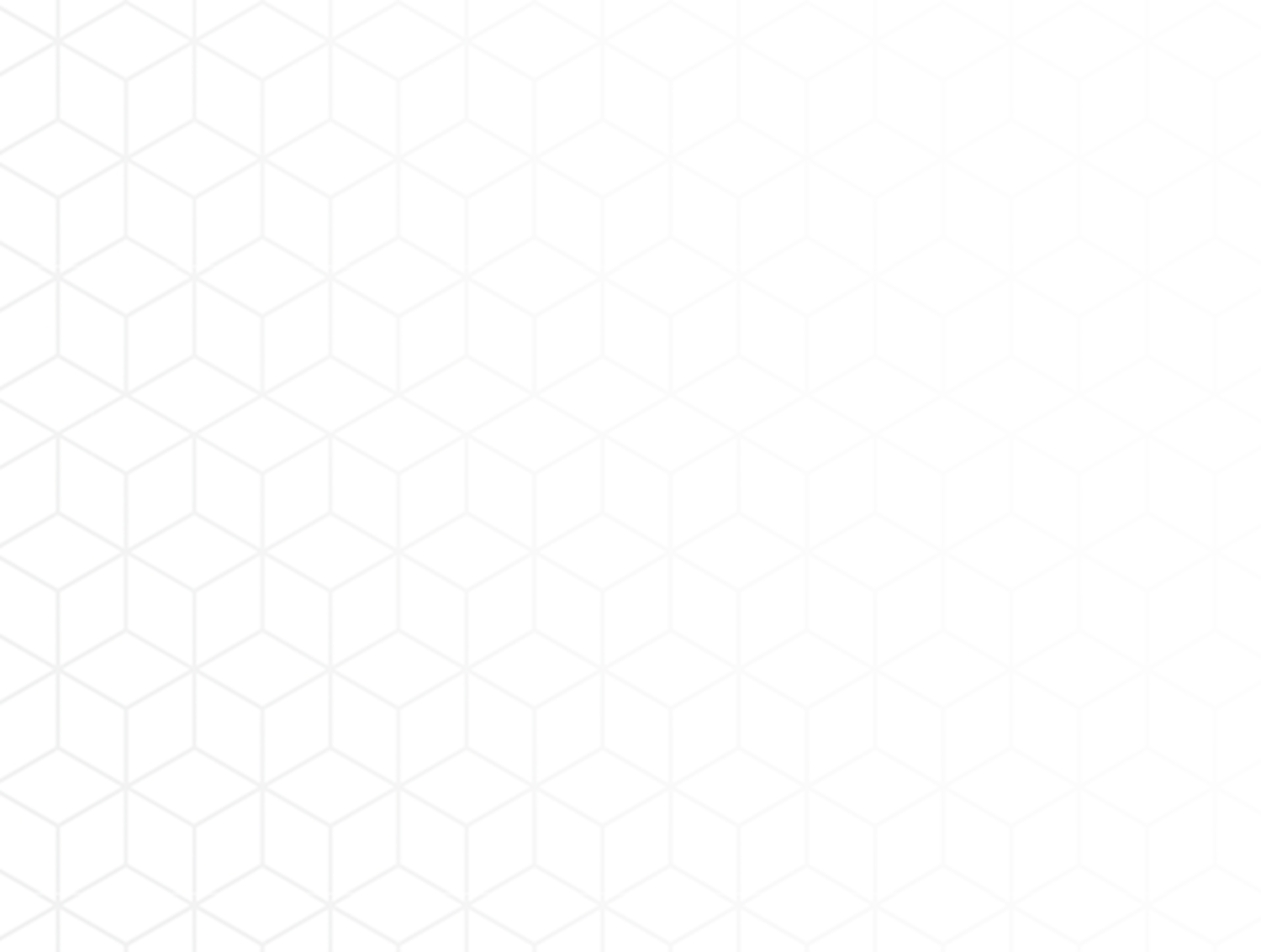 Funkcjonalność
Licencjonowanie:
licencjonowanie poszczególnych modułów systemu
brak ograniczeń licencyjnych co do ilości użytkowników systemu
licencjonowanie na ilość urządzeń podłączonych do systemu
możliwość licencjonowania na określony czas
brak ograniczeń licencyjnych na podłączenie dowolnej ilości oddziałów
 
Kontrola dostępu:
możliwość zabezpieczenia dostępu użytkowników do urządzeń wielofunkcyjnych
możliwość zablokowania wszystkich funkcji urządzenia i odblokowanie ich po autoryzacji
możliwość  wydrukowania wszystkich prac podczas logowania
możliwość autoryzacji użytkownika przy pomocy karty elektronicznej z wykorzystaniem zewnętrznego czytnika autoryzacyjnego lub alternatywne logowania za pomocą kodu PIN bądź login i hasło z AD
możliwość automatycznego przypisywania kart zbliżeniowych przez użytkowników z wykorzystaniem kodów PUK (automatyczne generowanie na email bądź pierwszy wydruk) bądź za pomocą danych użytkownika AD
możliwość pobierania listy użytkowników z zewnętrznych źródeł danych takich jak np.: Active Directory, plik csv
możliwość utworzenia kilku różnych połączeń do AD 
automatyczna synchronizacja użytkowników z LDAP 
obsługa wydruków z różnych systemów m.in.: Windows, Linux, iOS
współpraca z serwerem wydruku  EFI Fiery*
polski bądź angielski  interfejs użytkownika na panelu urządzenia
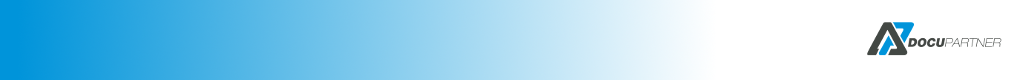 12
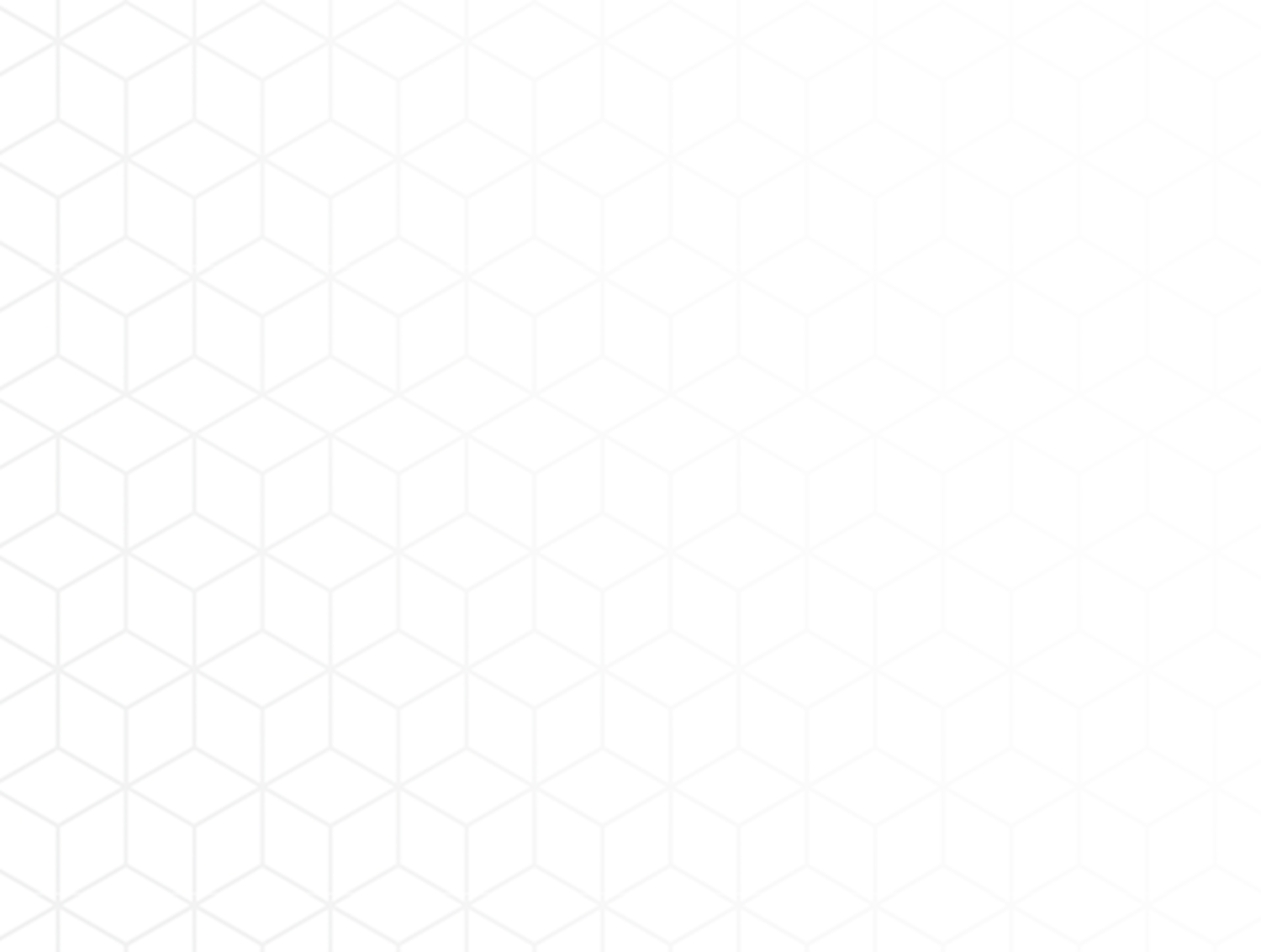 Funkcjonalność
Wydruk podążający:
funkcjonalność wydruku podążającego i zabezpieczonego
możliwość odebrania utworzonego zadania na dowolnym kompatybilnym urządzeniu podłączonym do systemu
możliwość odebrania utworzonego zadania w dowolnym oddziale
możliwość zarządzania kolejką prac z poziomu wyświetlacza MFP urządzenia
możliwość anulowania prac, ponownego wydrukowania z historii
możliwość zmiany ustawień pracy przed wydrukowaniem na urządzeniu: liczby kopii, druk dwustronnego, trybu kolor/mono
możliwość podglądu pracy przed wydrukiem
możliwość zwolnienia wszystkich lub wybranych prac z kolejki wydruku
system wyświetla jedynie prace aktualnie zalogowanego użytkownika na urządzeniu
możliwość ponownego wydrukowania prac bez drukowania („Ulubione”)
powiadomienia na urządzeniu o statusie pracy dokumentów drukowanych
zliczanie prac w czasie rzeczywistym
system posiada funkcję rozróżniania stron monochromatycznych i kolorowych w pracach mieszanych tj. takich, które zawierają strony zarówno mono jak i kolor
wydruk mobilny (wysyłanie prac na email i odebranie wydruku na dowolnym urządzeniu) 
 
Reguły*:
możliwość zastosowania reguł w zadaniach drukowania,
możliwość powiadomień o zastosowaniu reguły, wymuszanie wydruku dwustronnego, duku cz-b
możliwość ograniczenia drukowania  dla poszczególnych użytkowników, grup, urządzeń
możliwość ustawianie reguły ilościowych jak i kosztowych dla prac: drukowanych
możliwość definiowania reguły ze względu na nazwę pliku, rozszerzenie
możliwość definiowania reguły dostępu do drukowania w określonych godzinach
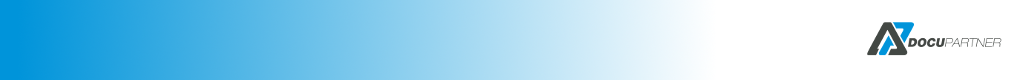 13
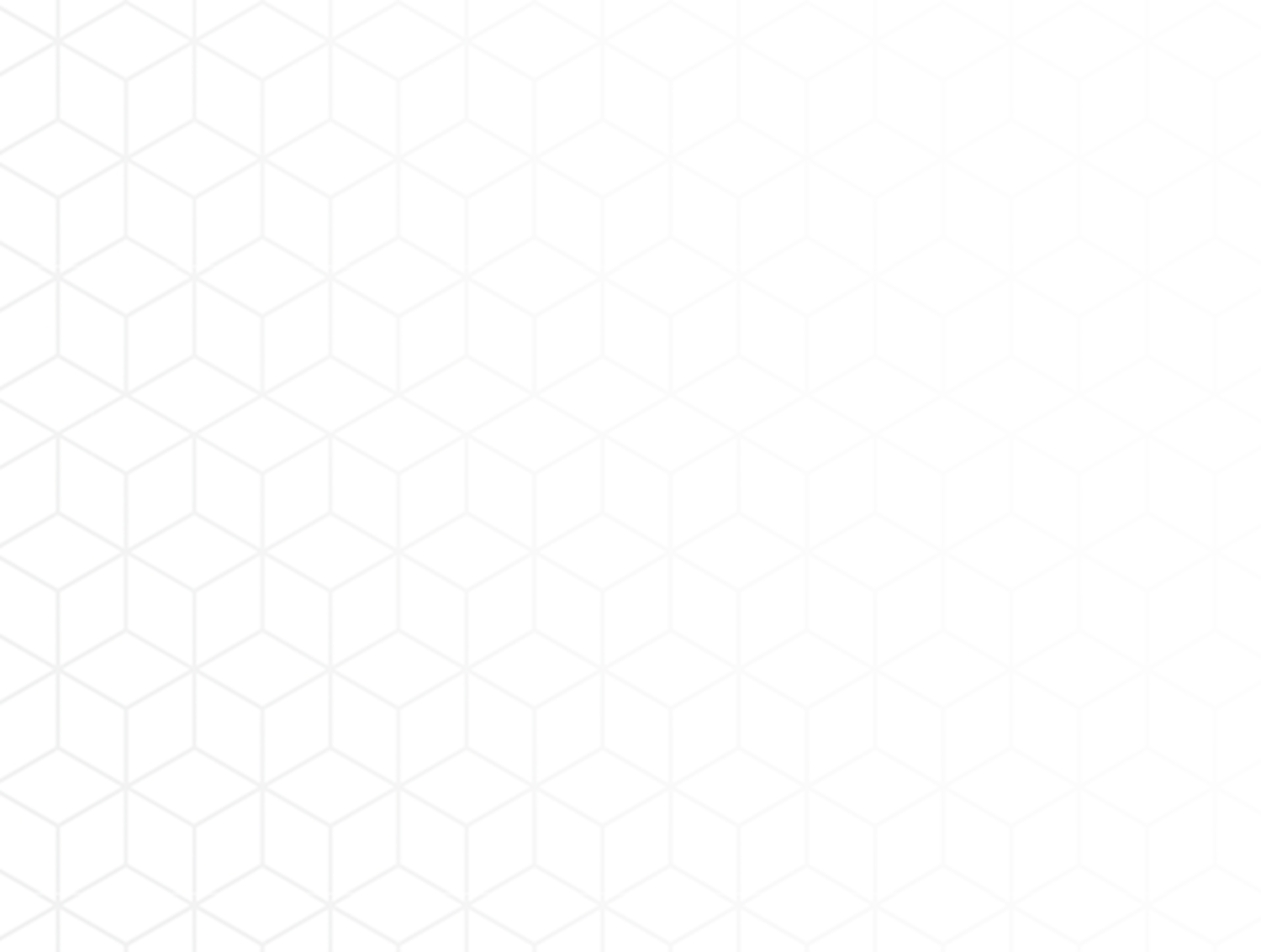 Funkcjonalność
Raportowanie:
centralny system raportowania (rozliczenie każdego oddziału z pozycji centralnego systemu)
możliwość generowania raportu czasowego oddzielnie dla: drukowania, kopiowania, skanowania, faks
możliwość generowania raportu oddzielnie na format: A3, A4, kolor, mono
możliwość grupowania raportów na: jednostki, użytkowników, urządzenia, grupy użytkowników, grupy urządzeń
możliwość generowania raportu ilościowego jak i kosztowego
możliwość generowania raportu na projekty (drukowania, kopiowania, skanowania)
możliwość generowania automatycznych raportów i wysyłania ich drogą email do wybranych osób

Monitoring*:
monitorowanie stanów materiałów eksploatacyjnych
monitorowanie poziomu tac papieru 
aktualny odczyt stanów liczników  urządzeń; raport błędów serwisowych z urządzeń
automatyczne powiadomienia: liczniki, materiały, brak papieru, zdarzenia serwisowe 
definiowanie powiadomień dla wielu poziomów stanów materiałów eksploatacyjnych 
 
Skanowanie:
centralny system skanowania
możliwość zarządzania skanowaniem poprzez definiowanie szablonów skanowania z poziomu systemu dla grup 
możliwość zliczania i raportowania prac skanowanych
możliwość skanowania do zdefiniowanego katalogu użytkownika; e-mail zalogowanego użytkownika
możliwość przypisywania szablonów dla wybranych grup użytkowników
możliwość definiowania ścieżki jak i nazwy pliku ze zmiennych dynamicznych np.: login użytkownika, grupa, folder domowy  
skanowanie do onedrive
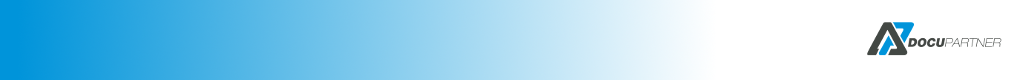 14
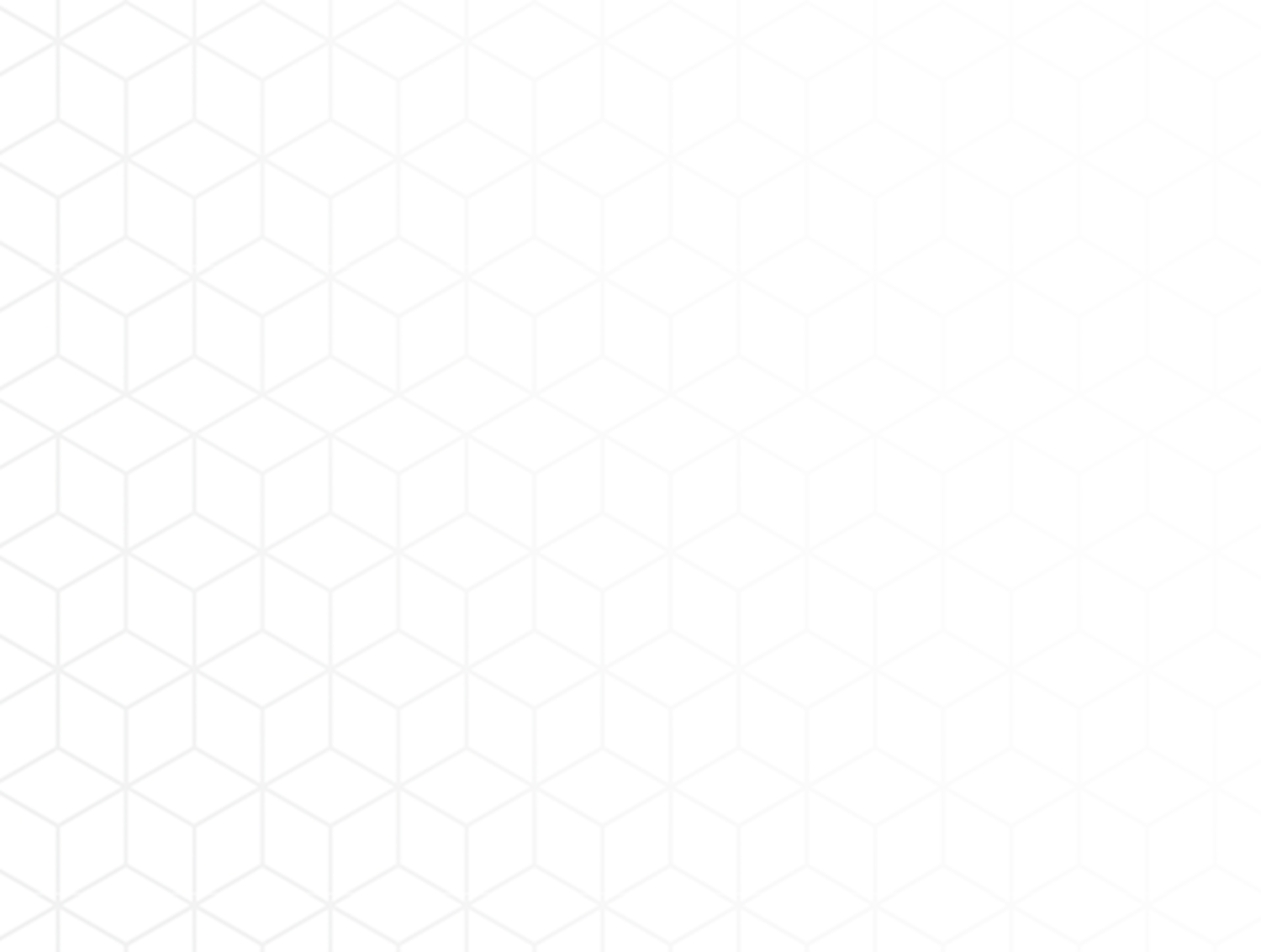 Funkcjonalność
Administracja:
centralny system zarządzania dostępny poprzez przeglądarkę internetową 
centralny system zarządzania wszystkimi oddziałami
centralny system dodawania urządzeń, użytkowników, grup
interfejs panelu administracyjnego w języku polskim oraz angielskim
konfiguracja ustawień poczty SMPT, LDAP
zarządzanie użytkownikami, urządzeniami, grupami użytkowników i urządzeń
zarządzanie regułami; historia autoryzacji na urządzeniu
możliwość konfiguracji ilości stron podglądu  na urządzeniu
możliwość definiowania czasu jak długo mają być przechowywane prace aktywne, w historii
możliwość ustawienia aby wszystkie prace drukowane i przetrzymywane na serwerze były szyfrowane
możliwość przypisania aliasów pod użytkownika, które pozwalają zidentyfikować tego samego użytkownika z różnymi loginami z różnych systemów
ustawienie jak długo prace wydrukowane oraz aktywne mają być przechowywane  na serwerze
 
DocuOffice, DocuBarcode (moduły dodatkowe):
skanowanie z rozpoznawaniem tekstu, przetwarzanie dokumentów do formatów plików takich jak: doc, xls, ppt, PDF, PDF przeszukiwany, txt/csv  
możliwość otworzenia plików w programach takich jak: Word, Excel, PowerPoint, AdobeReader
wysyłanie przetworzonych dokumentów na e-mail bądź folder zalogowanego użytkownika
skanowanie dokumentów z panelu urządzenia wielofunkcyjnego z funkcją rozpoznawaniem tekstu,
hotfolder – przetwarzanie plików pdf do wybranego formatu (katalog wejściowy dokumentów do przetworzenia i katalog wyjściowy)
definiowanie wielu szablonów skanowania dla określonych grup użytkowników
konfiguracja widoku systemu (dostęp do wybranych formatów; opcji skanowania) na panelu urządzenia dla grup użytkowników 
skanowanie z rozpoznawaniem kodów kreskowych (kod kreskowy jako rozdzielnik dokumentów; kodu jako nazwy pliku)
 
*nie wszystkie funkcje dostępne na dane modele urządzeń. Szczegóły u producenta oprogramowania Docu-Partner.
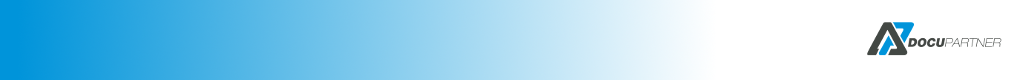 15
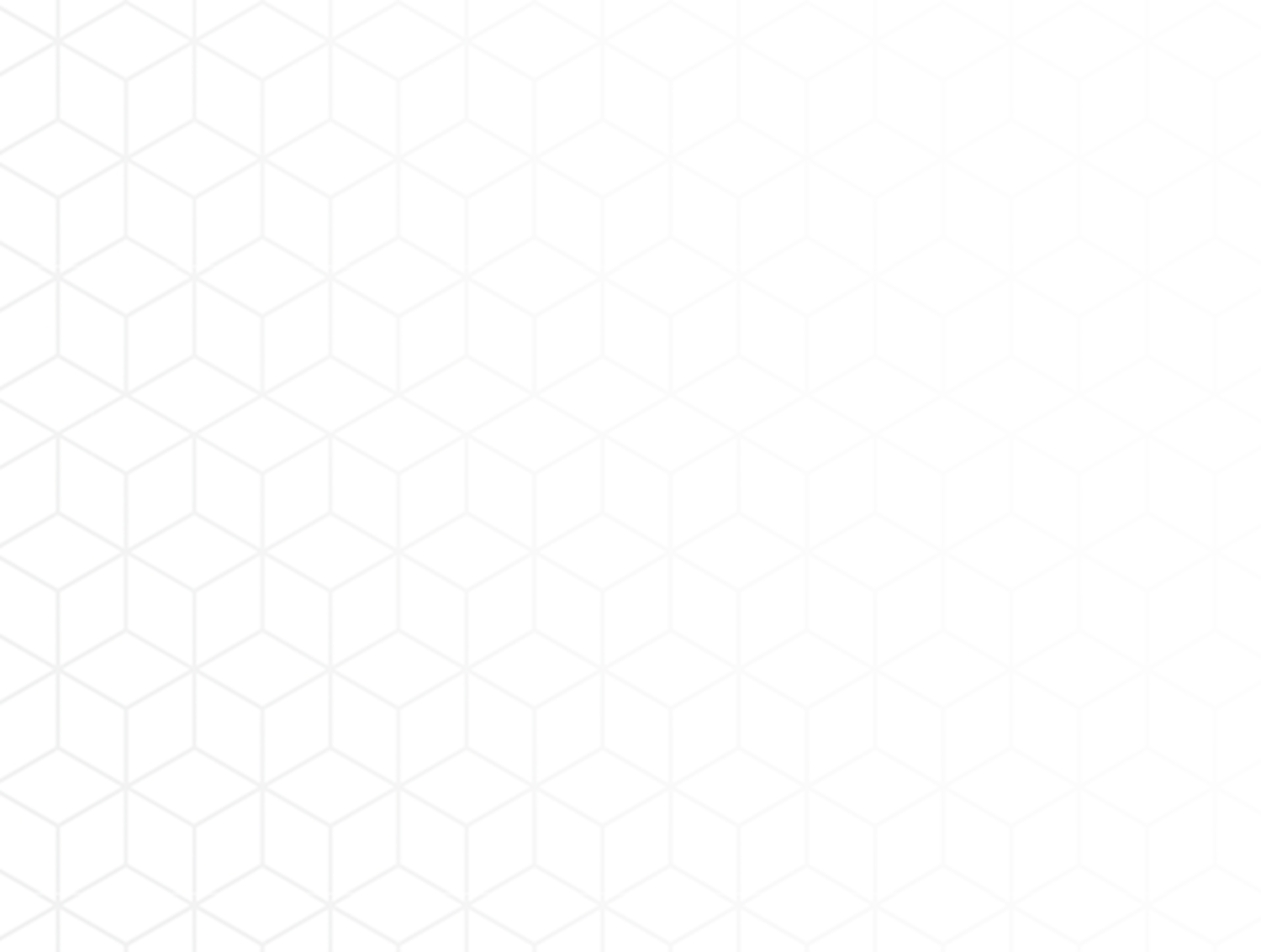 Autoryzacja – czytnik kart
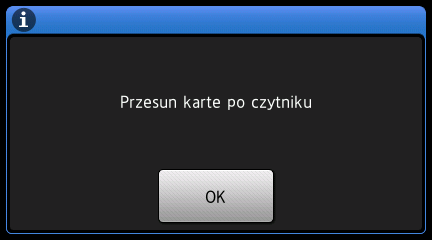 Odblokowanie urządzenia Brother za pomocą karty dostępowej . Istnieje alternatywne logowanie:  kodem PIN bądź logowaniem z AD (do komputera).
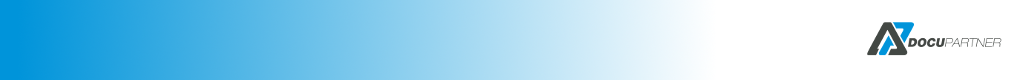 16
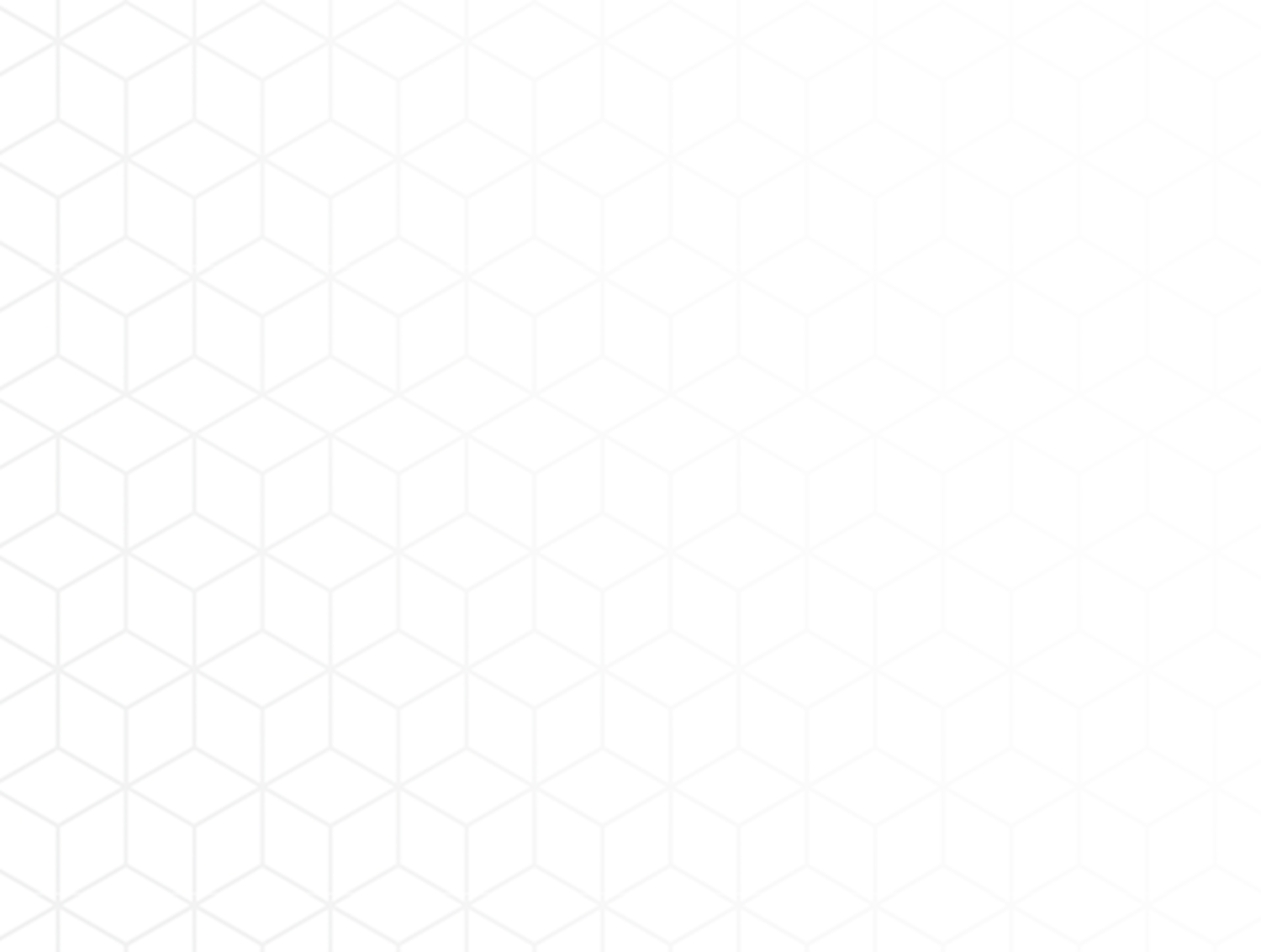 Autoryzacja - PIN
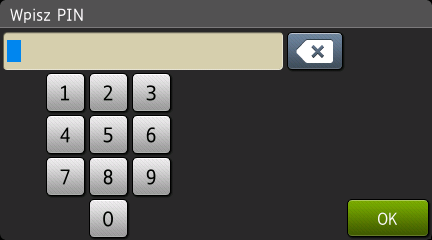 Alternatywne logowanie:  indywidualnym kodem PIN użytkownika
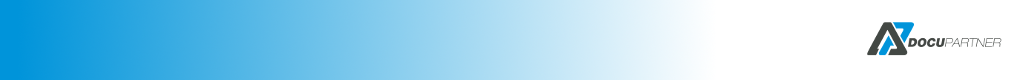 17
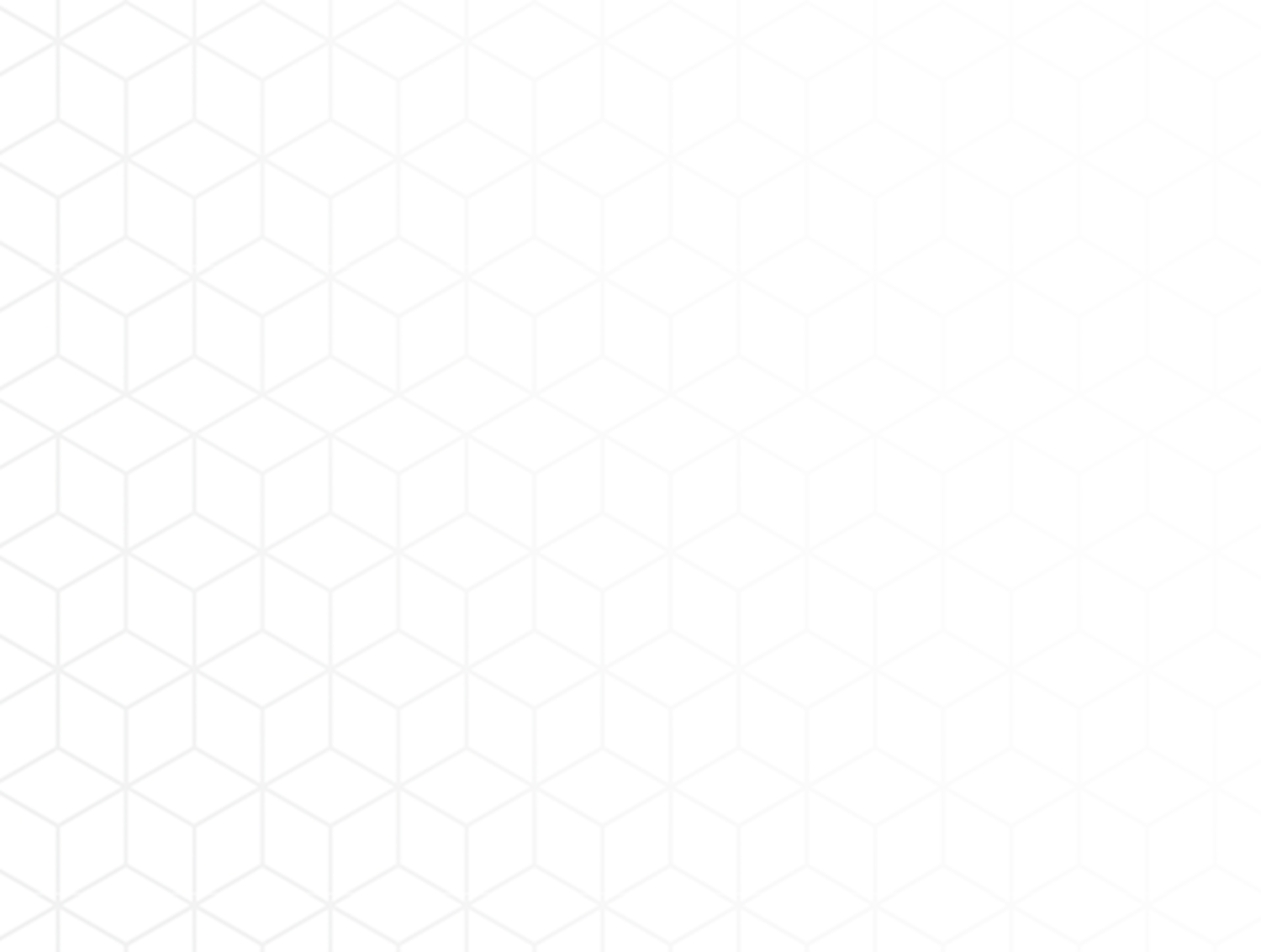 Drukowanie
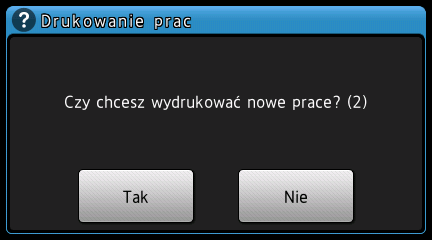 Tak - możliwość wydrukowania od razu po zalogowaniu, odblokowanie urządzenia
Nie – rezygnacja z wydrukowania, odblokowanie urządzenia.
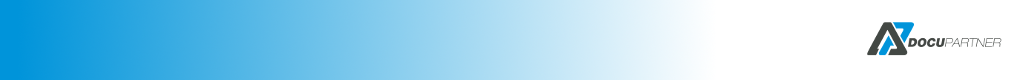 18
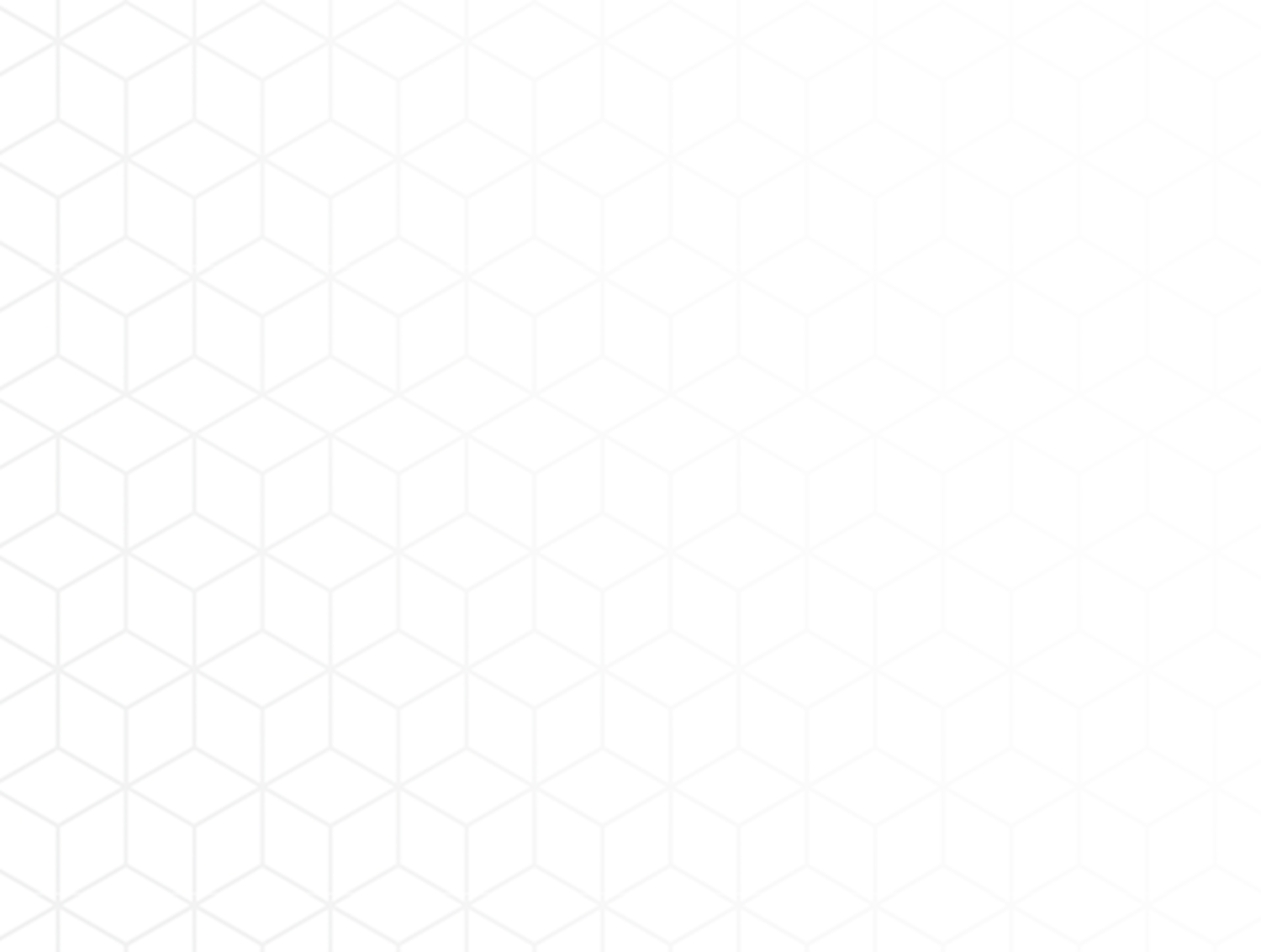 Drukowanie - DocuProfessional
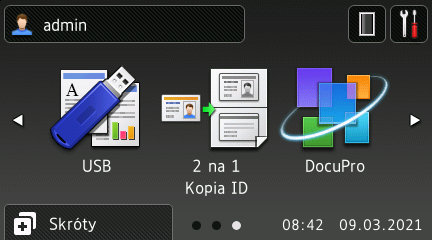 Odblokowane urządzenie na danego użytkownika.
Wszystkie czynności: drukowanie, kopiowanie, skanowanie są monitorowane i zliczane pod danego zalogowanego użytkownika. Aplikacja DocuPro służy do zarządzania wydrukiem i skanowaniem.
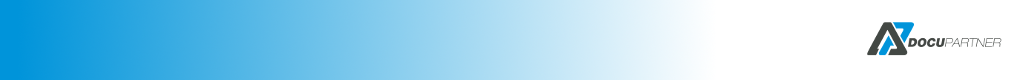 19
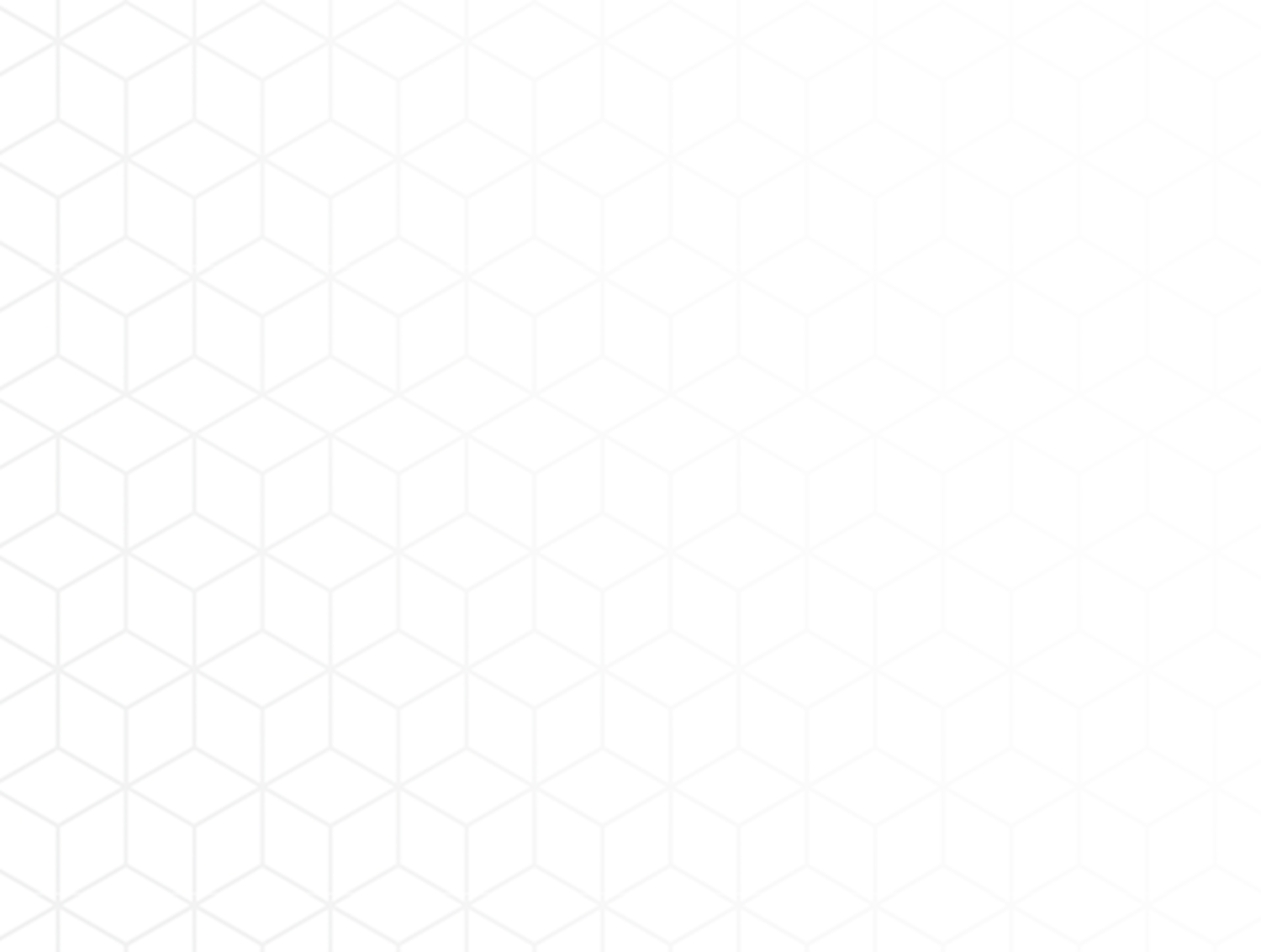 Drukowanie - DocuProfessional
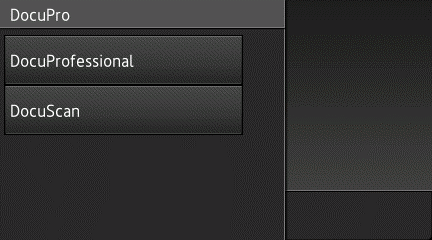 Po kliknięciu na aplikację DocuPro dostępne 2 aplikacje:
DocuProfessional - zarządzanie pracami wydruku
DocuScan - zarządzanie skanowaniem
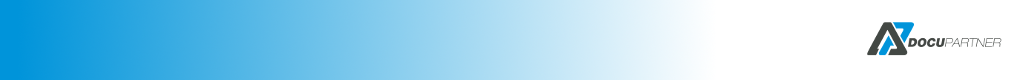 20
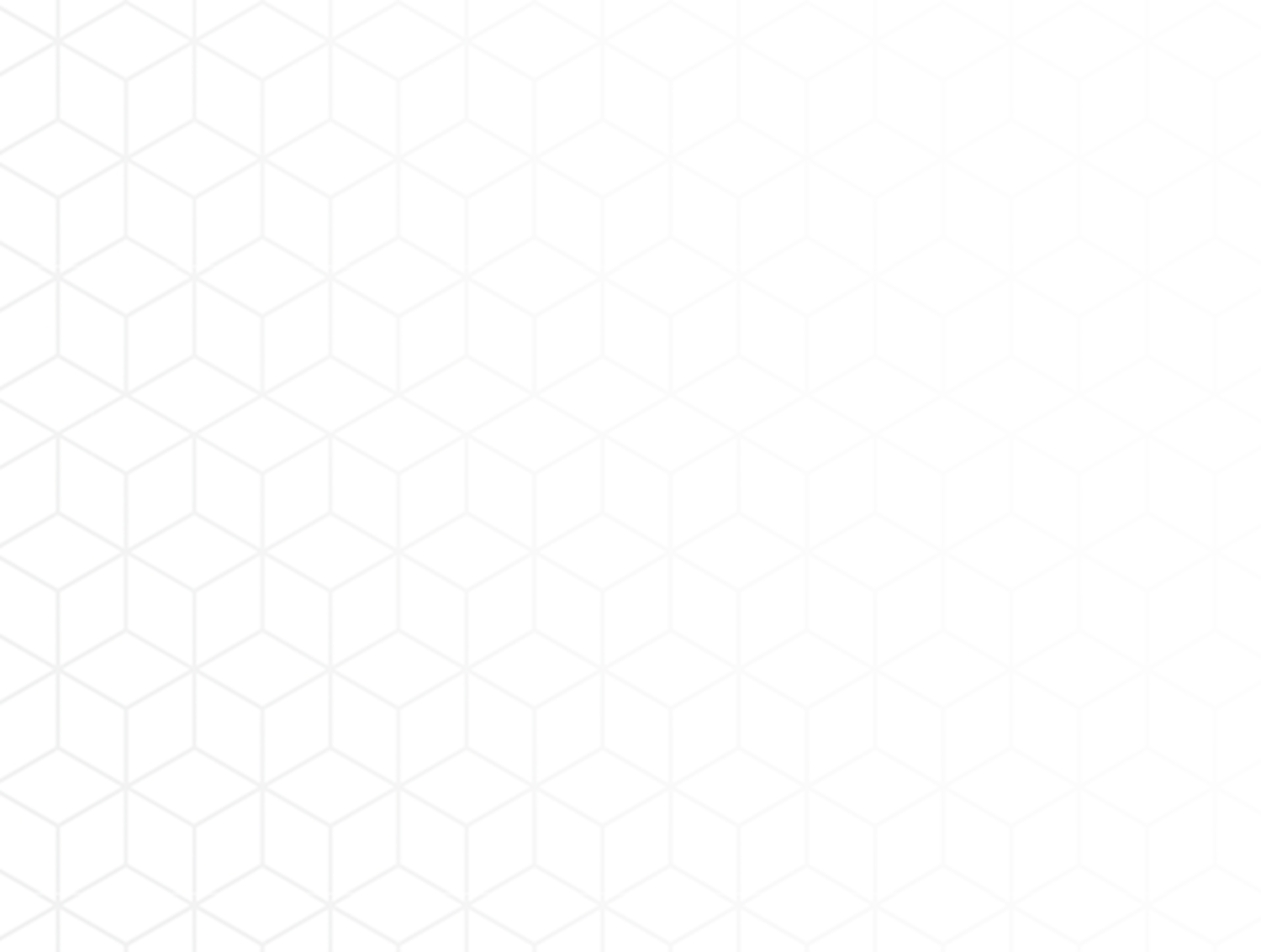 Drukowanie – prace aktywne
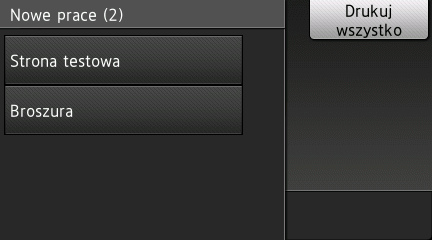 DocuProfessional
Użytkownik  może zarządzać swoją kolejką wydruku: Nowe prace
Możliwość wydruku, usunięcia przeniesienia do ulubionych wybranych prac
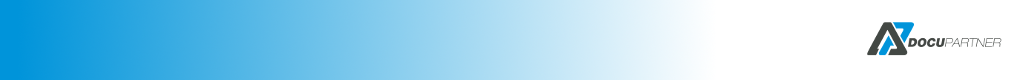 21
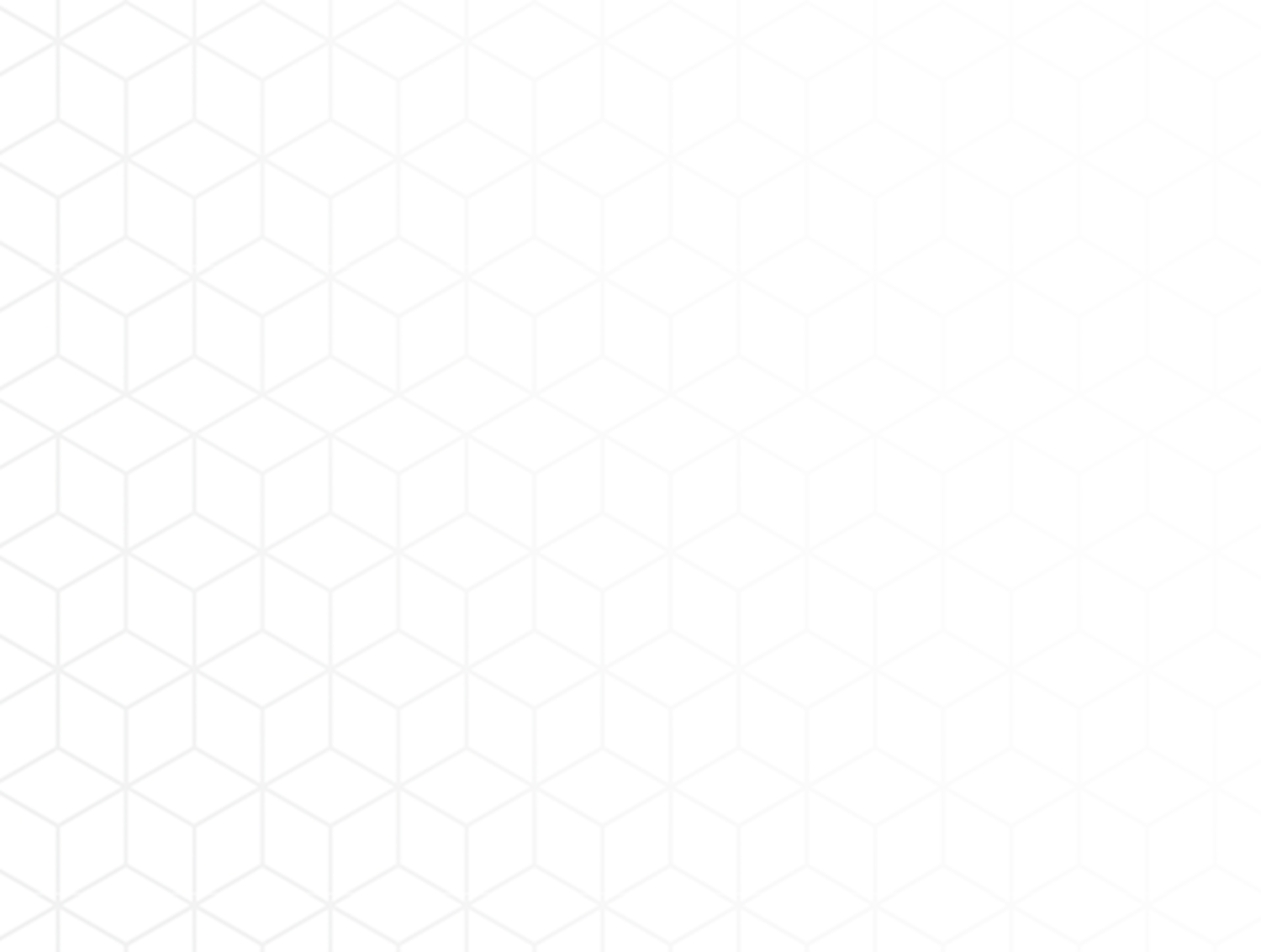 Drukowanie – podgląd pracy, zmiana parametrów
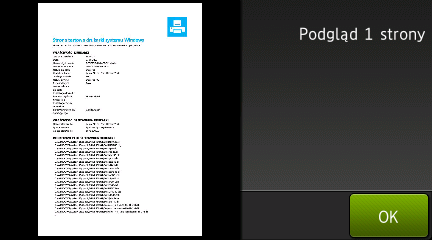 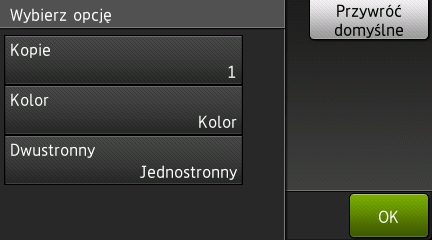 Możliwość podglądu pracy przed wydrukowaniem oraz zmiany podstawowych parametrów pracy przy urządzeniu.
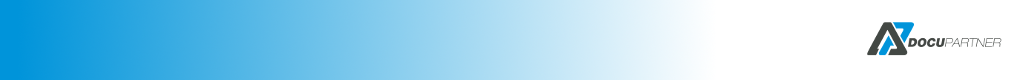 22
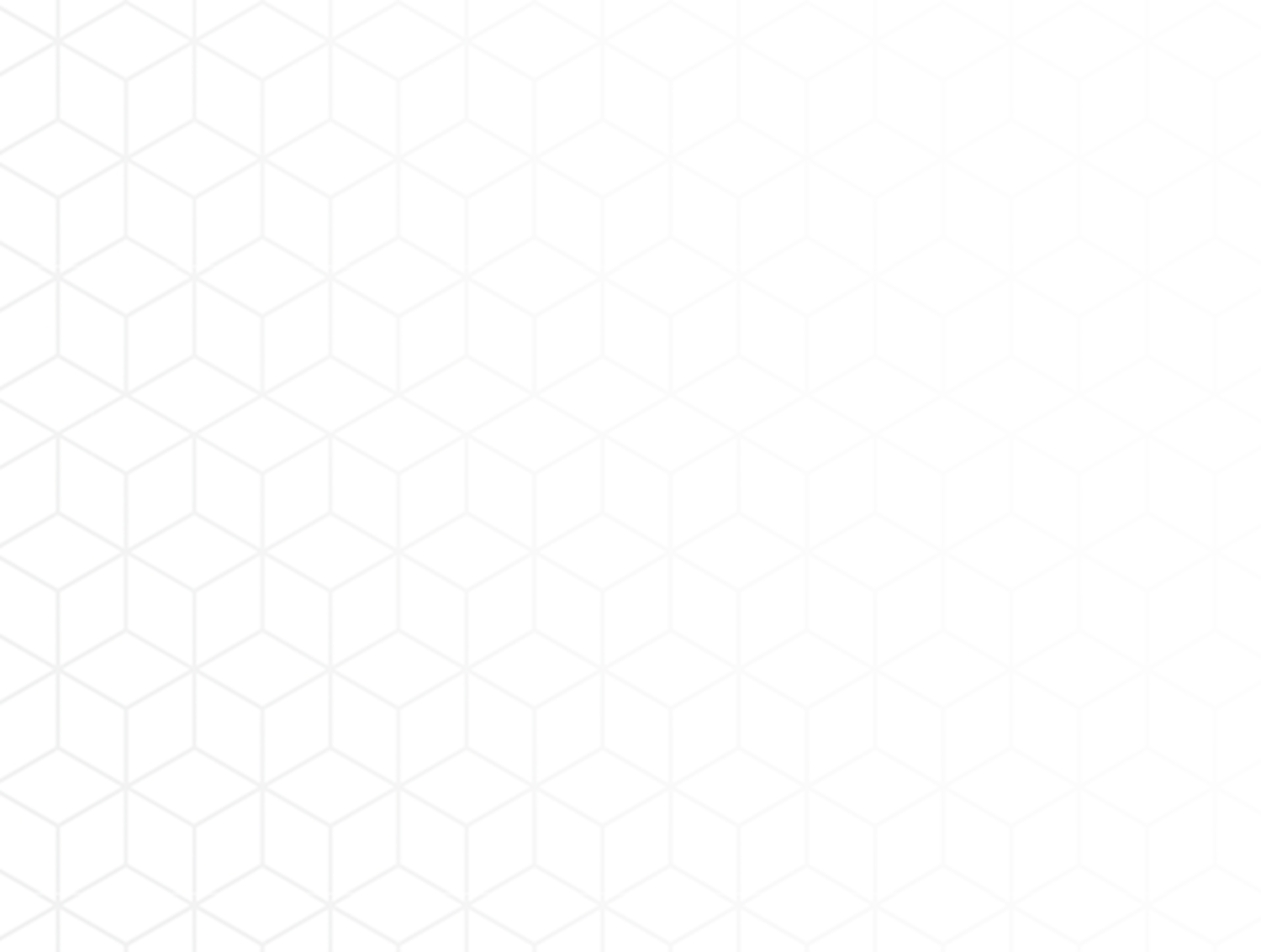 Drukowanie – ulubione
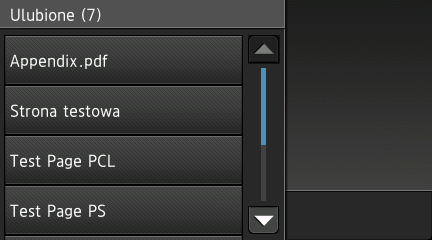 Użytkownik  może zarządzać  swoimi pracami i dodawać do ulubionych (prace, które chce mieć „po ręką” w celu wydrukowania na wybranym urządzeniu – bez ponownego wydruku z komputera).
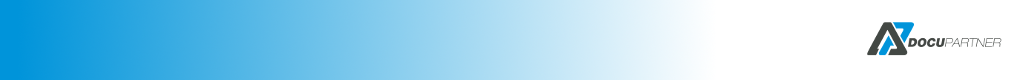 23
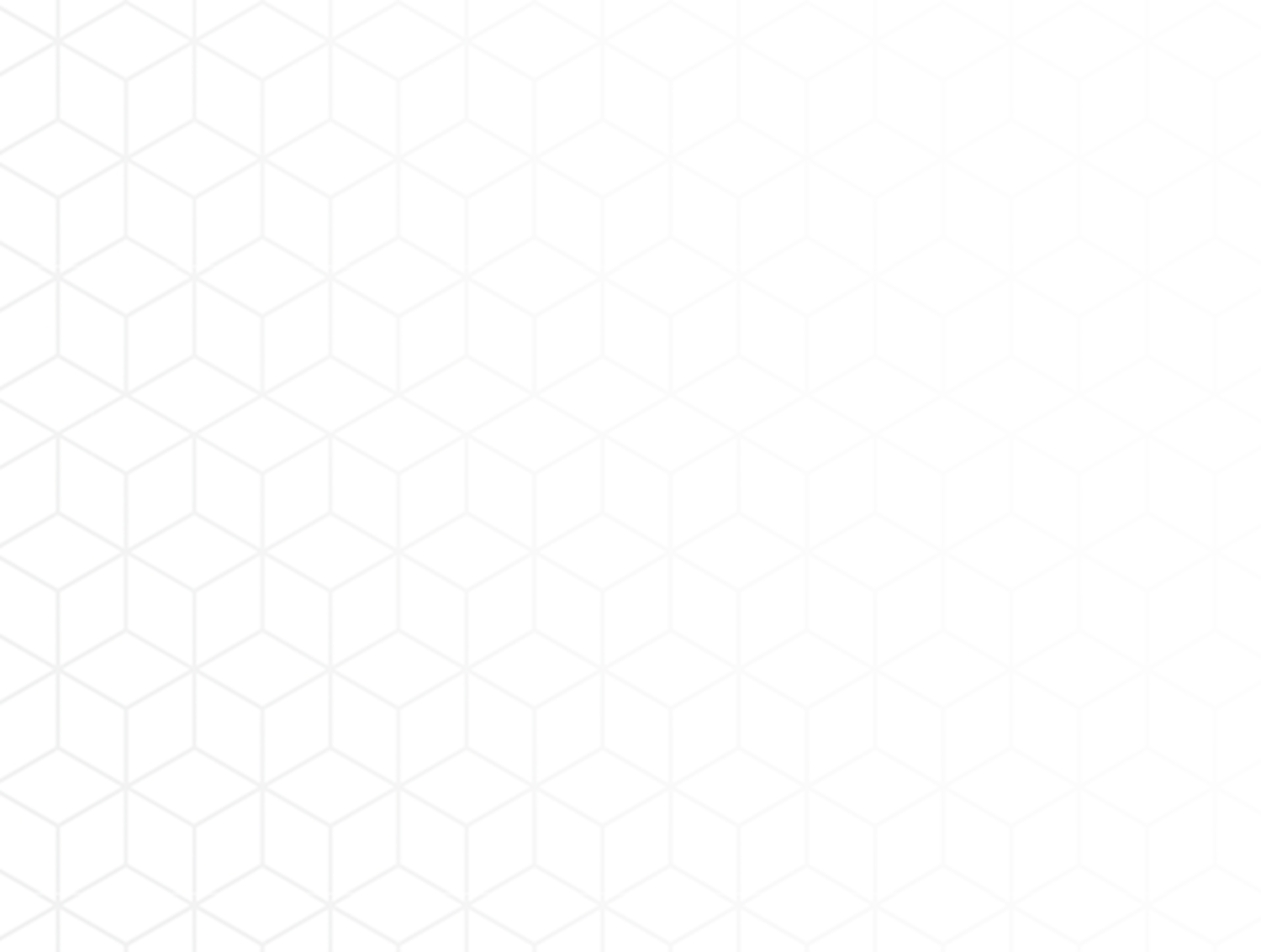 Drukowanie – historia
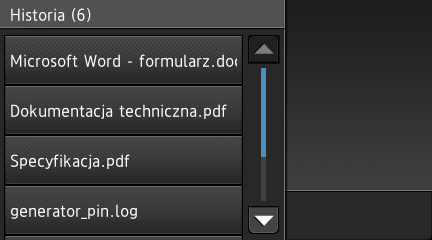 Użytkownik ma dostęp do swojej historii wydrukowanych prac (możliwość ponownego wydruku oraz podglądu prac)
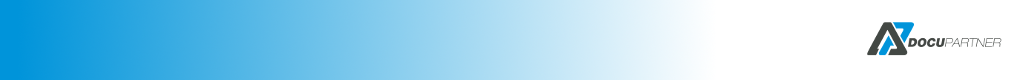 24
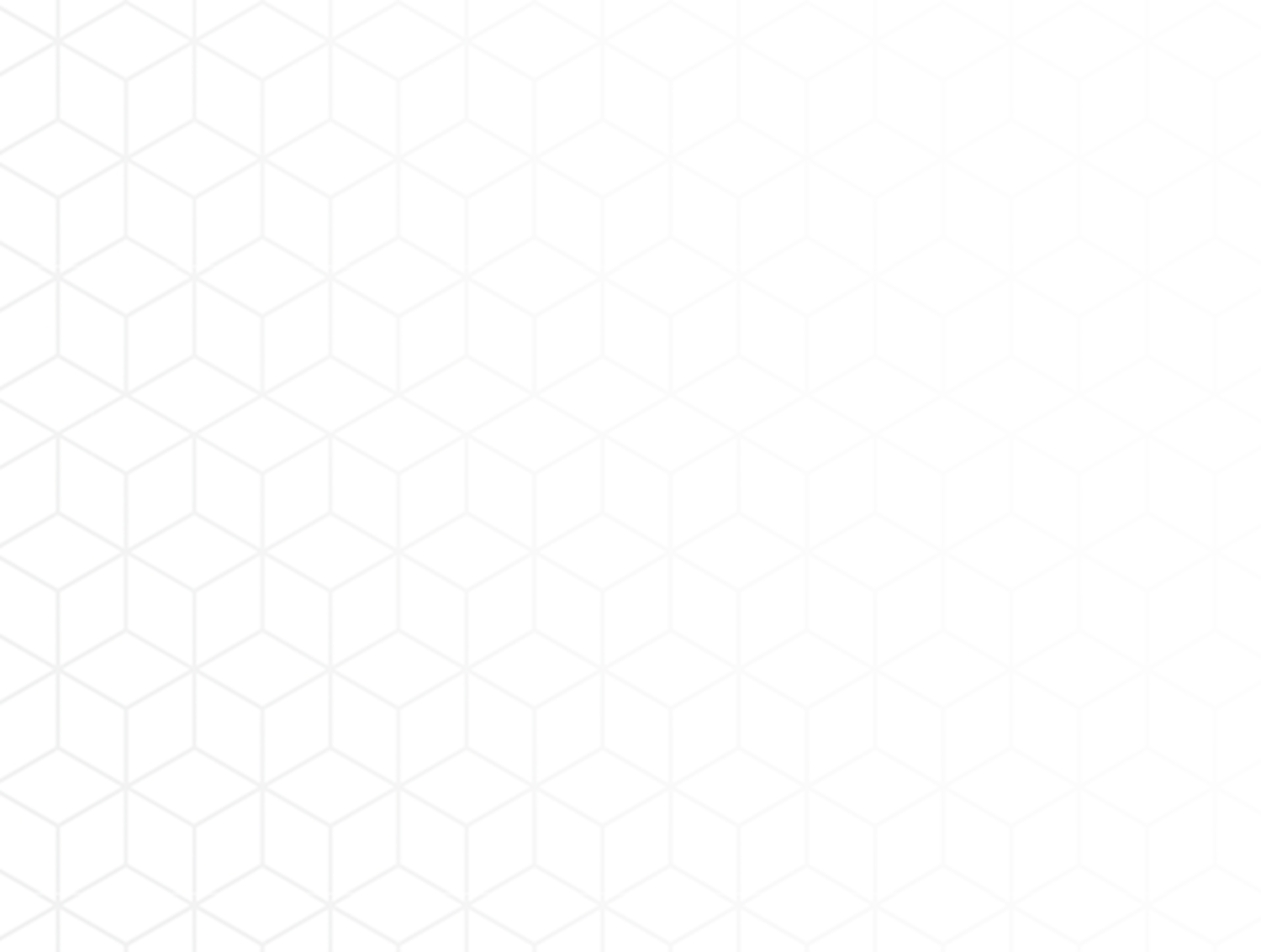 Raportowanie
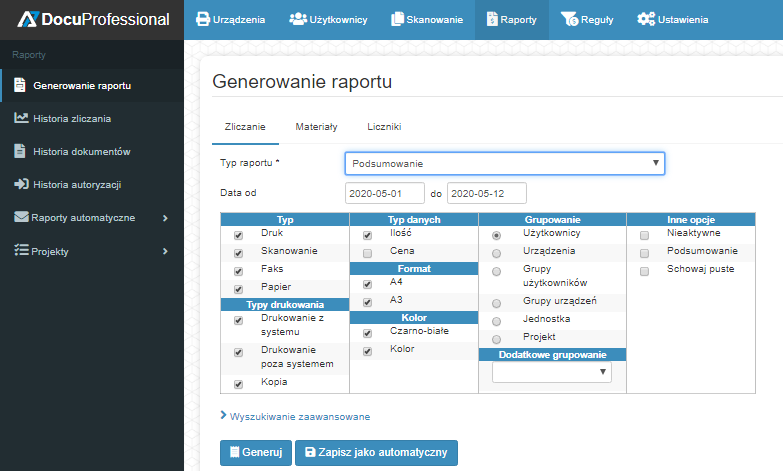 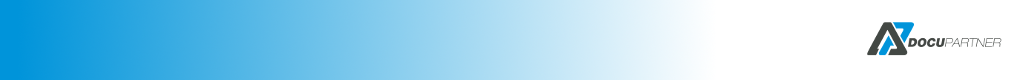 25
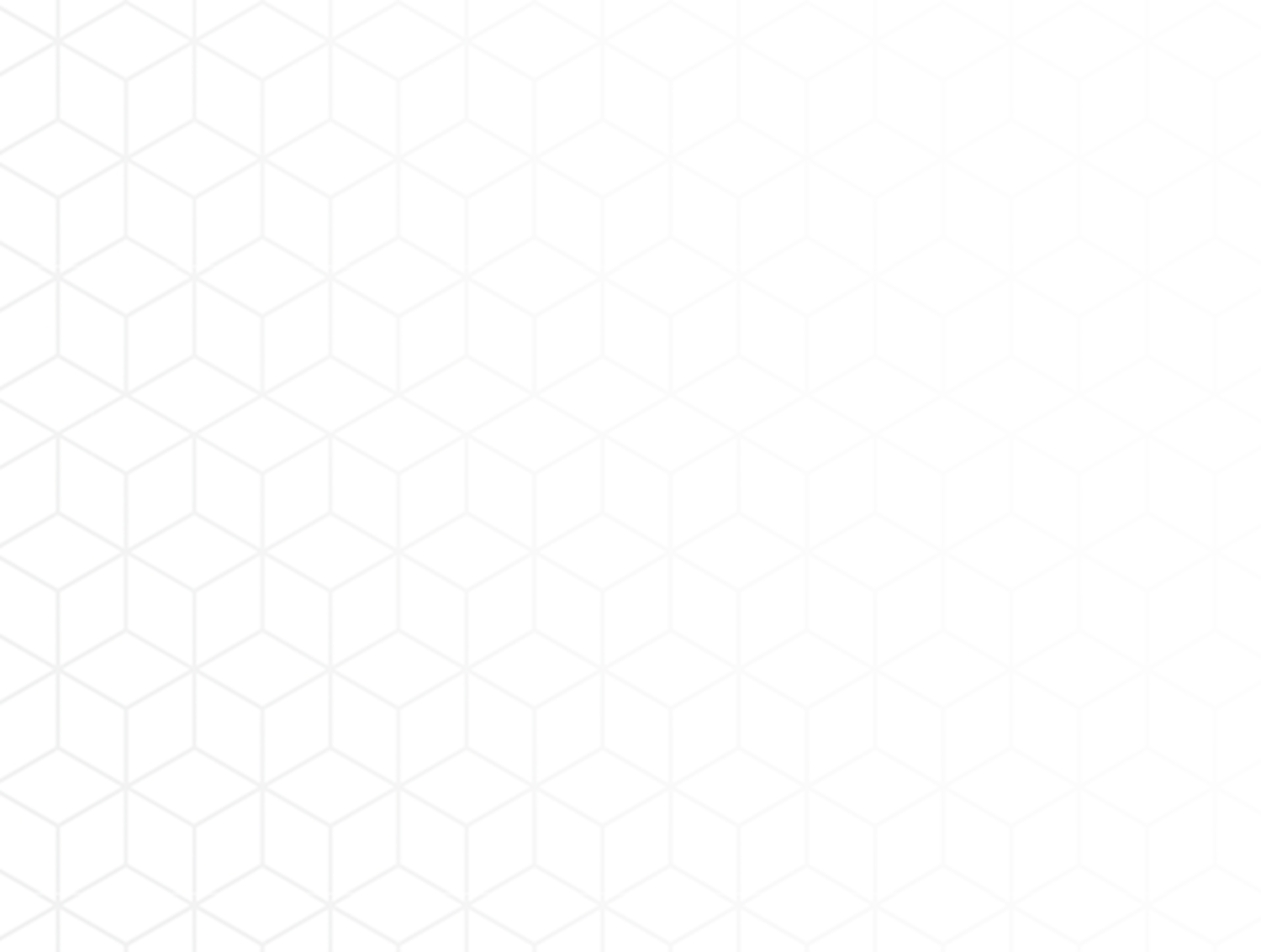 Raportowanie: ilościowe oraz kosztowe
Raport ilościowy na grupy użytkowników:
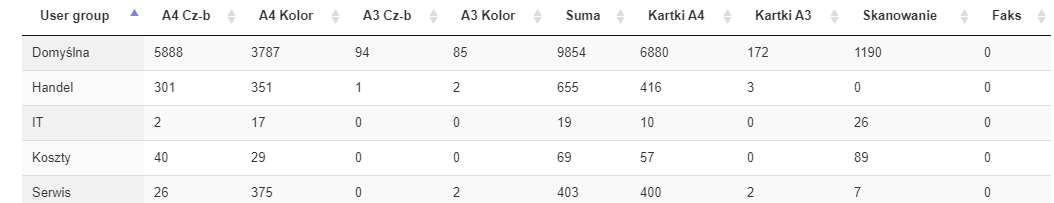 Raport ilościowy oraz kosztowy  na użytkowników:
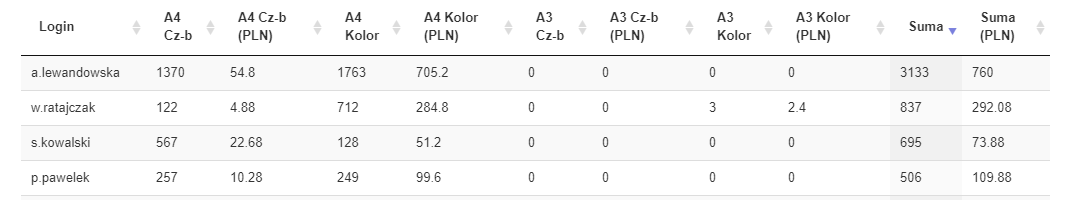 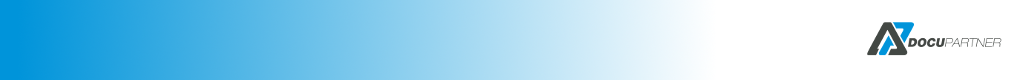 26
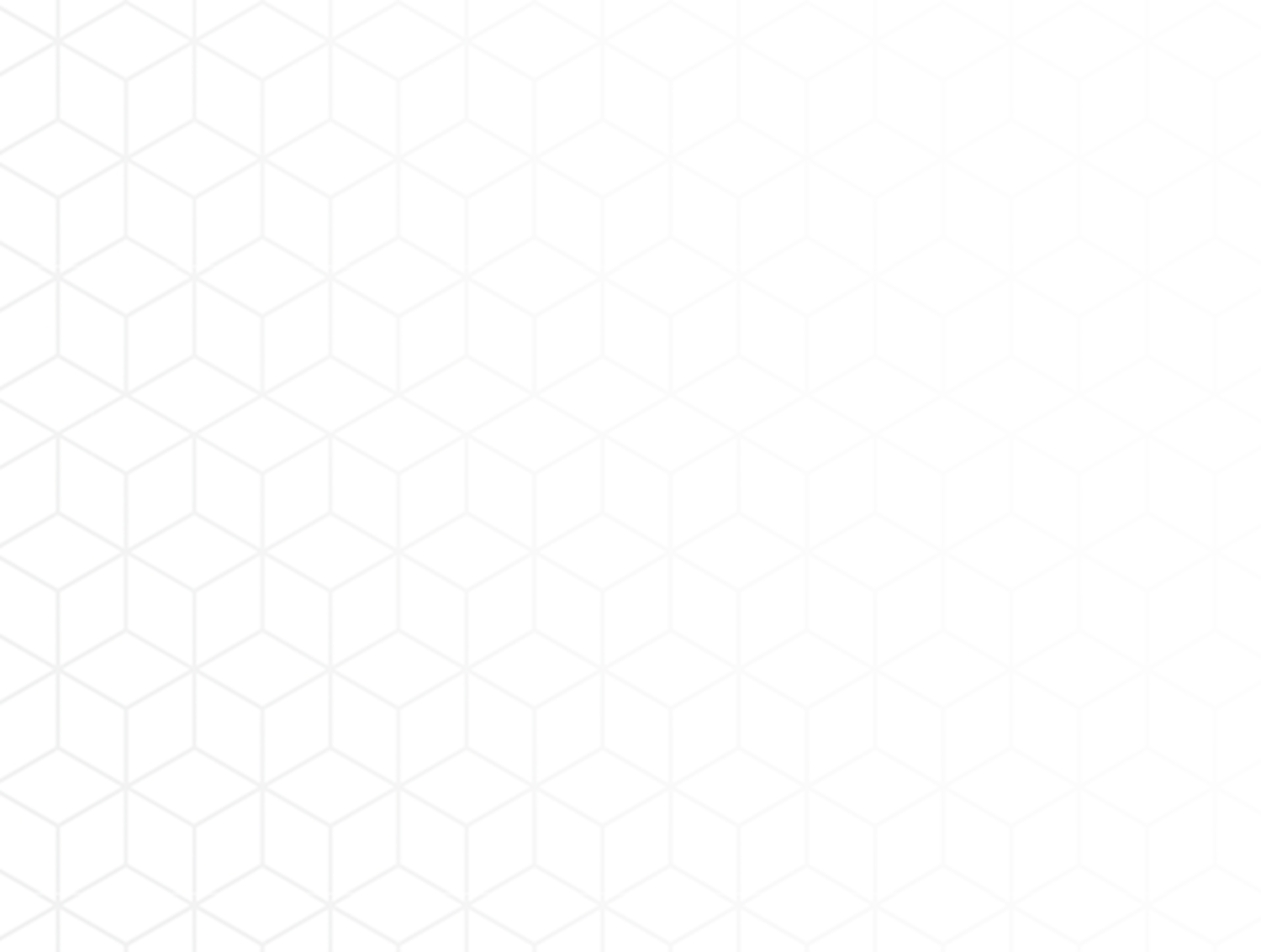 Raportowanie: wykresy
Raport na użytkowników
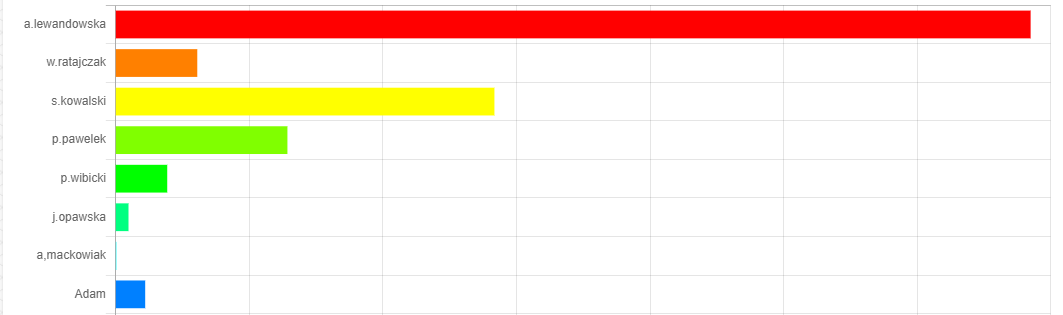 Raport w czasie dla działów
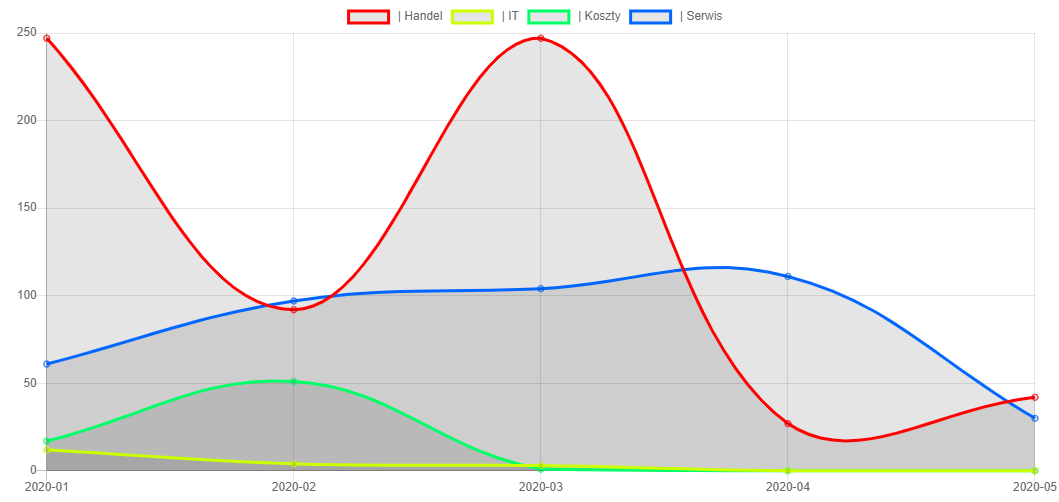 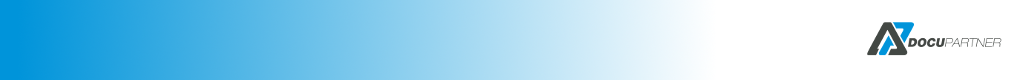 27
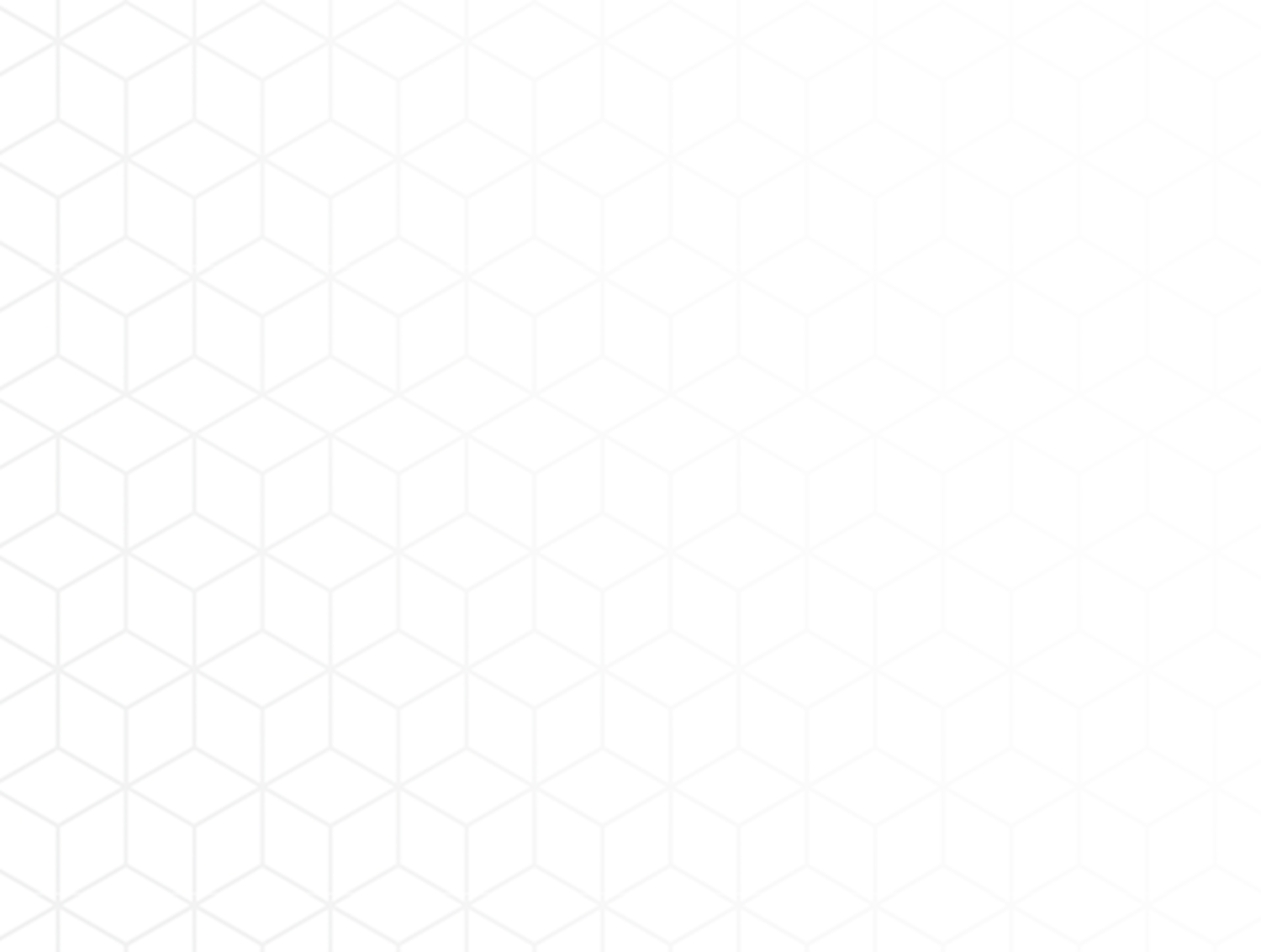 Raportowanie: wykresy
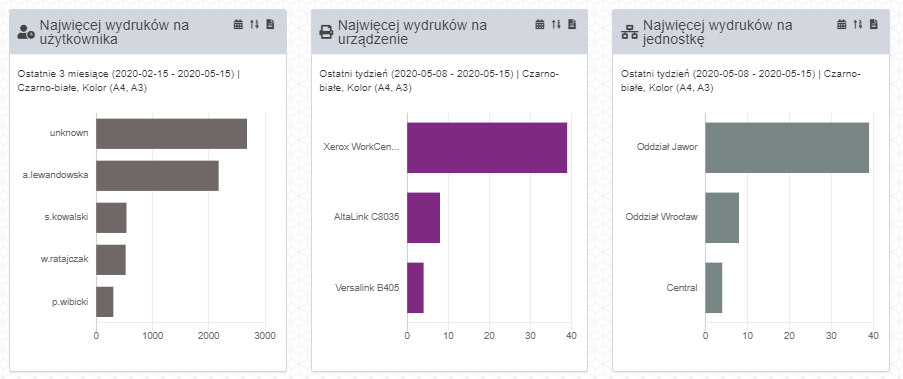 Raport dashboard:  najwięcej wydruków na użytkowników, urządzenia, oddziały
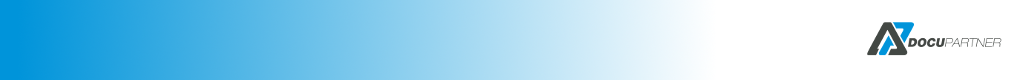 28
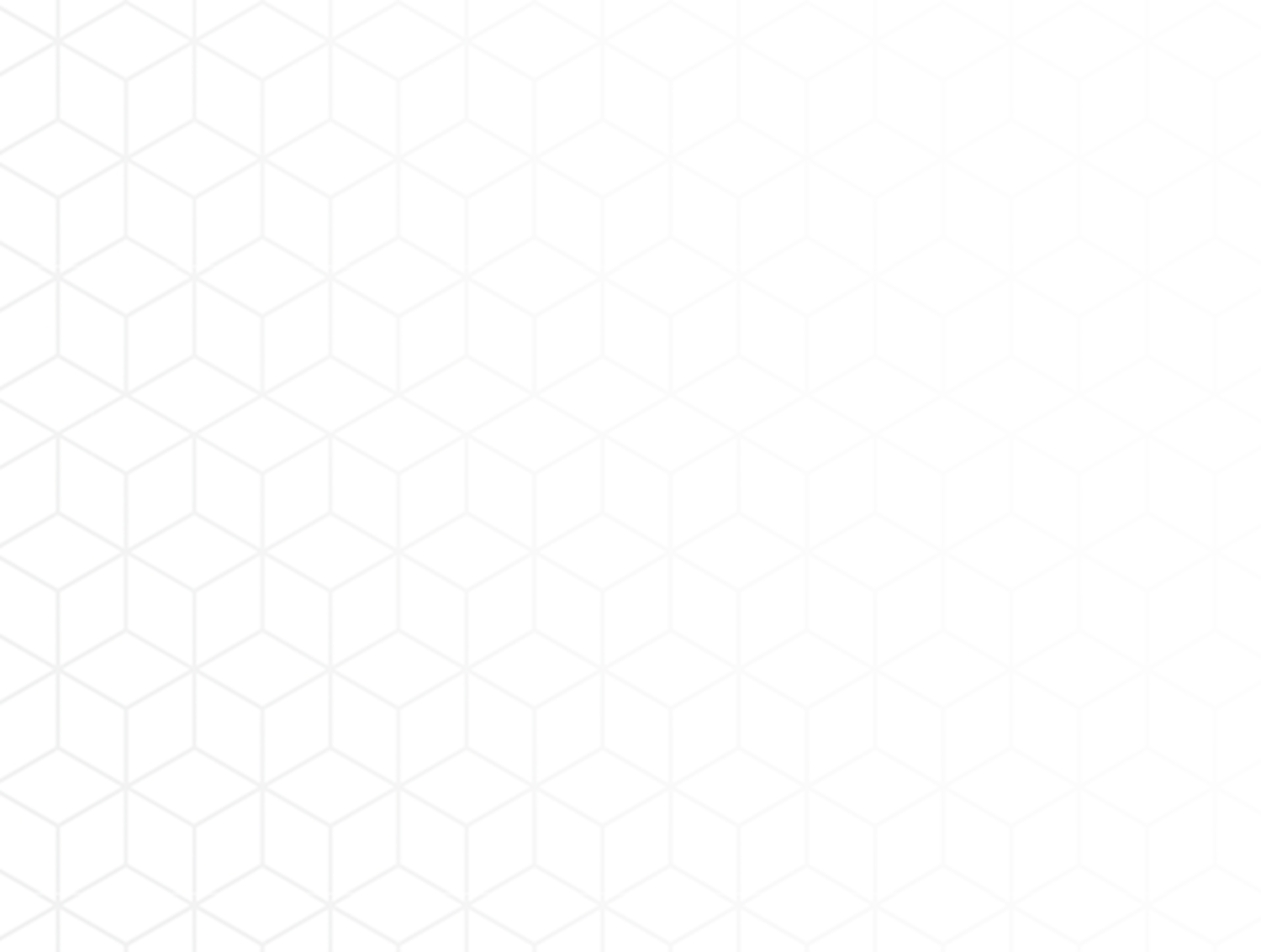 Raportowanie: wykresy
Raport dashboard:  wydruki w czasie dni, miesiące
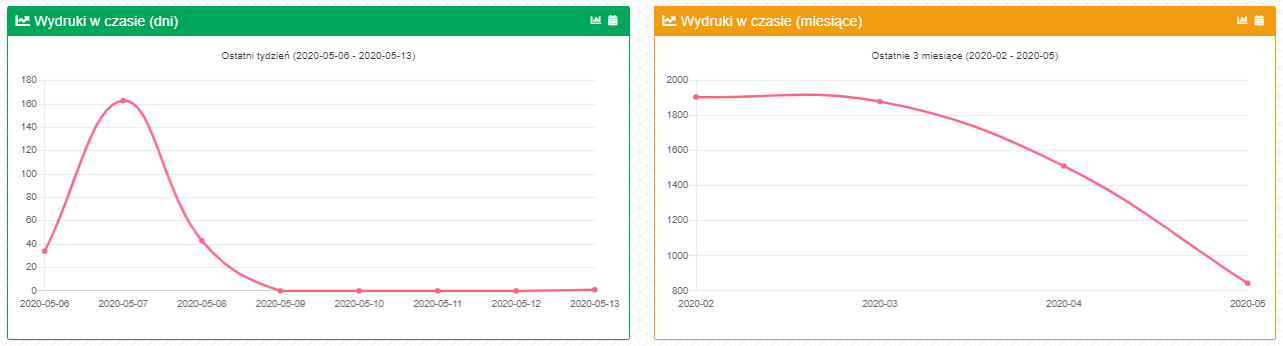 Raport dashboard:  oszczędności, mój raport
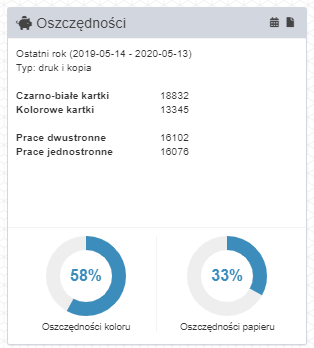 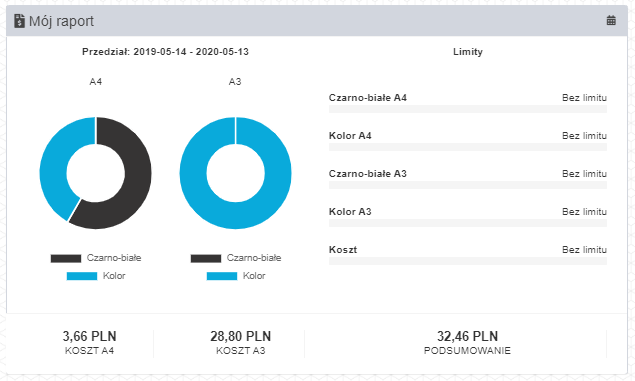 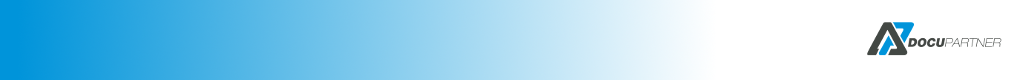 29
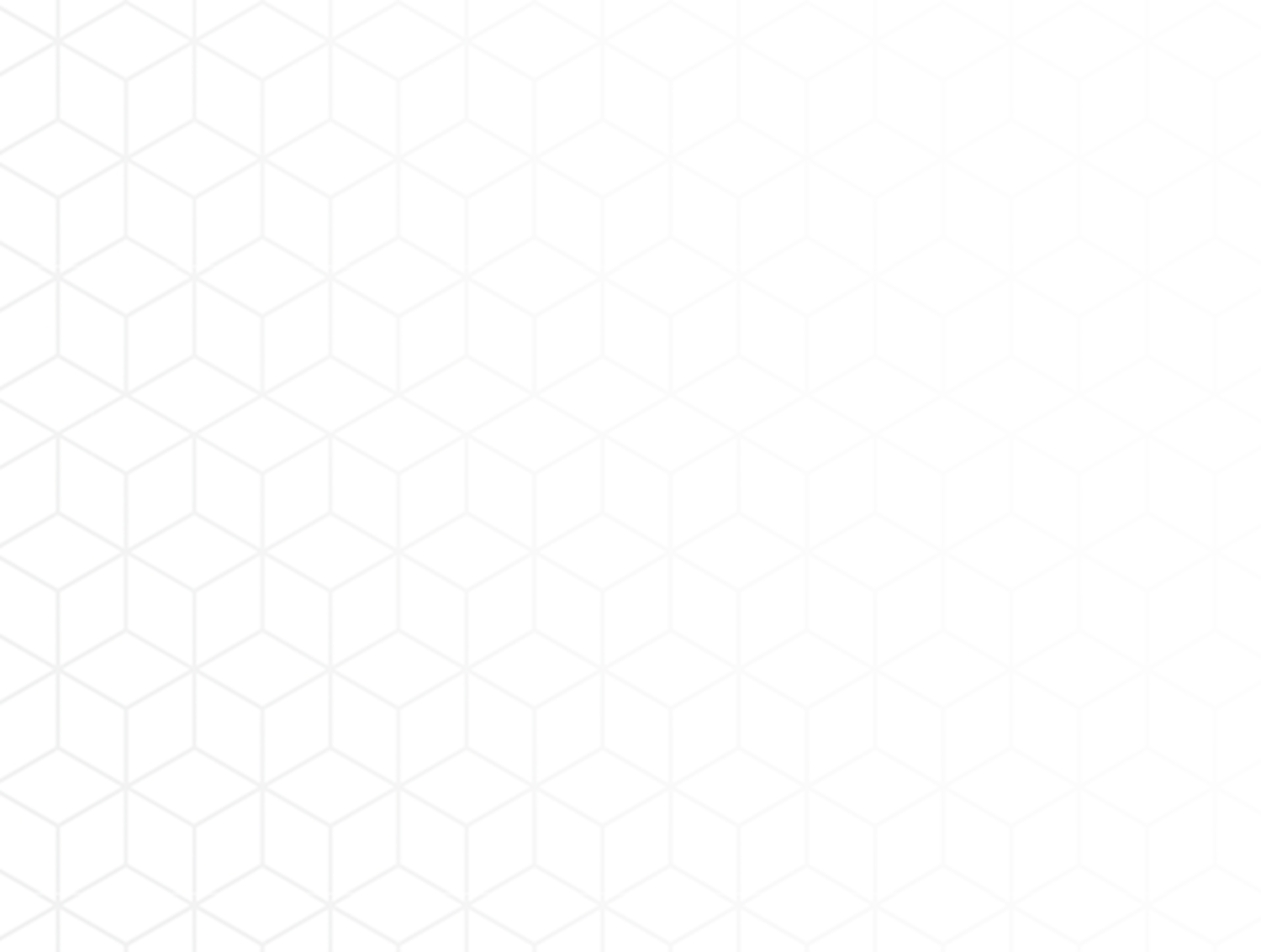 Skanowanie - DocuScan
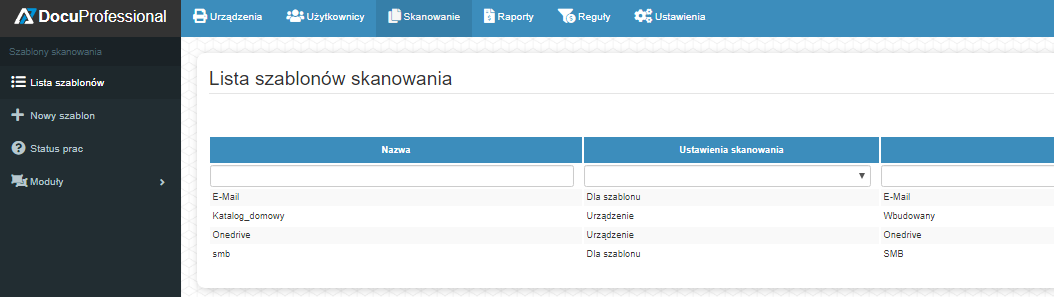 Szablony skanowania
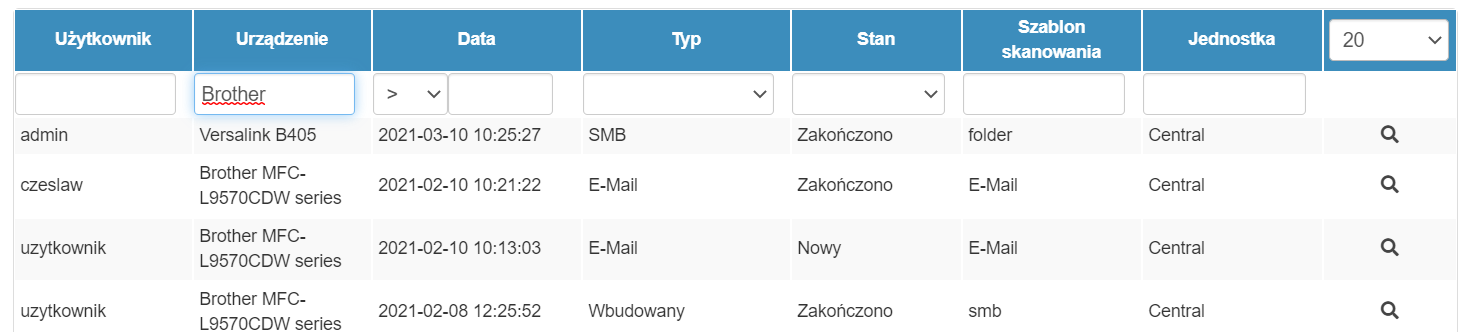 Status prac skanowanych
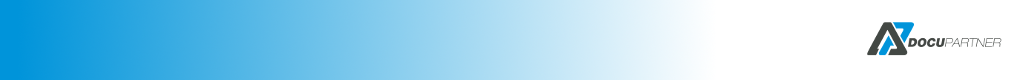 30
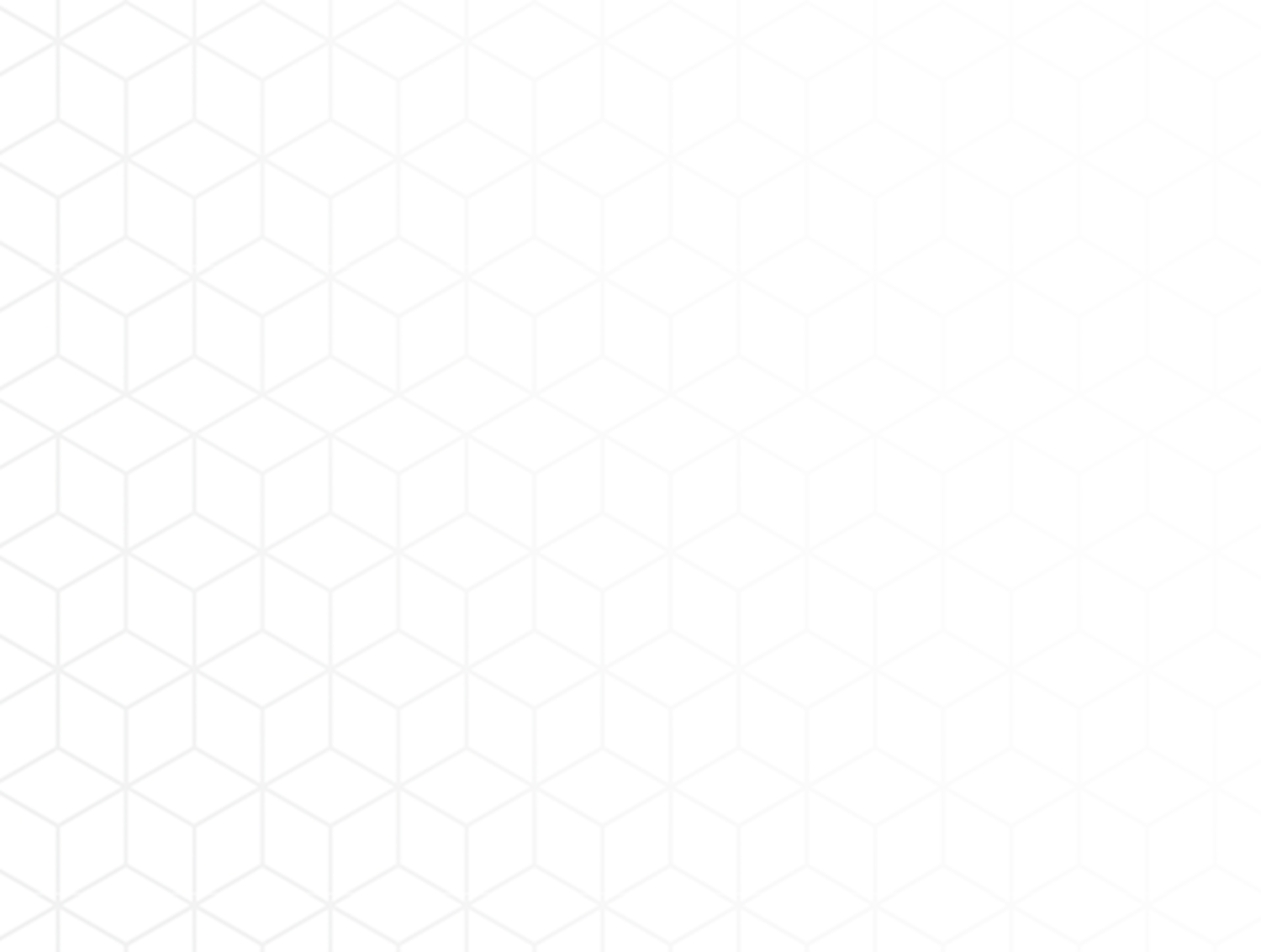 DocuScan - skanowanie
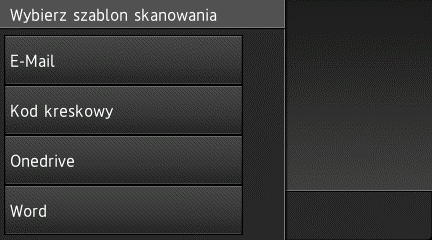 DocuScan
Dostępne szablony skanowania dla wybranych grup użytkowników
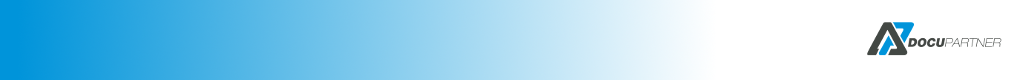 31
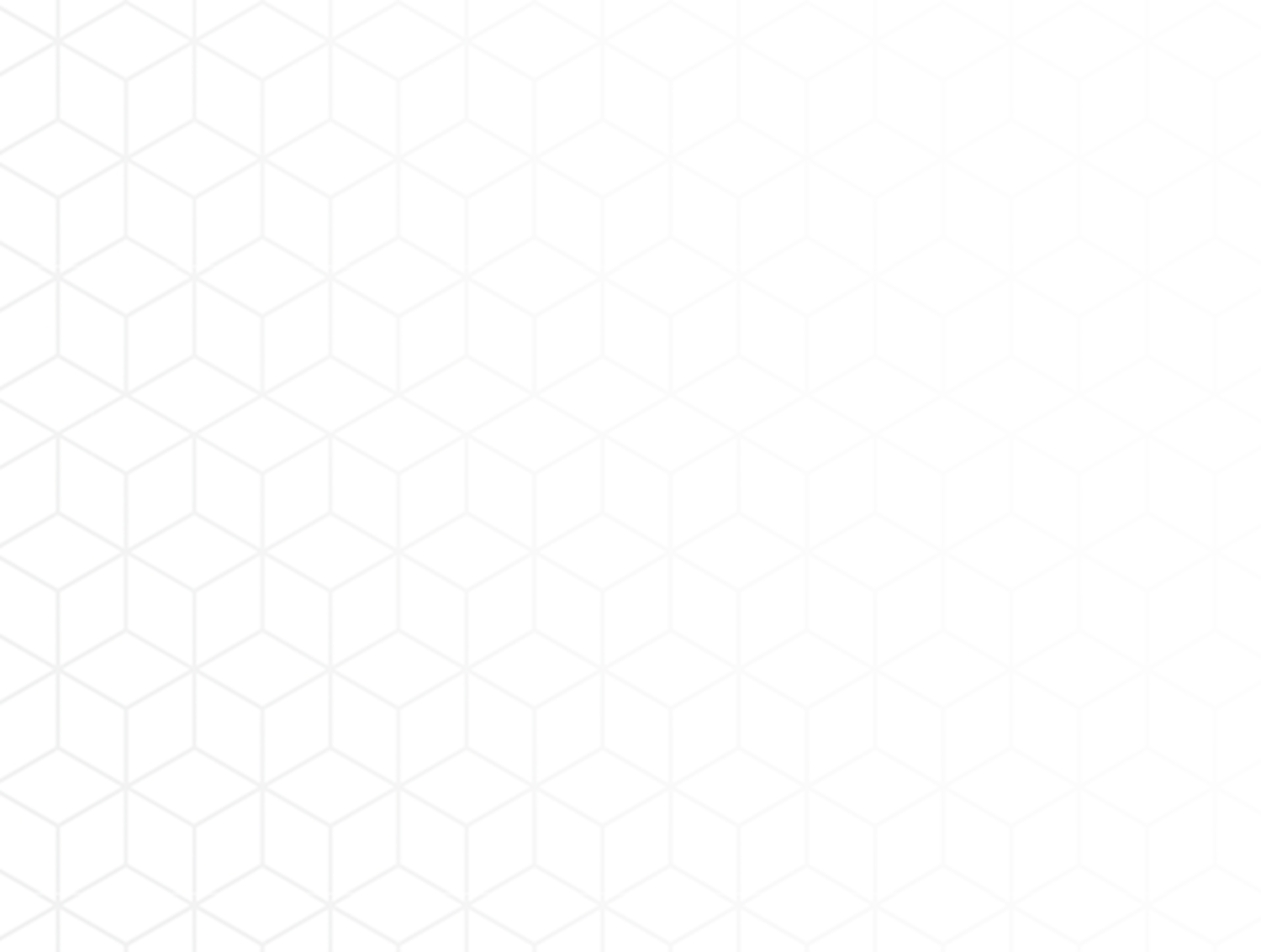 DocuScan - skanowanie
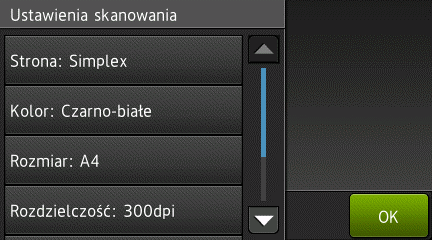 DocuScan
Możliwość zmiany parametrów skanowanego dokumentu
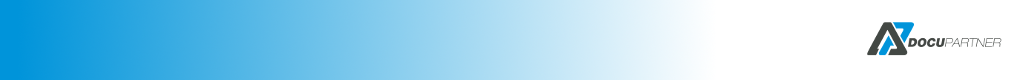 32
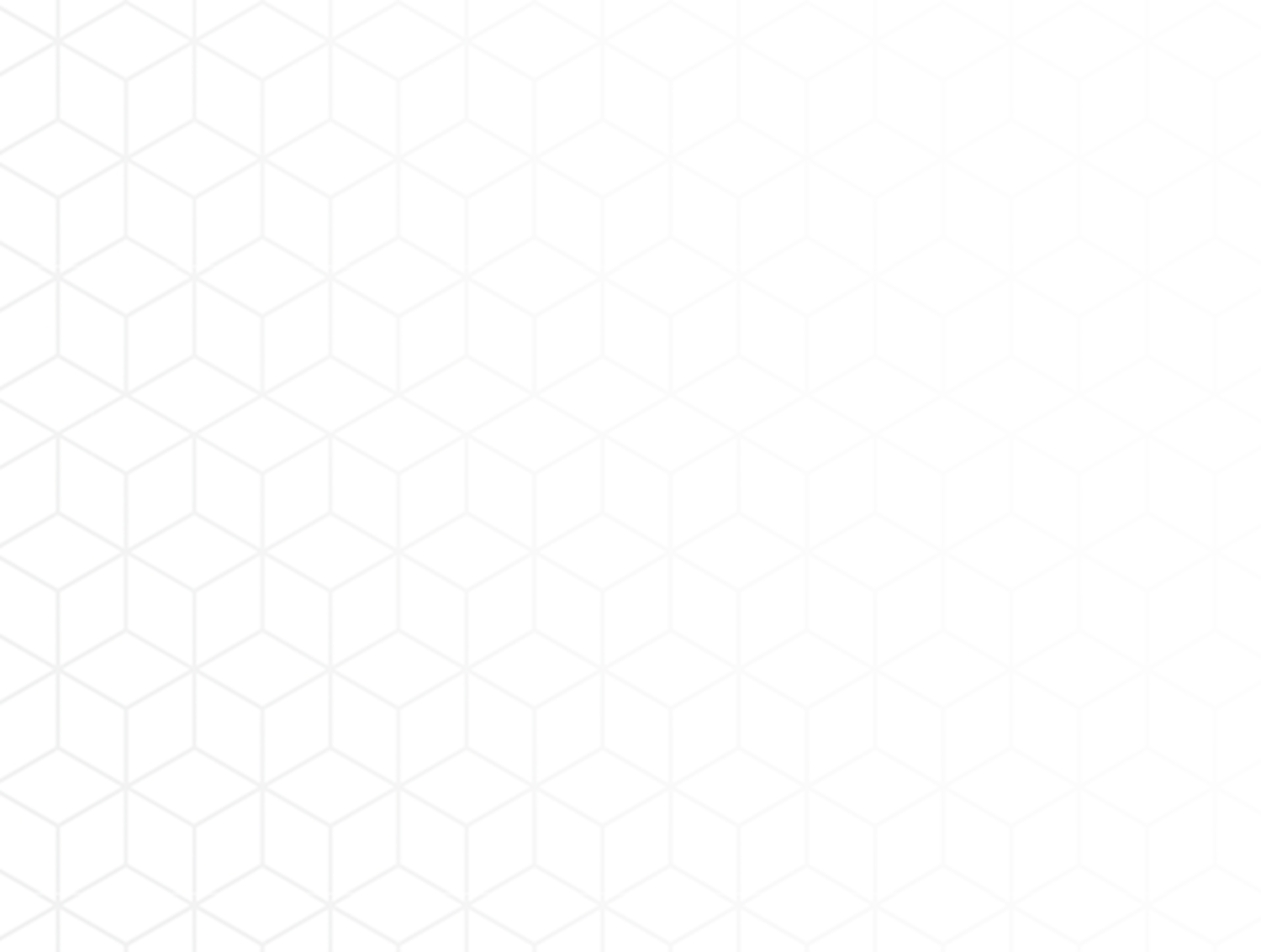 Skanowanie /natywne i DocuScan/
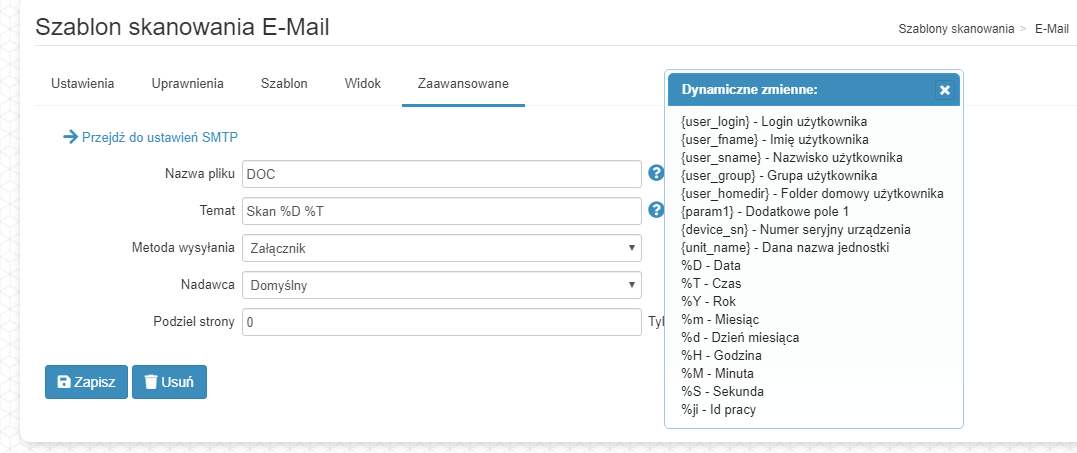 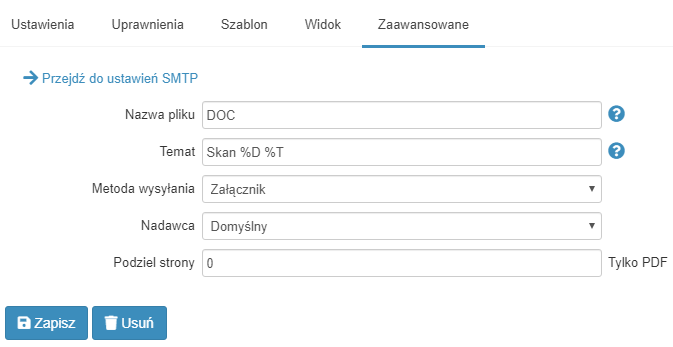 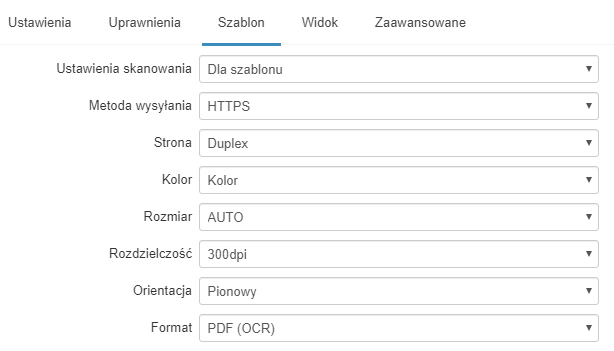 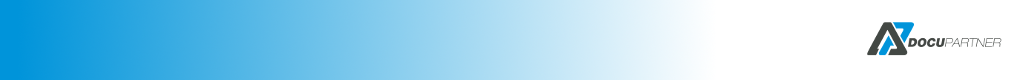 33
DocuOffice – zapis do Word, Excel, …
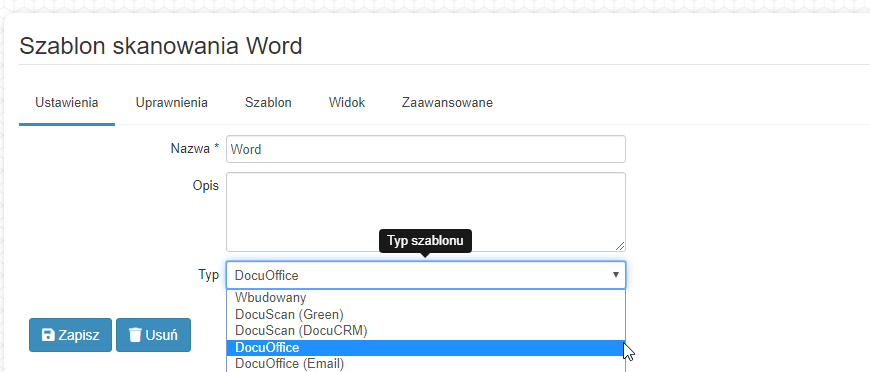 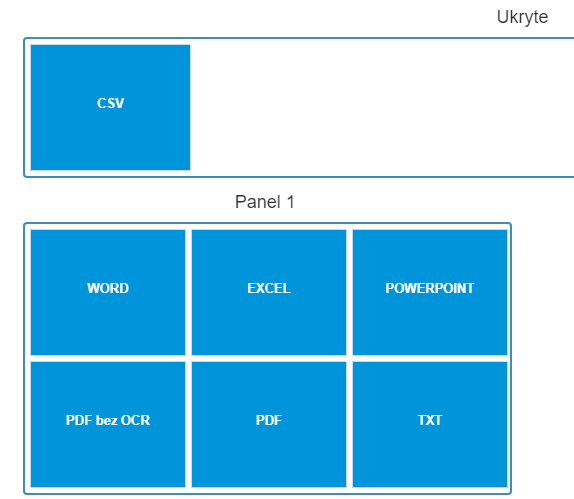 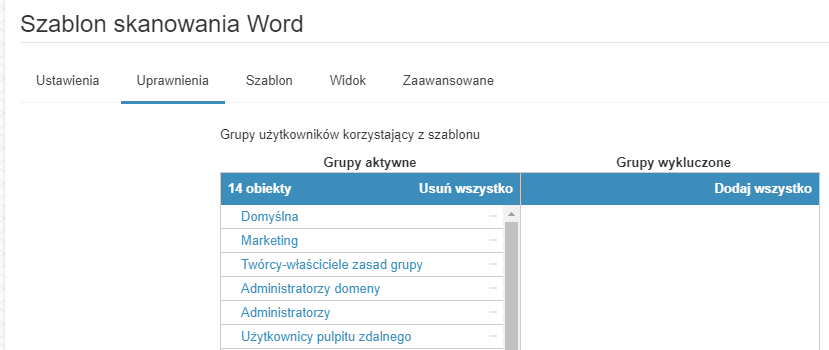 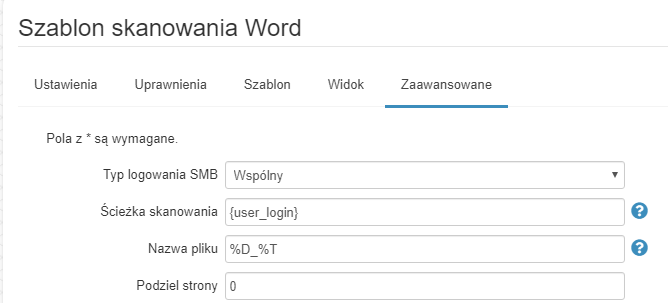 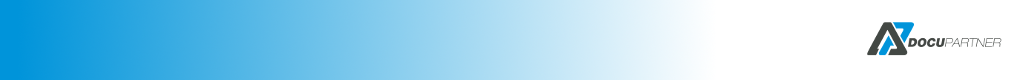 34
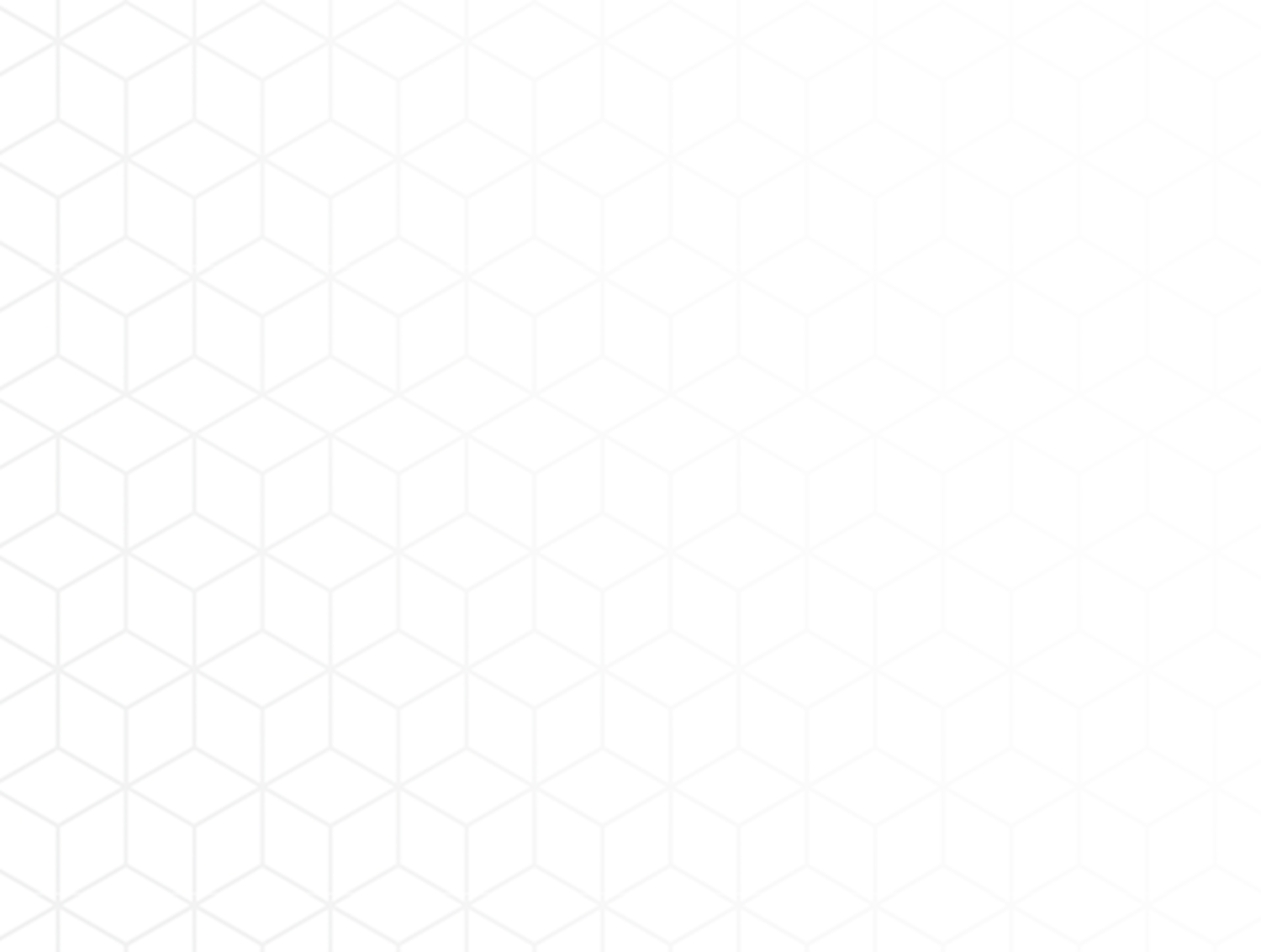 Moduł OCR  – zapis do Word, Excel, …
proste skanowanie z konwersją 
         na wybrany format:  Word, Excel, 
         PowerPoint, PDF, PDF OCR, TXT
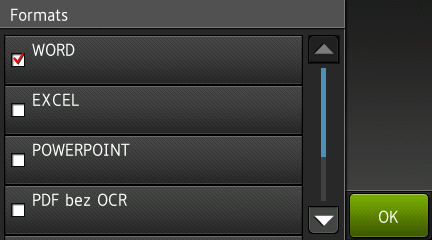 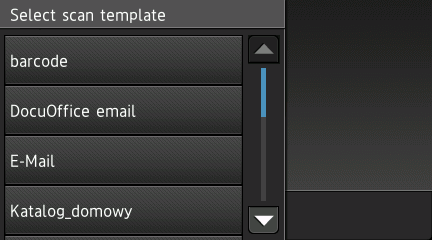 wysyłanie wyniku na e-mail bądź
          folder zalogowanego użytkownika
konfiguracja uprawnień i widoków
         dla grup użytkowników
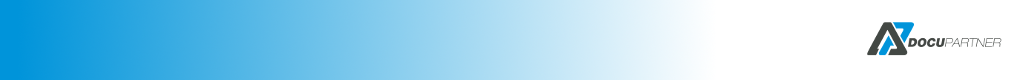 35
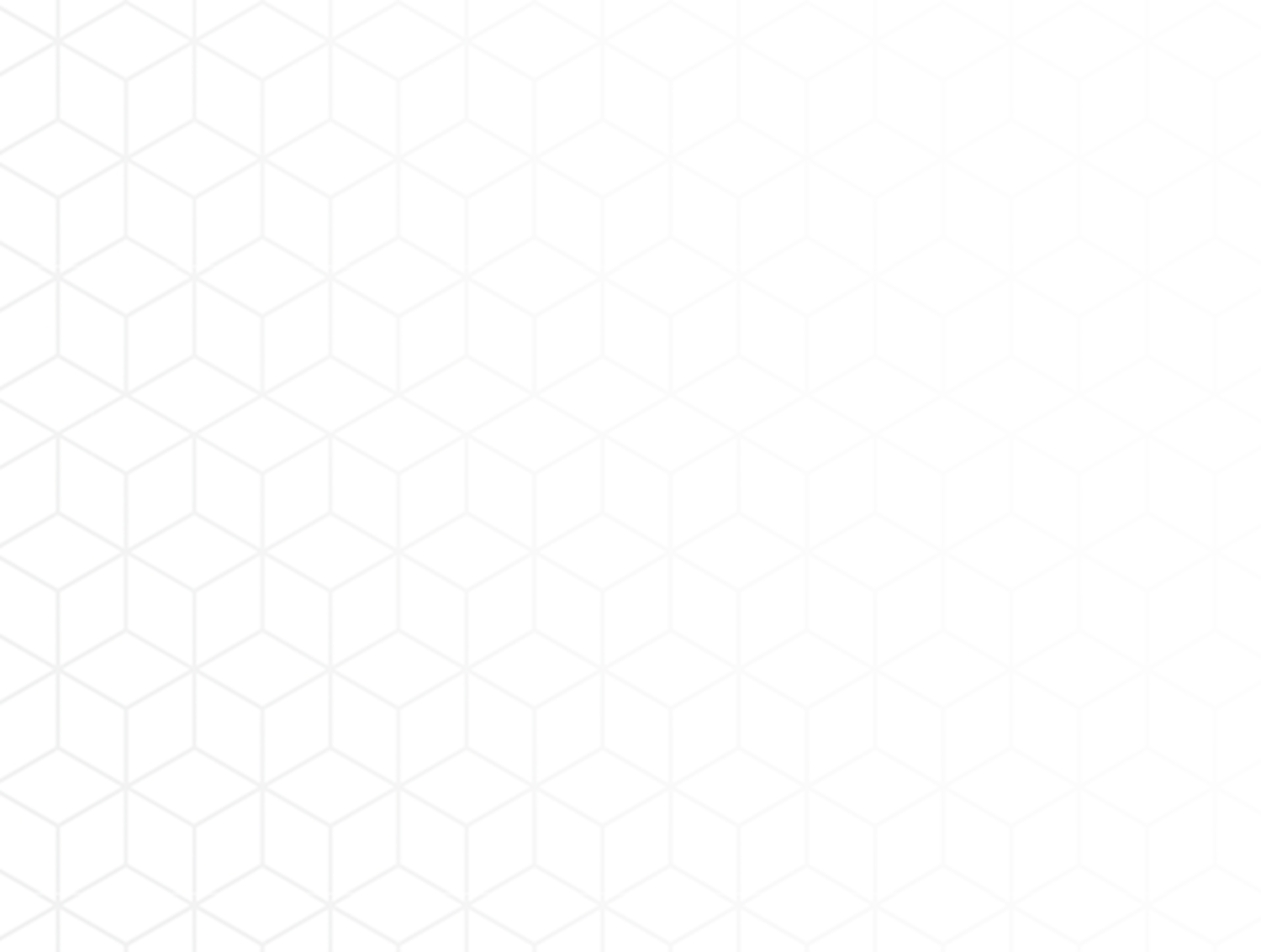 Monitorowanie urządzeń
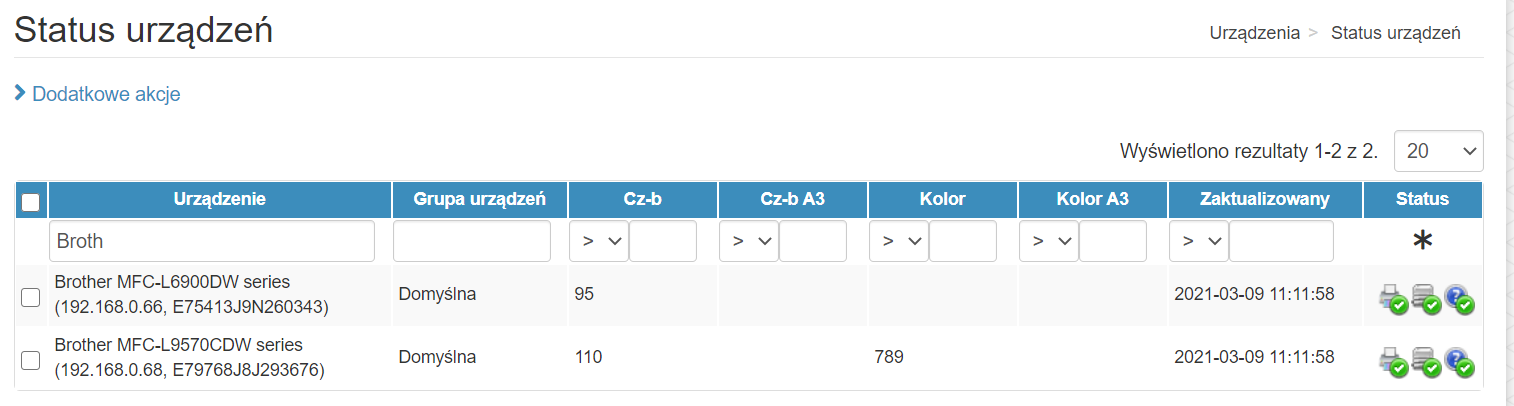 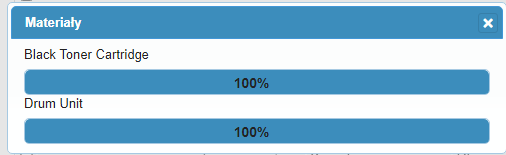 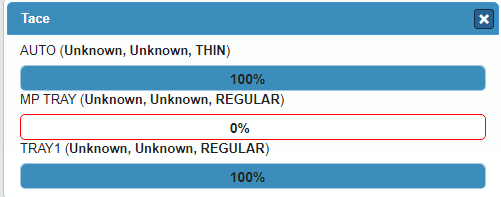 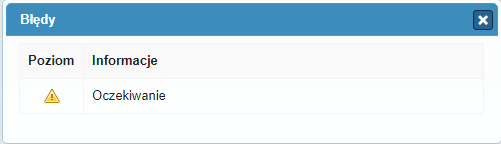 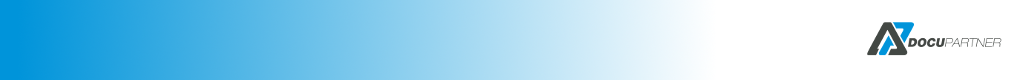 36
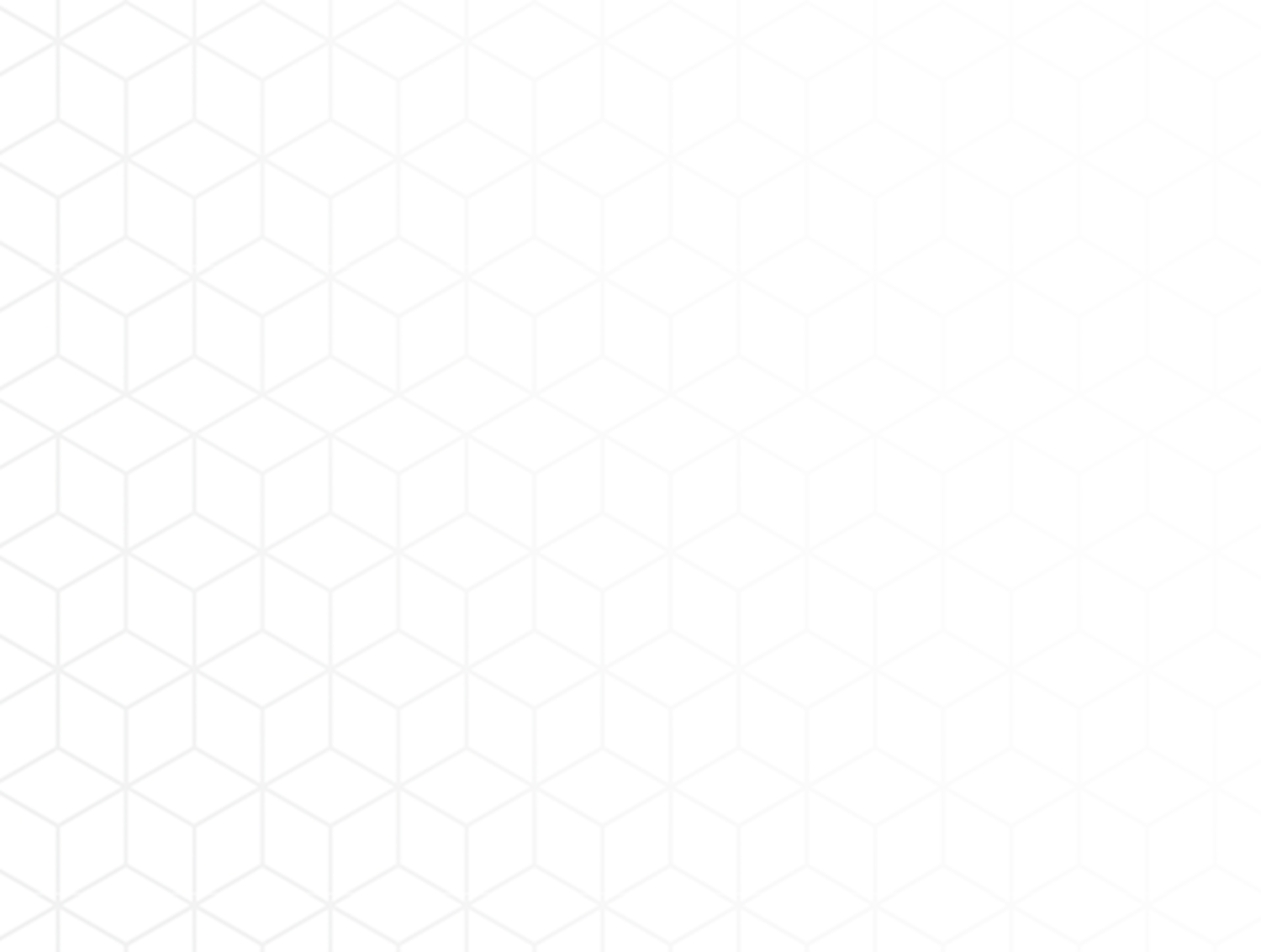 Monitorowanie urządzeń (automatyczne powiadomienia)
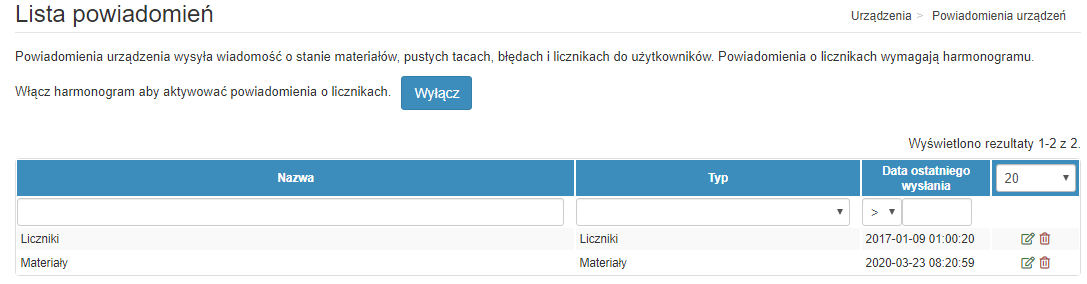 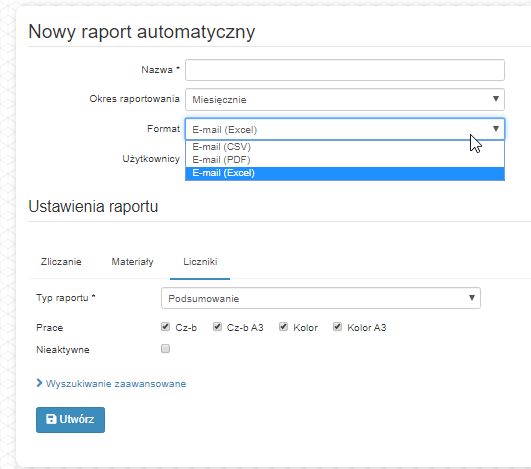 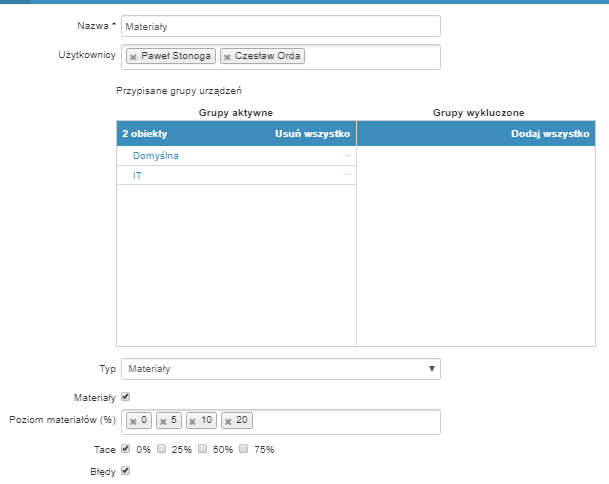 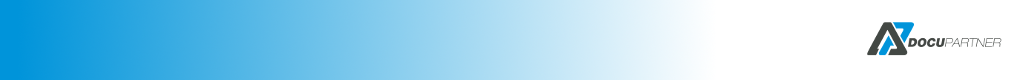 37
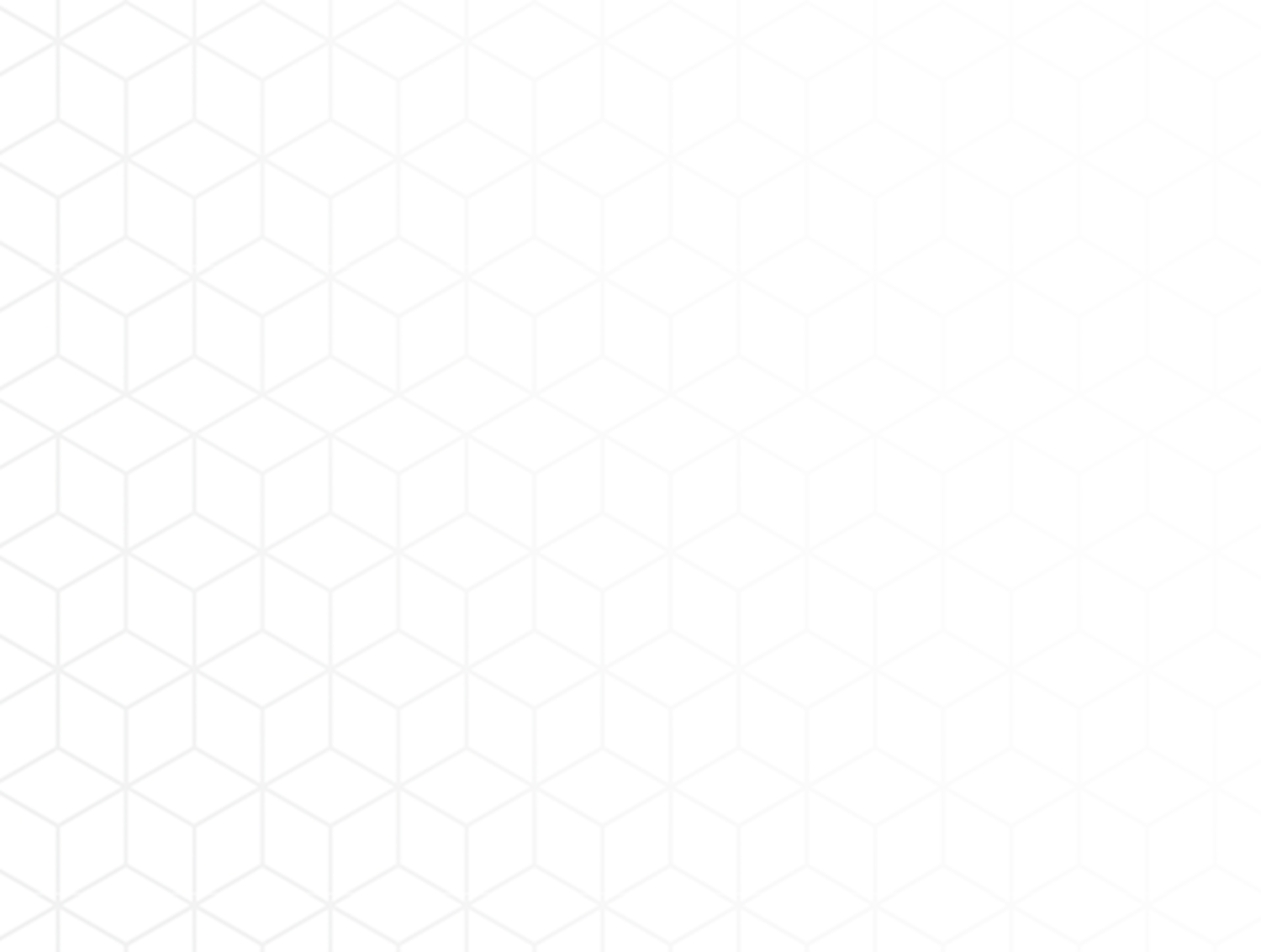 Panel administracyjny - dashboard
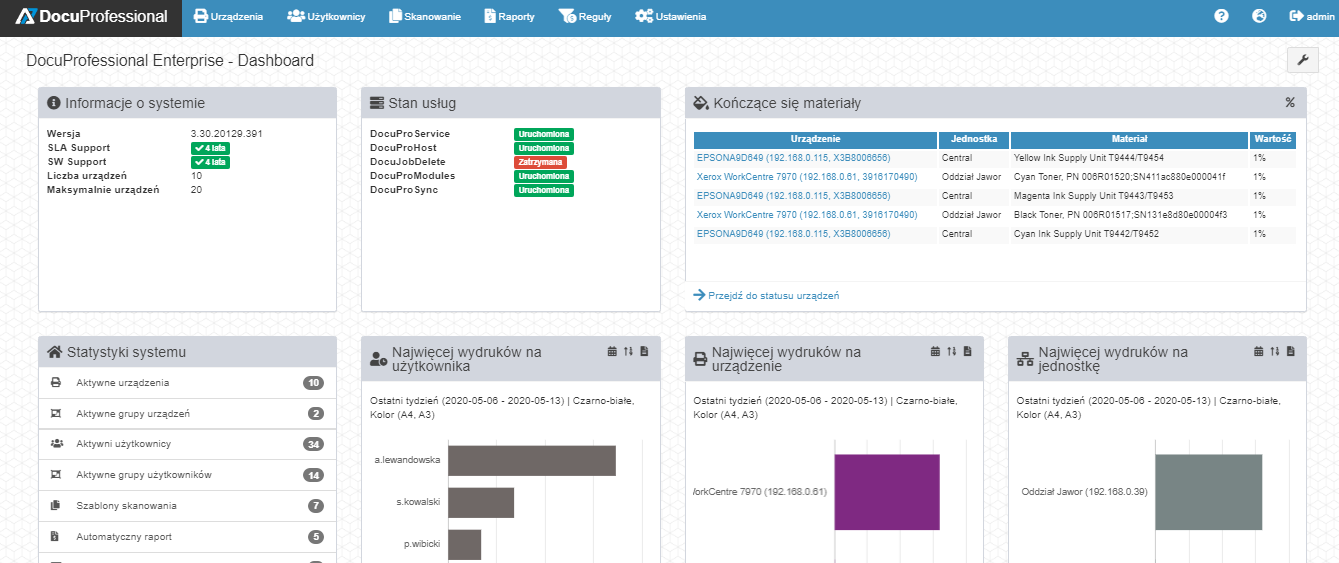 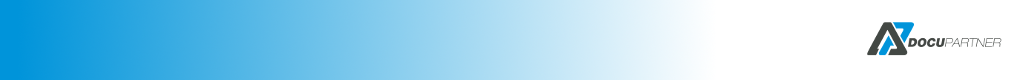 38
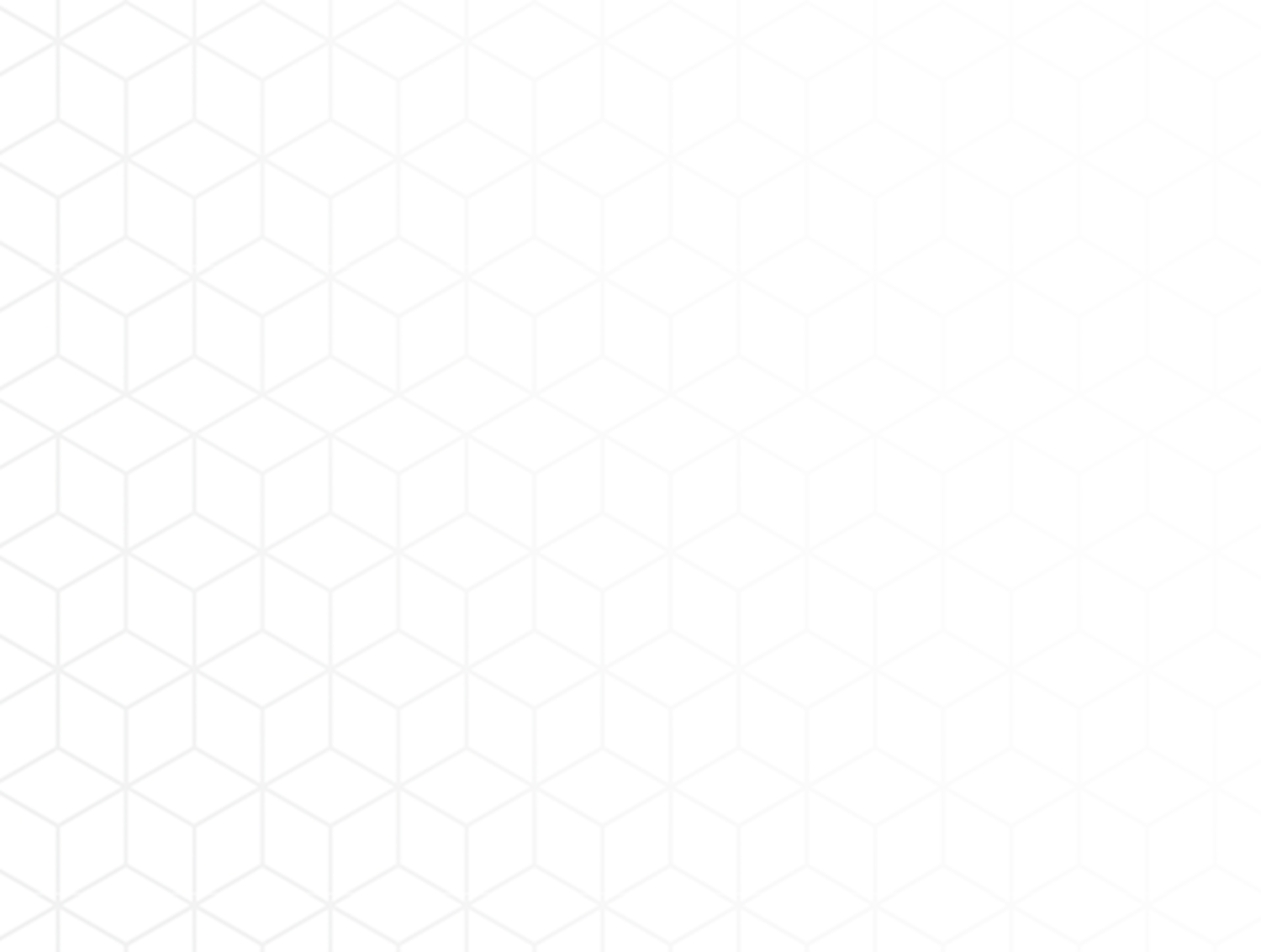 Panel administracyjny - dashboard
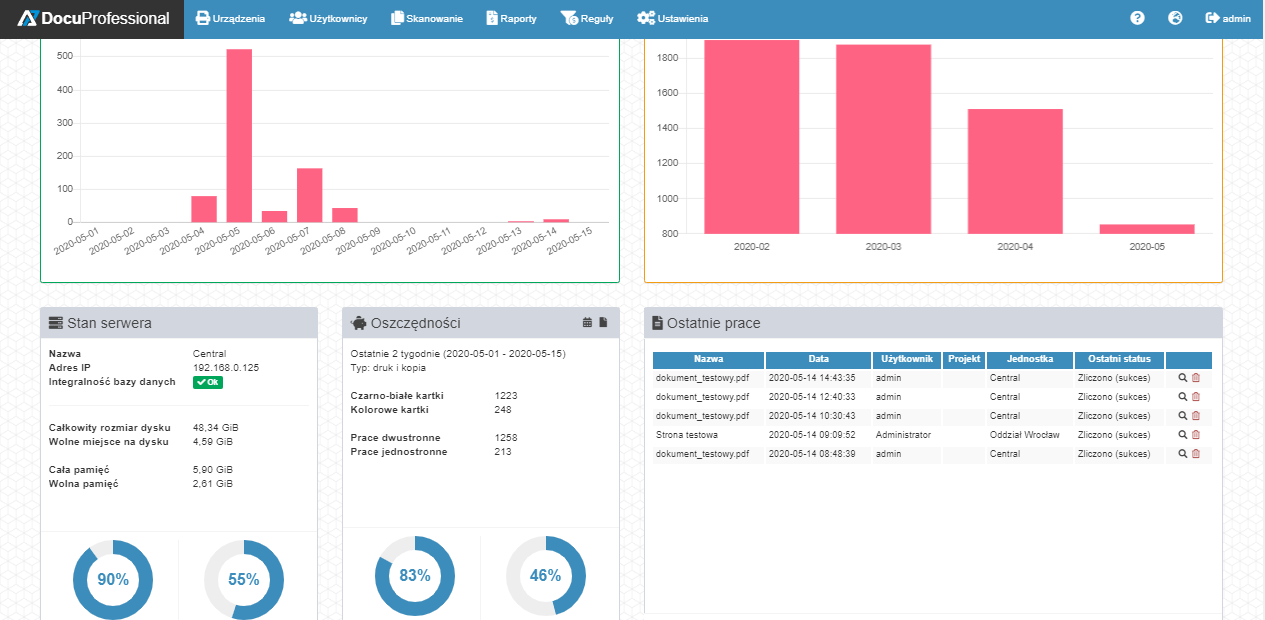 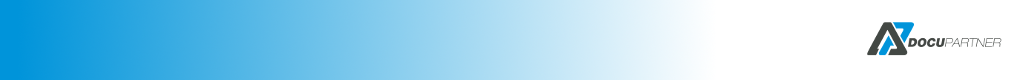 39
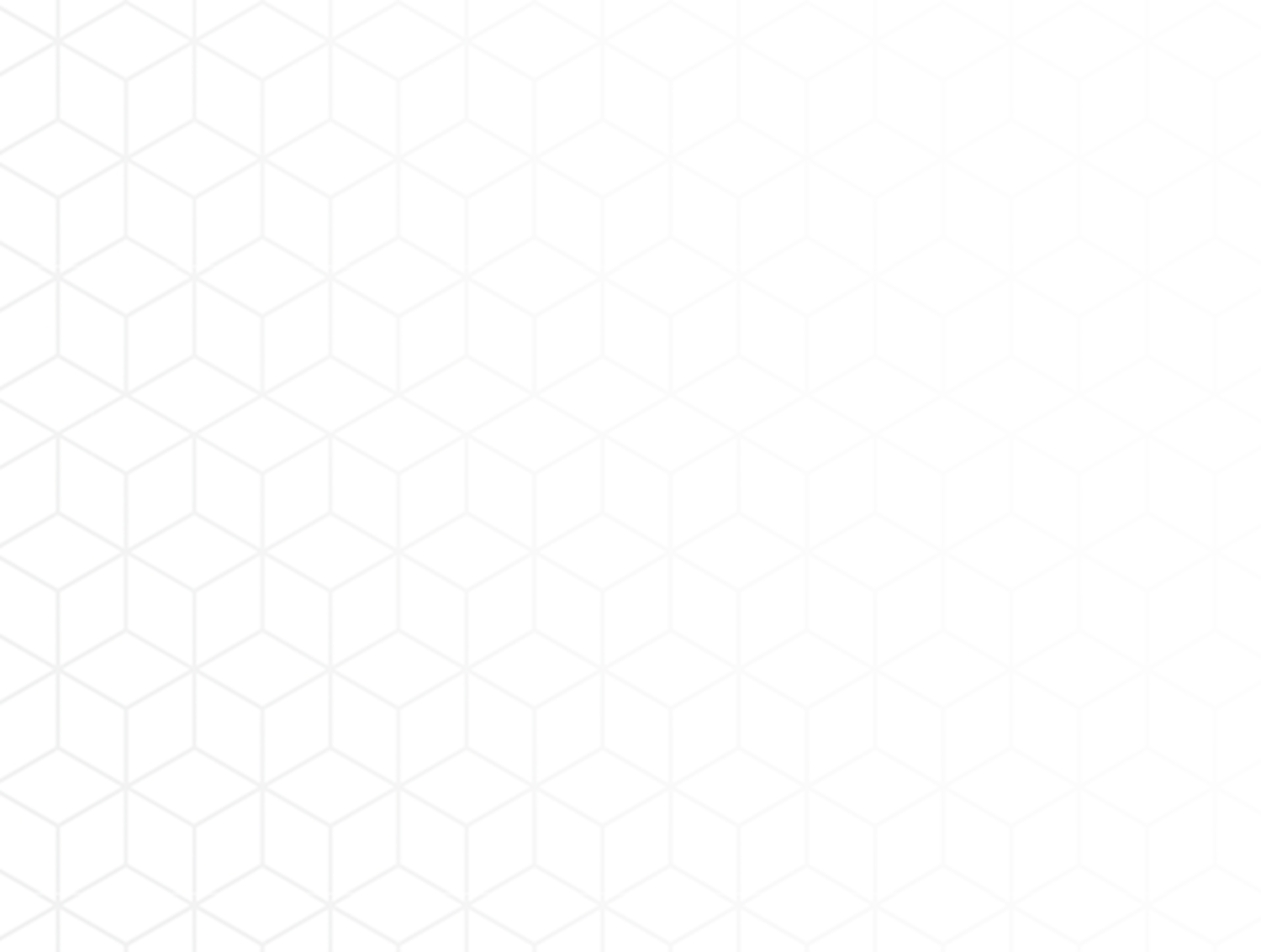 Panel administracyjny - dashboard
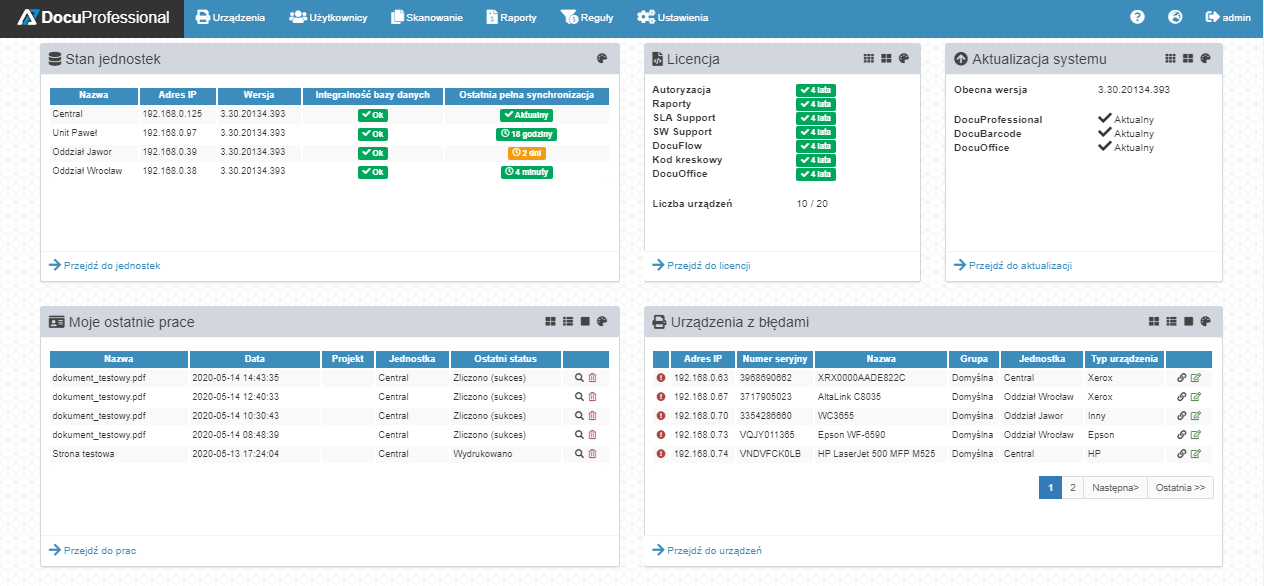 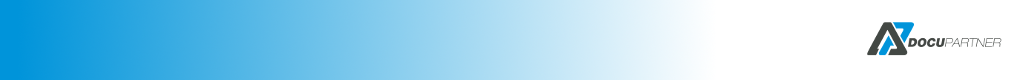 40
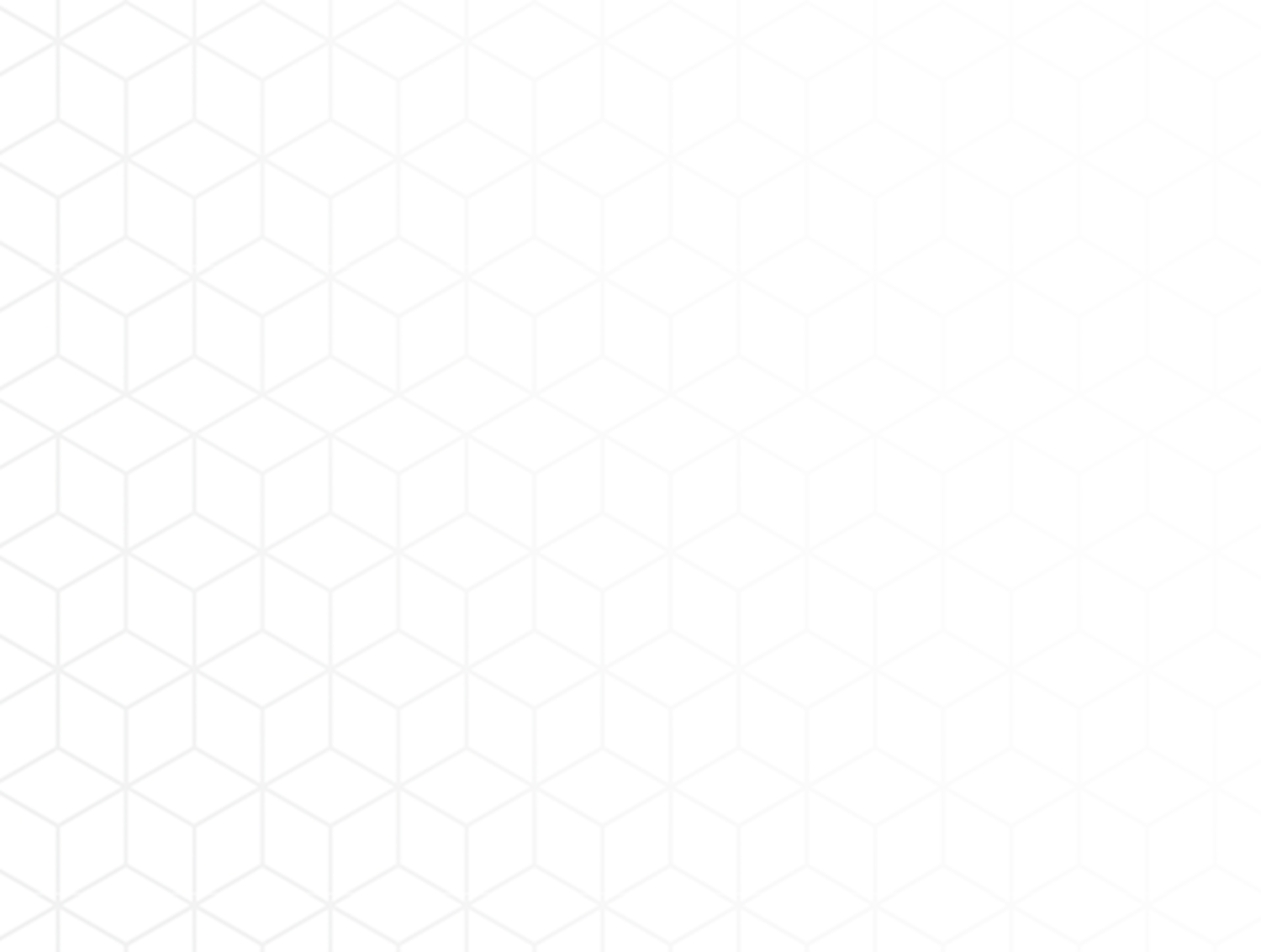 Panel administracyjny - urządzenia
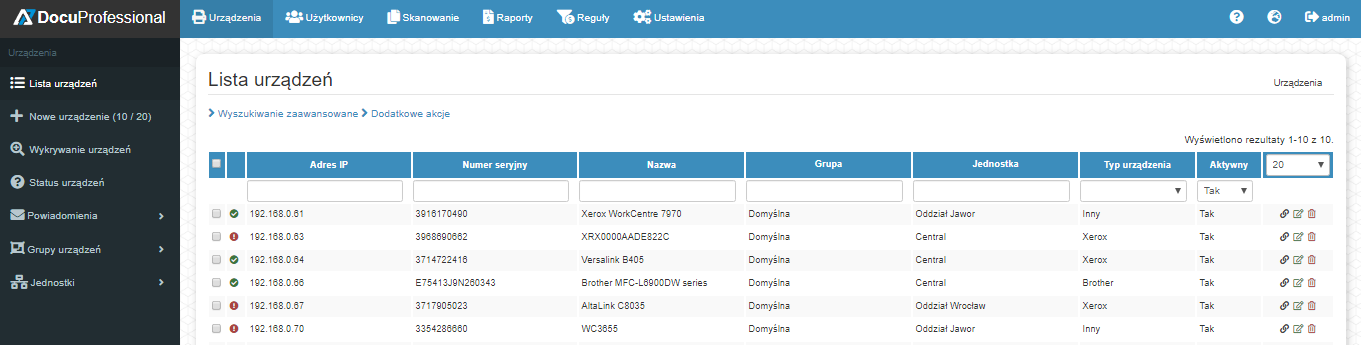 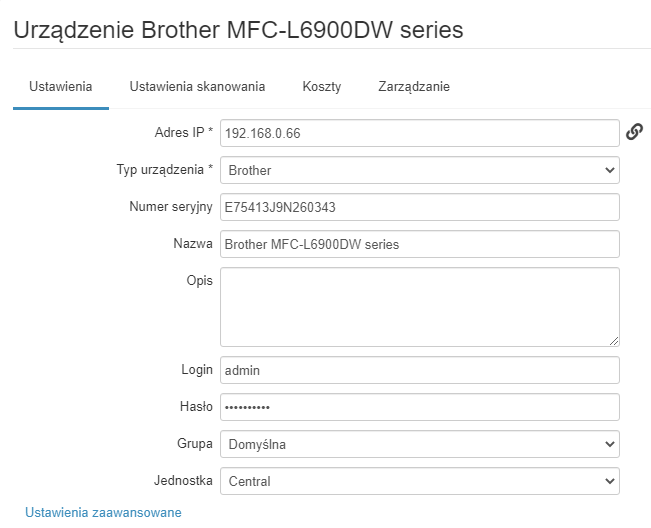 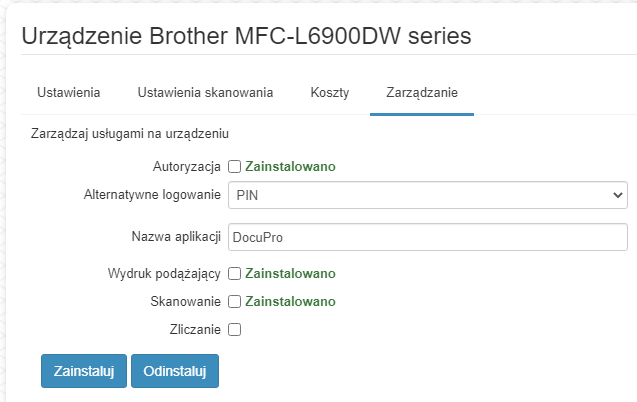 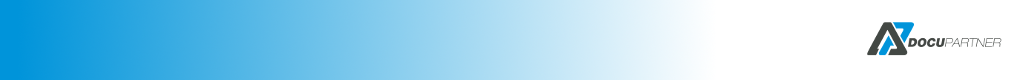 41
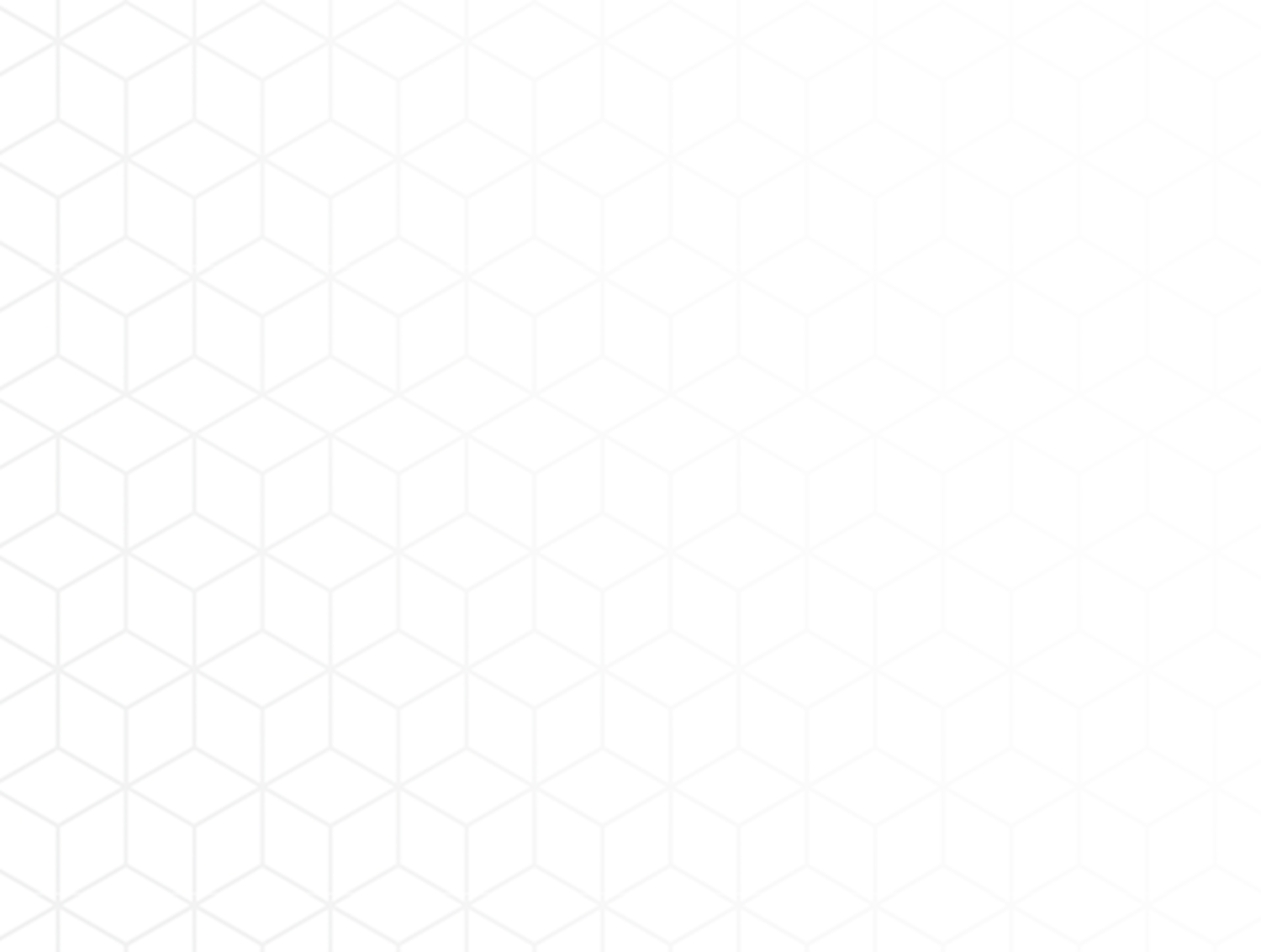 Panel administracyjny - użytkownicy
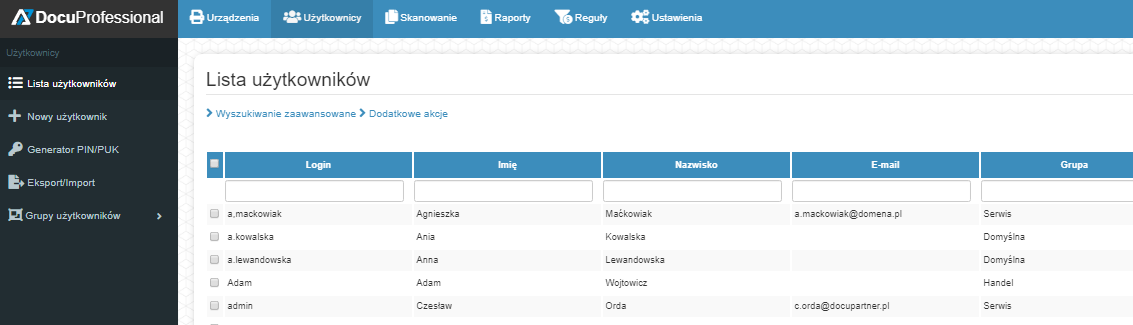 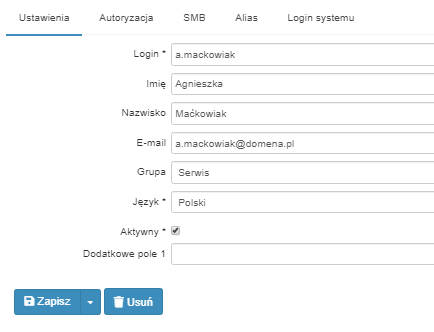 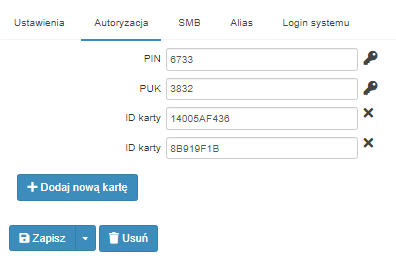 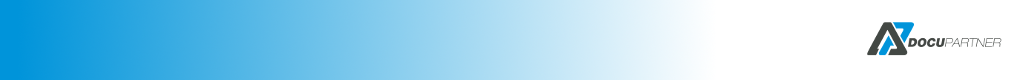 42
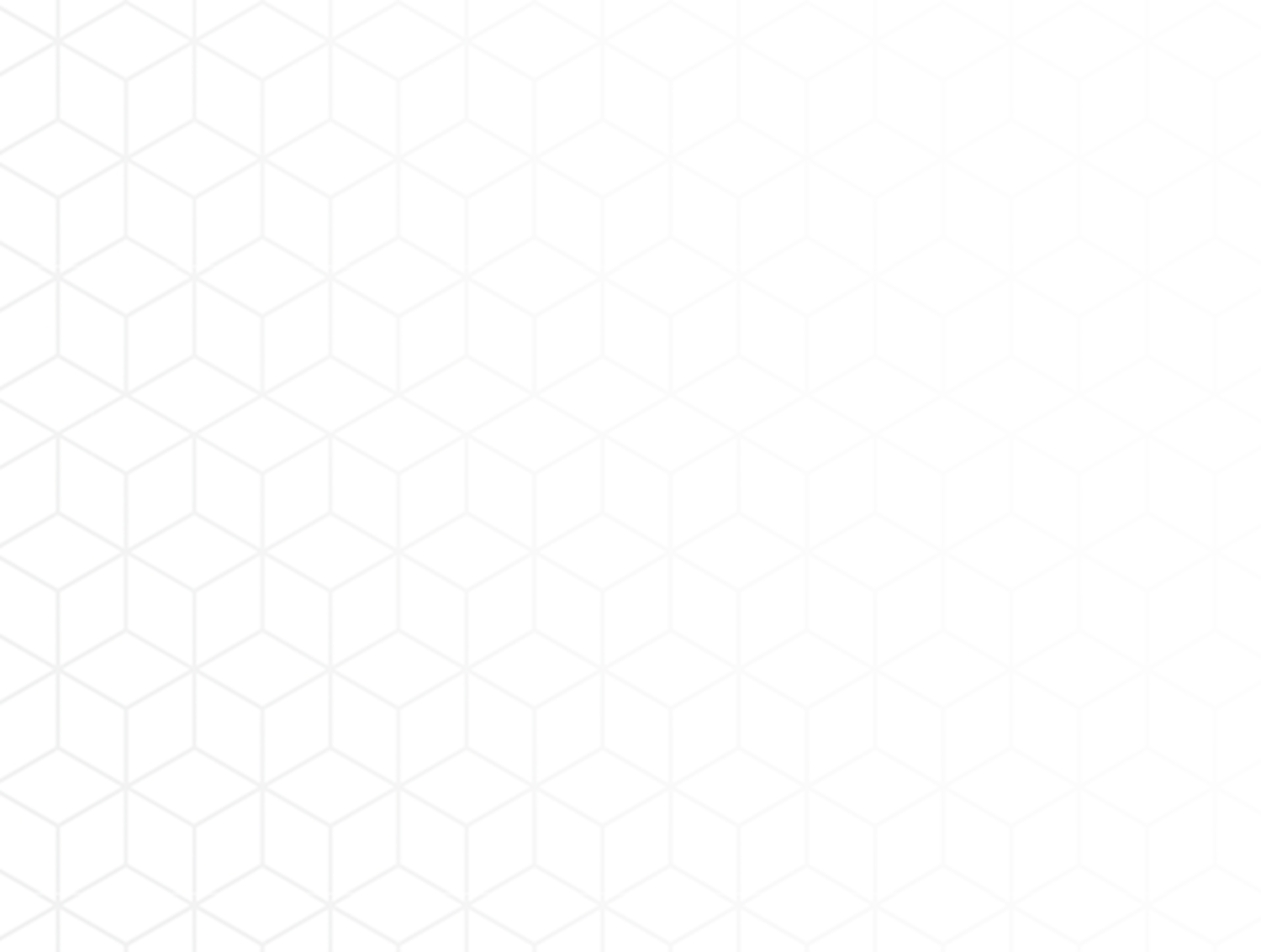 Panel administracyjny - reguły
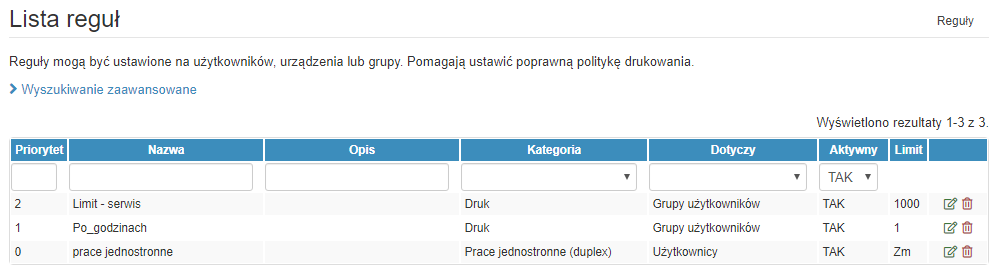 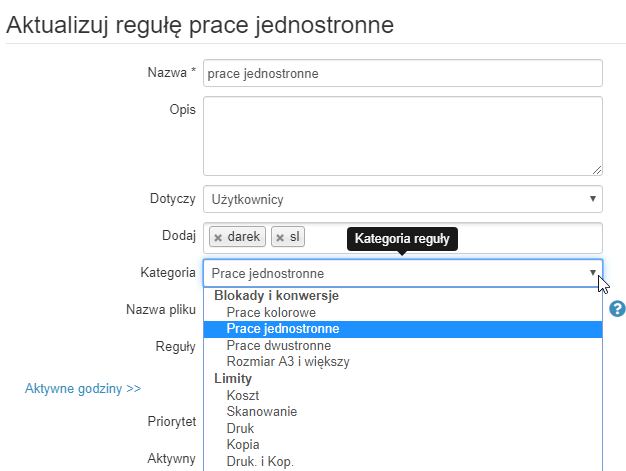 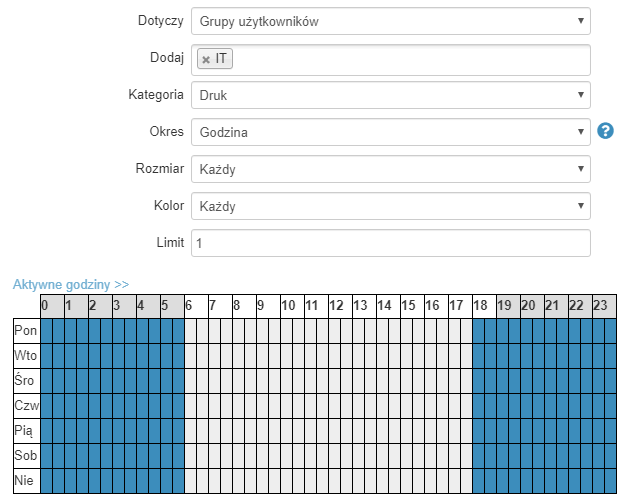 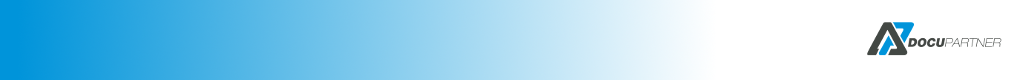 43
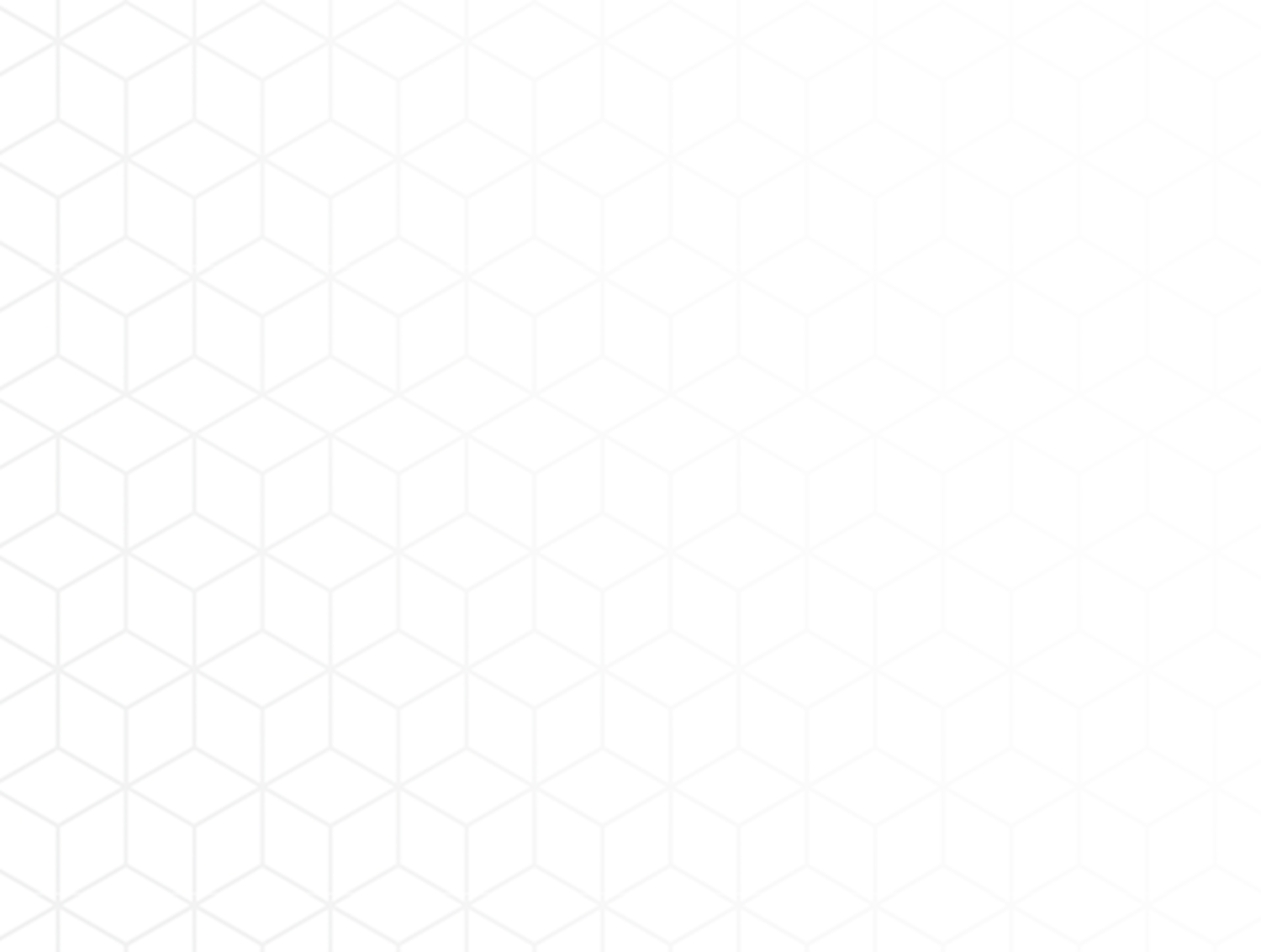 Urządzenia Brother współpracujące z DocuProfessional
Urządzenia A4 MFP:

DCP-L5500DN                	
DCP-L5602DN	DCP-L5650DN	DCP-L5652DN	DCP-L6600DW  MFC-8530DN MFC-8535DNMFC-8540DNMFC-L5700DNMFC-L5700DWMFC-L5702DWMFC-L5750DWMFC-L5755DWMFC-L5800DWMFC-L5802DWMFC-L5850DW
Urządzenia A3 MFP:

MFC-J5945DW
MFC-J6947DW
MFC-J6945DW
MFC-L5902DWMFC-L6700DWMFC-L6702DWMFC-L6750DWMFC-L6800DWMFC-L6900DWMFC-L6902DW
DCP-L8410CDW
MFC-L8610CDW
MFC-L8690CDW
MFC-L8900CDW MFC-L9570CDW/T
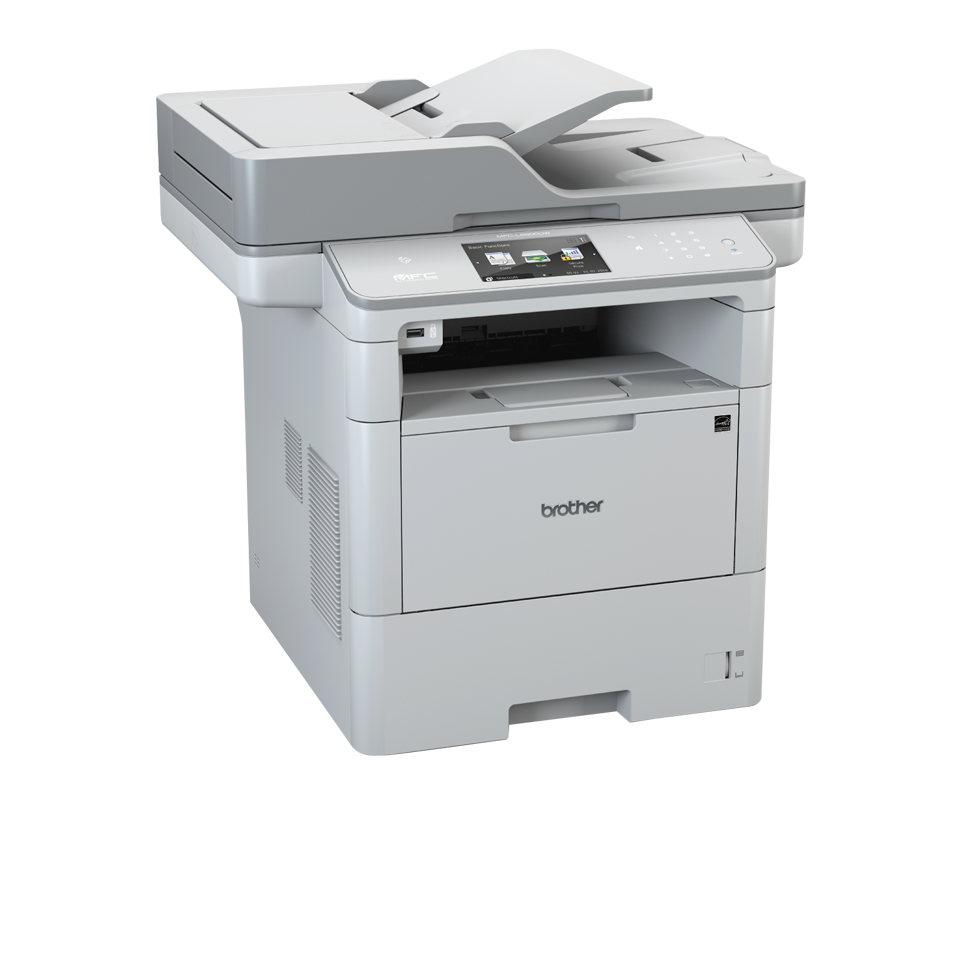 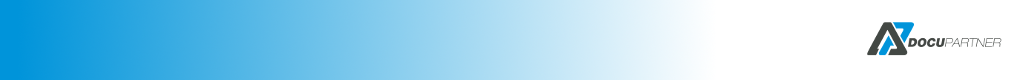 44
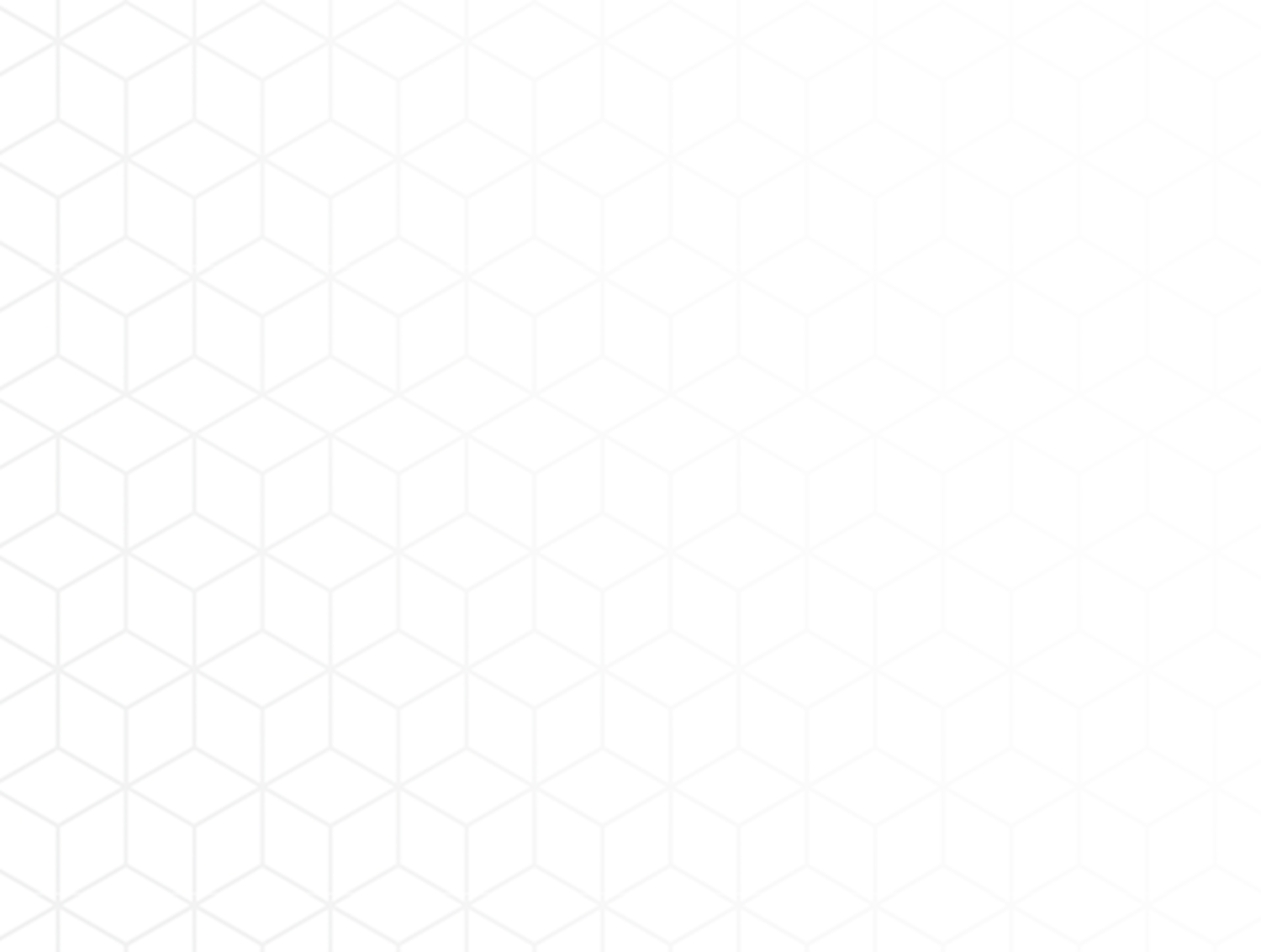 Licencjonowanie DocuProfessional
Licencja na poszczególne  moduły system DocuProfessional*,  1 urządzenie,       5 urządzeń, 10 urządzeń, aktualizacje  1 rok
Licencja na aktualizacje systemu DocuProfessional * na kolejny rok, 
2 lata, 3 lata, 4 lata
Licencja na pełne wsparcie serwisowe na system DocuProfessional *  na 1 rok, 2 lata, 3 lata, 4 lata, 5 lat
Licencja na moduł  dodatkowy  OCR (zapis do formatu Word, Excel …) na  1000 stron, 5000 stron, 10000 stron przetwarzania formatu A4 w skali miesiąca
* moduły: autoryzacja, wydruk podążający, raportowanie
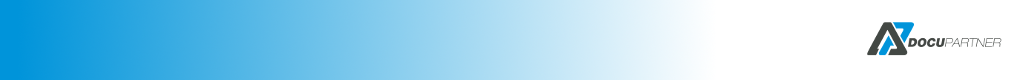 45
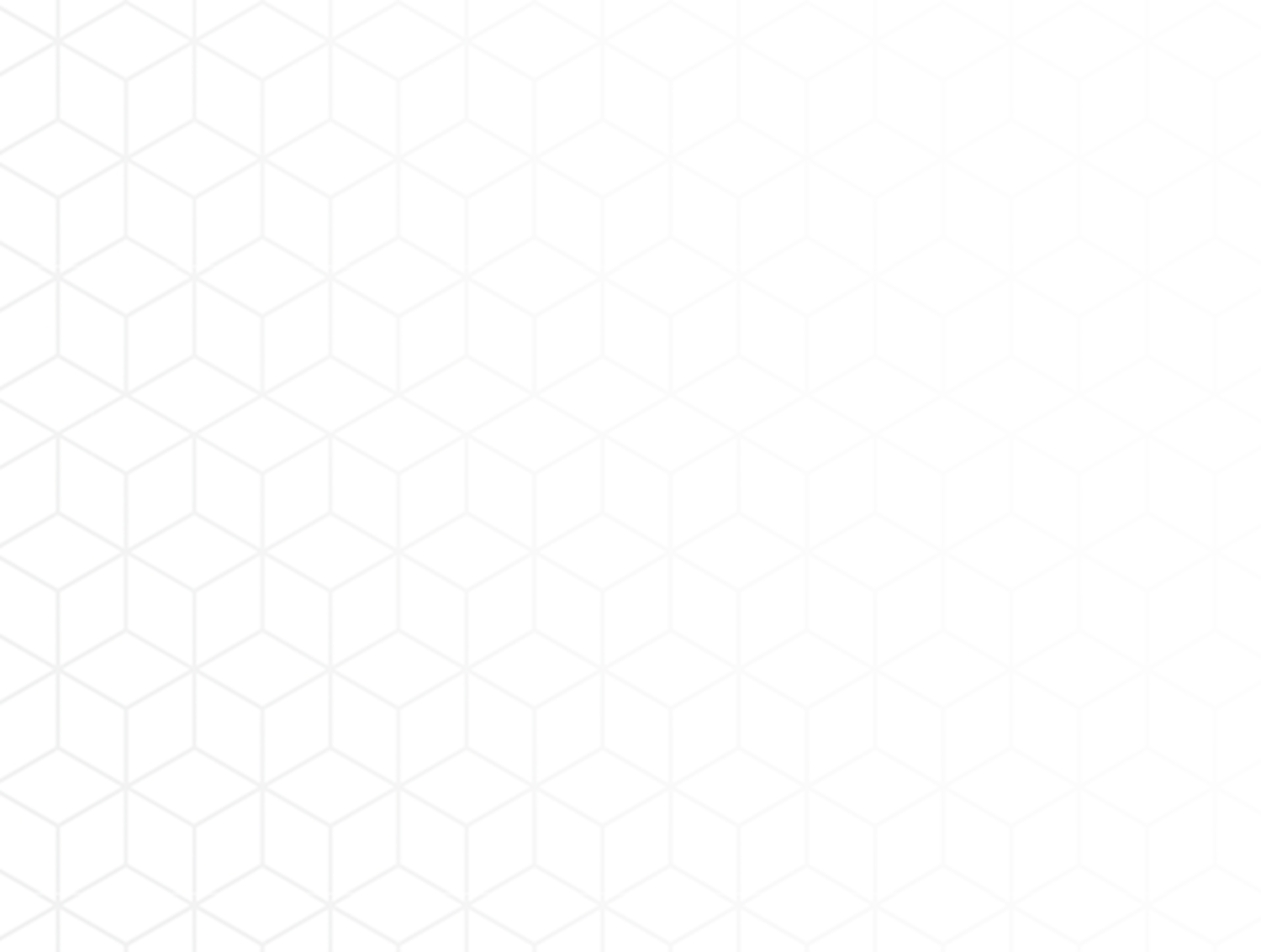 Dlaczego DocuProfessional ?
polski produkt - polskie wsparcie serwisowe,
bezpośrednie wsparcie dla klienta końcowego,
proste  i elastyczne licencjonowanie,
przyjazny konfigurator, 
najważniejsze  funkcje systemów zarządzania wydrukiem,
możliwość dostosowania systemu pod wymagania klienta,
najlepsza oferta cenowa na rynku
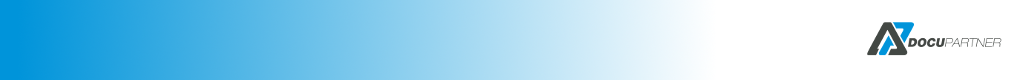 46